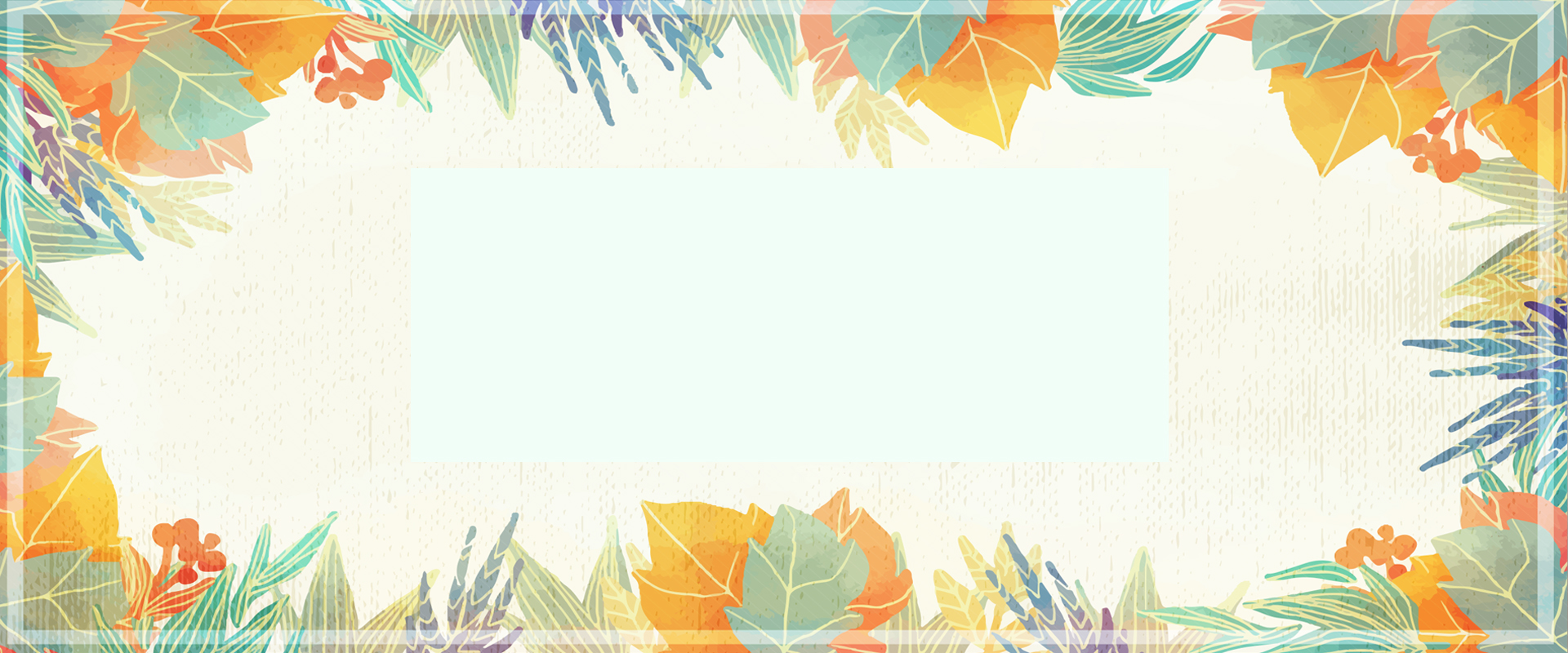 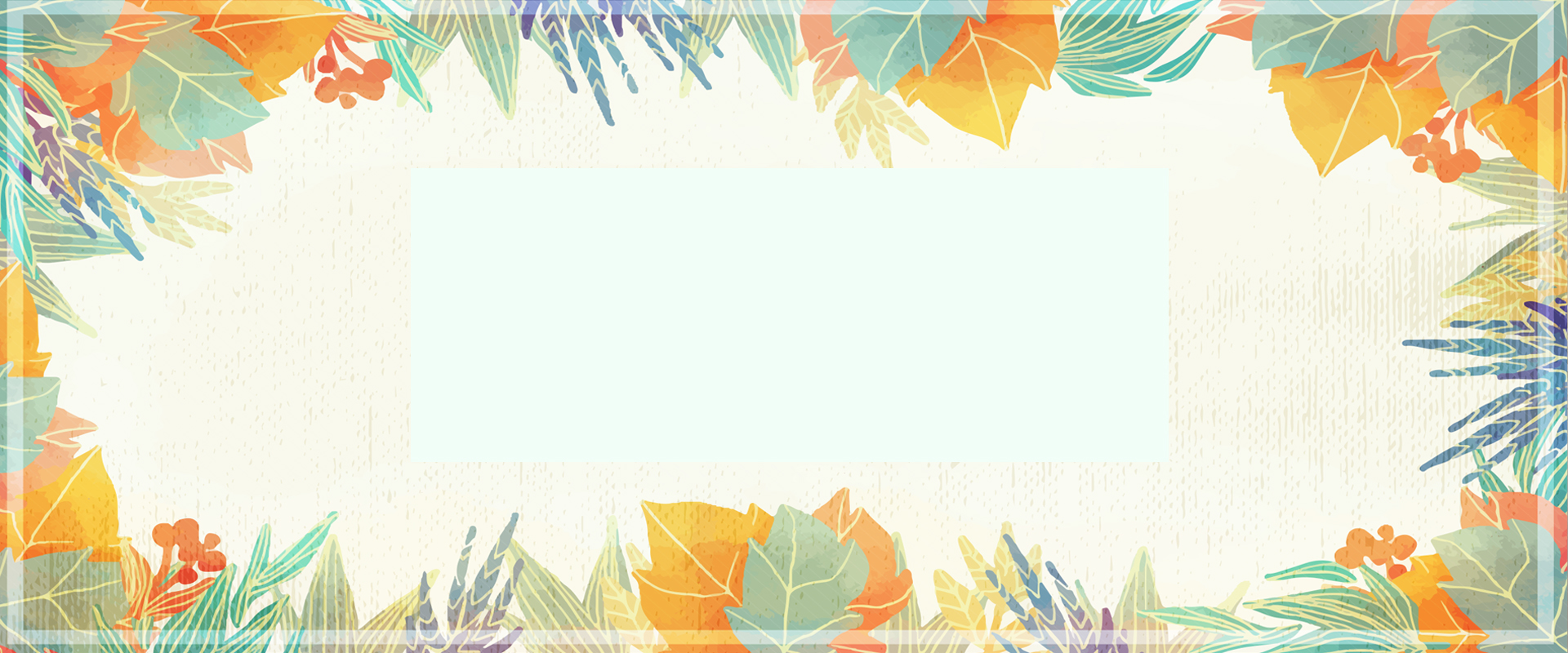 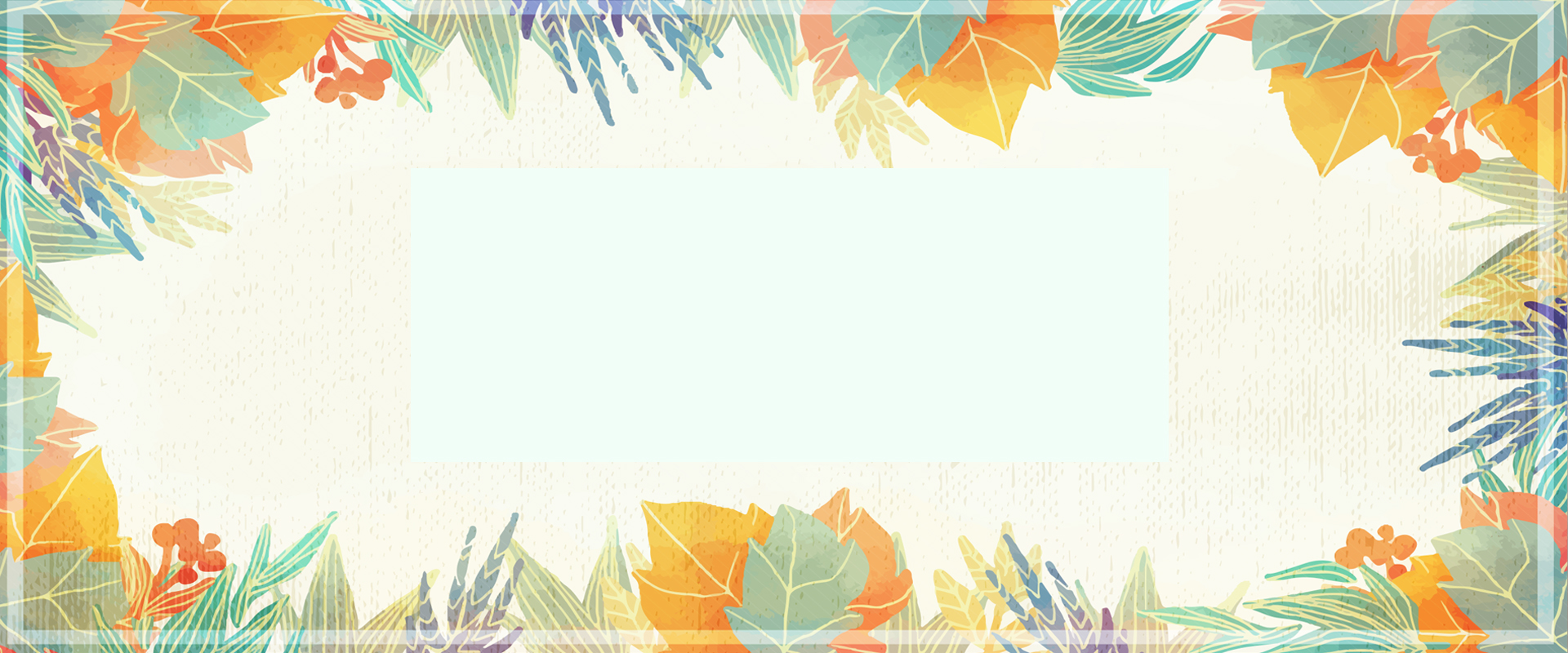 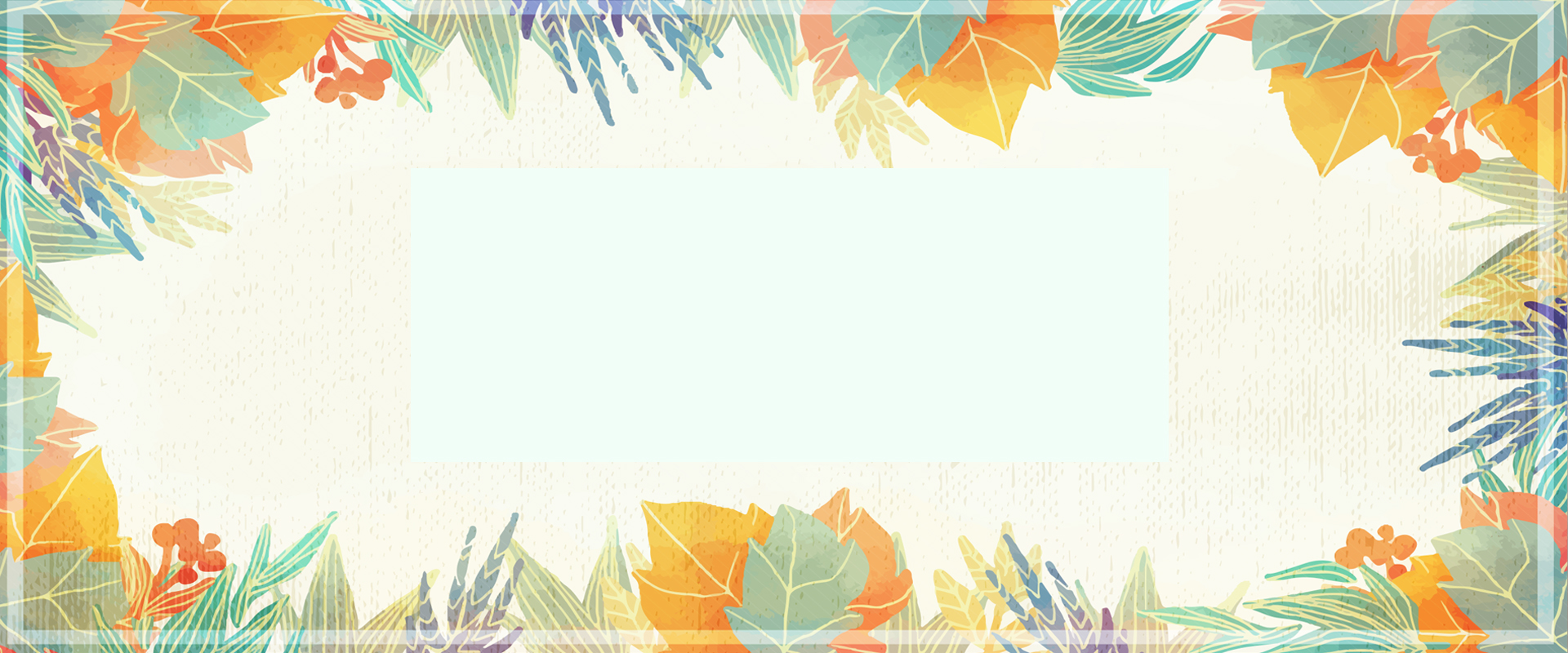 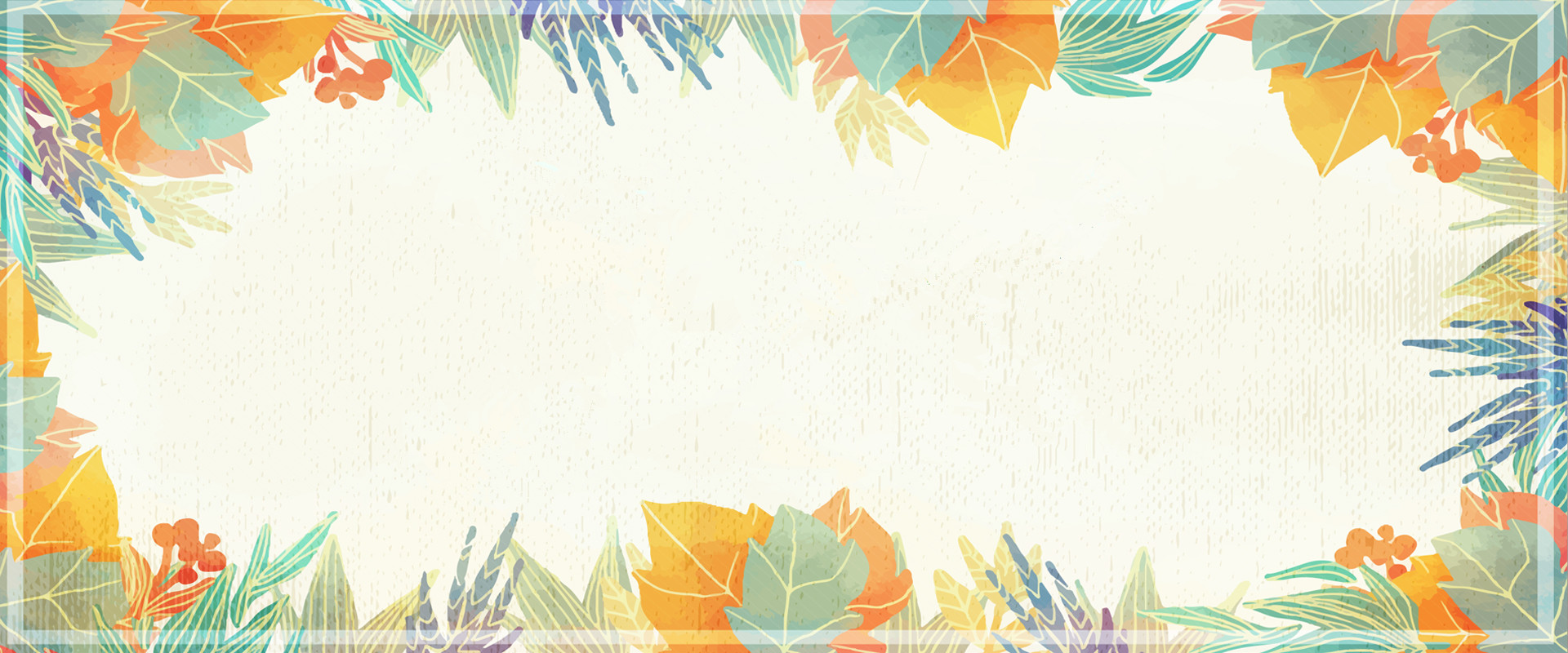 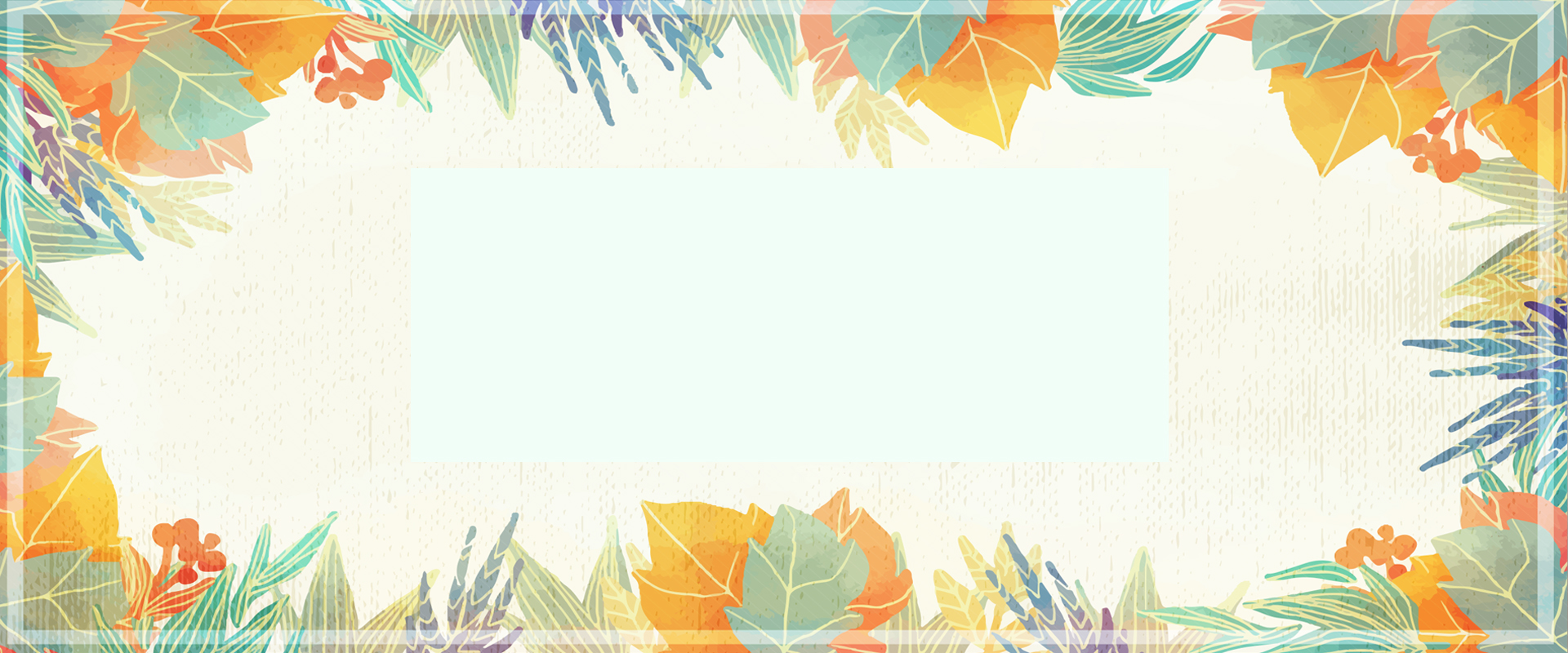 2019
文艺清爽PPT
Cool summer cool wind is concise and general template
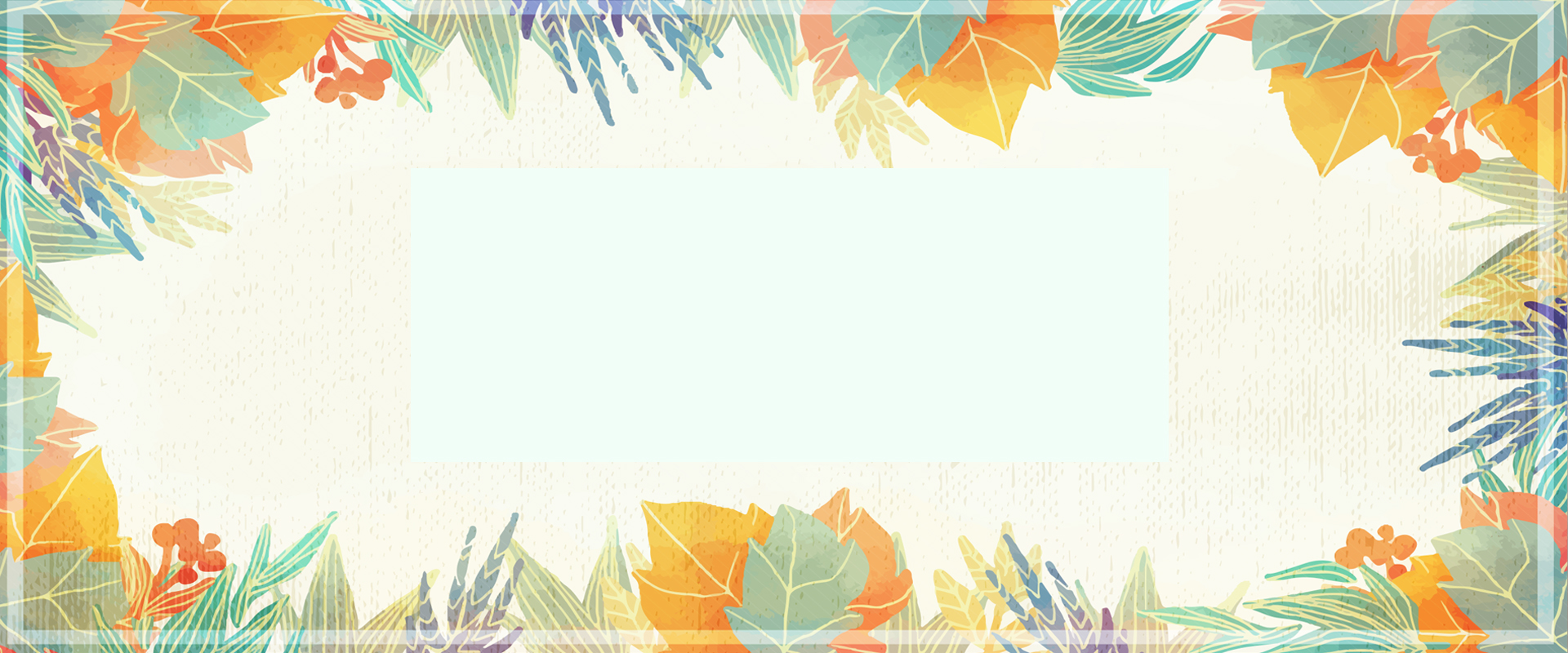 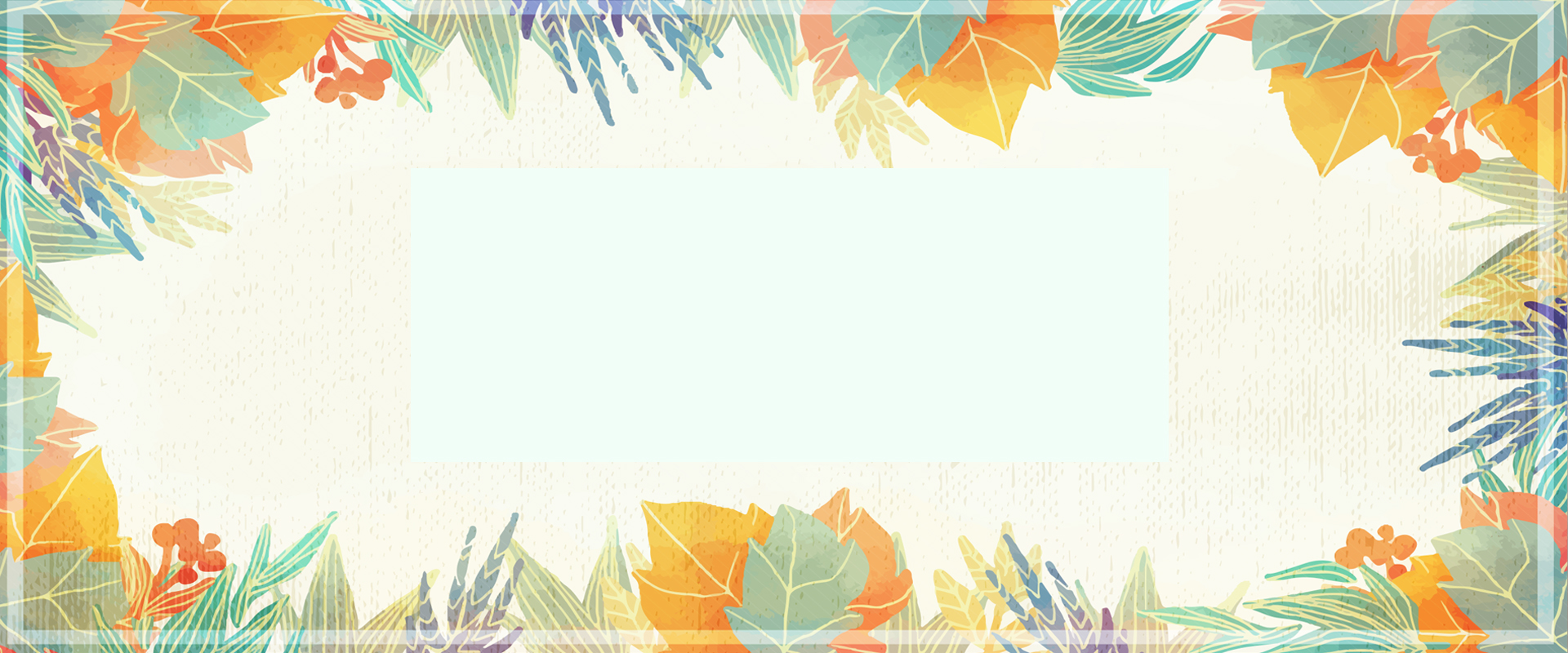 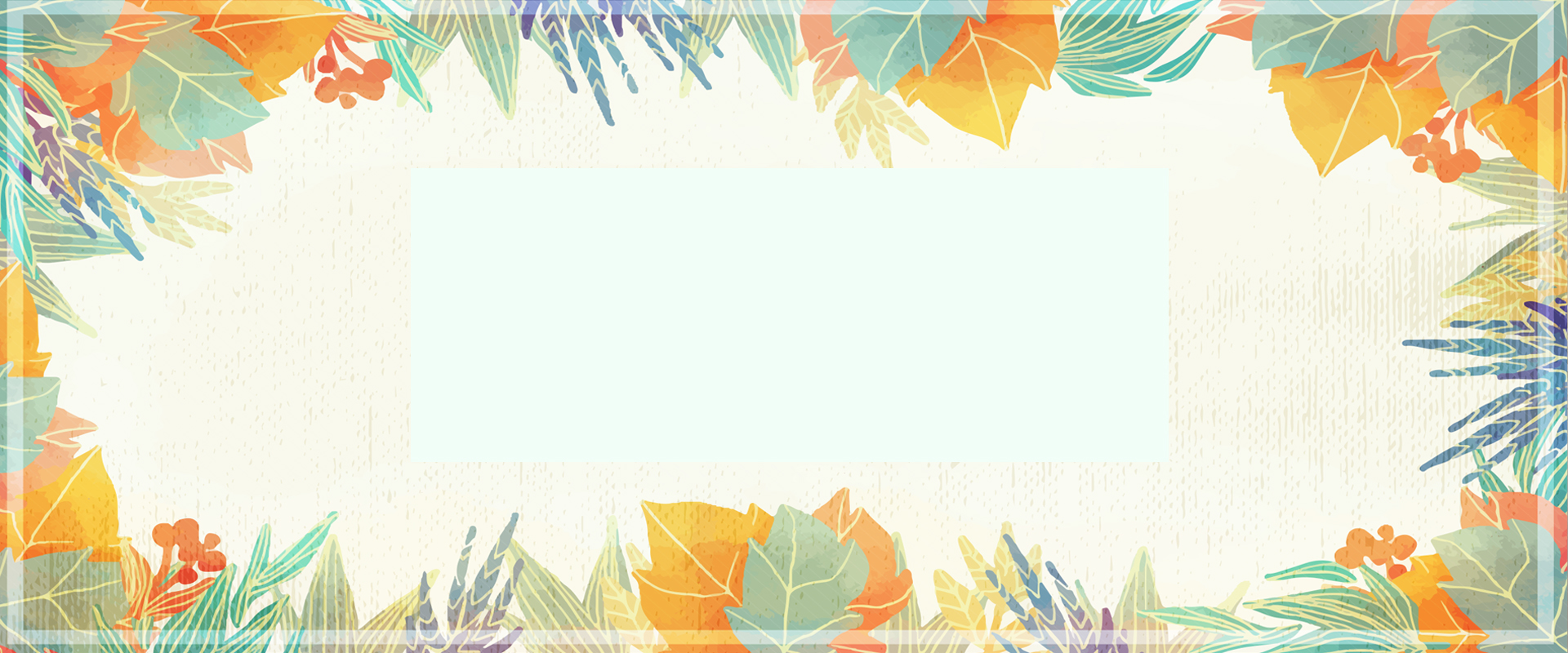 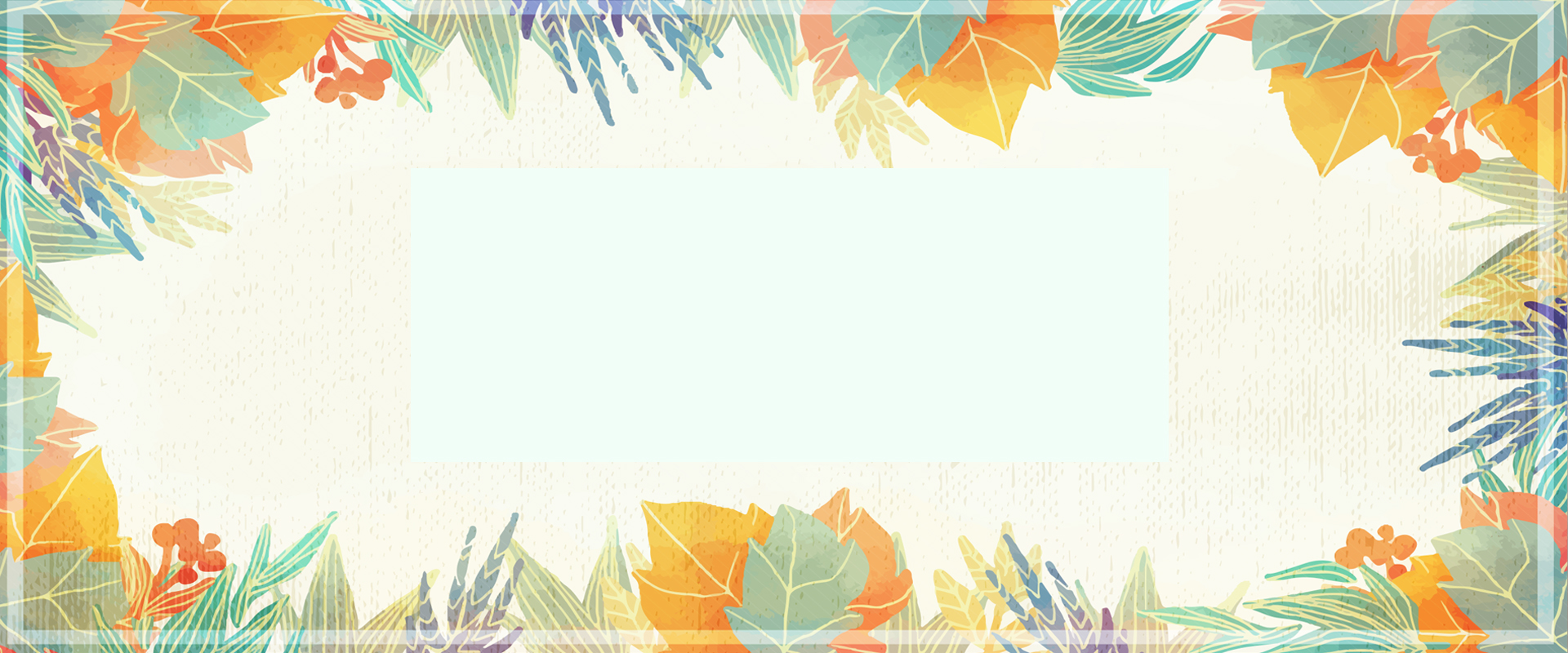 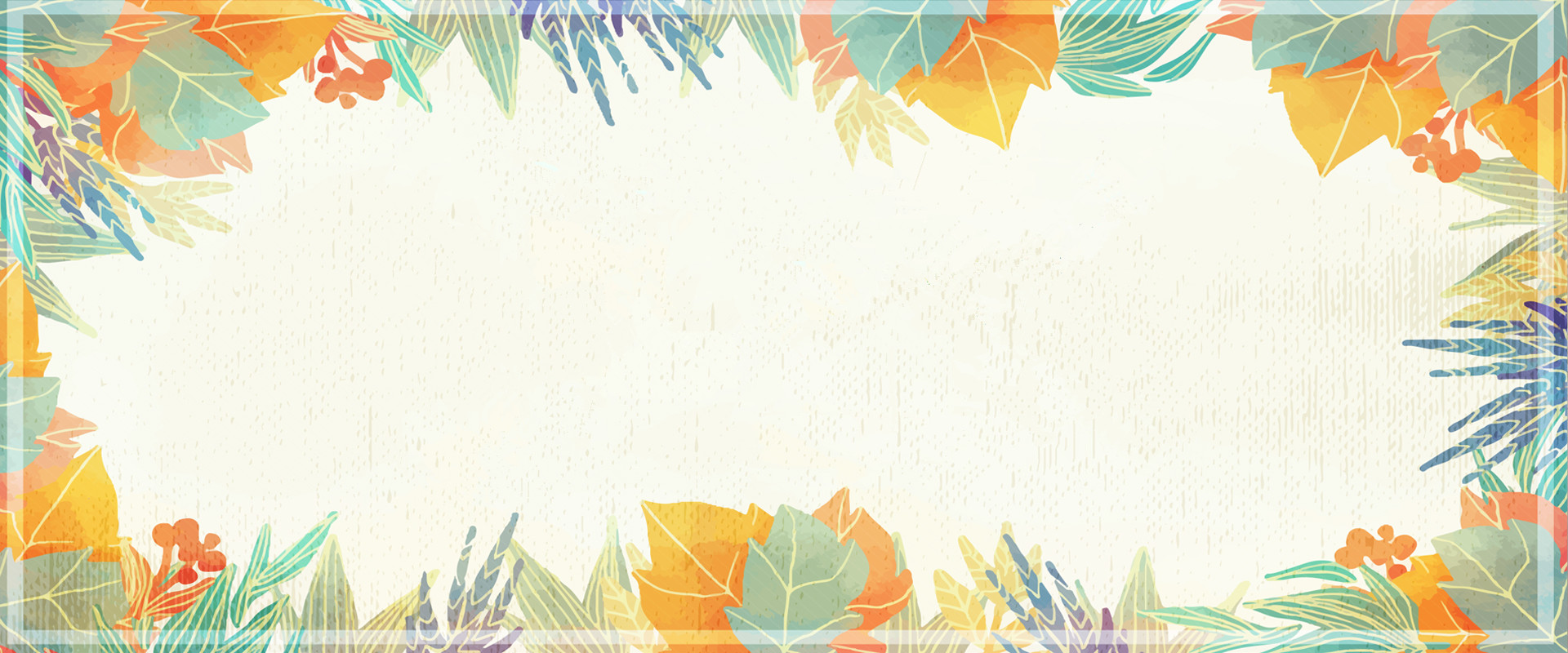 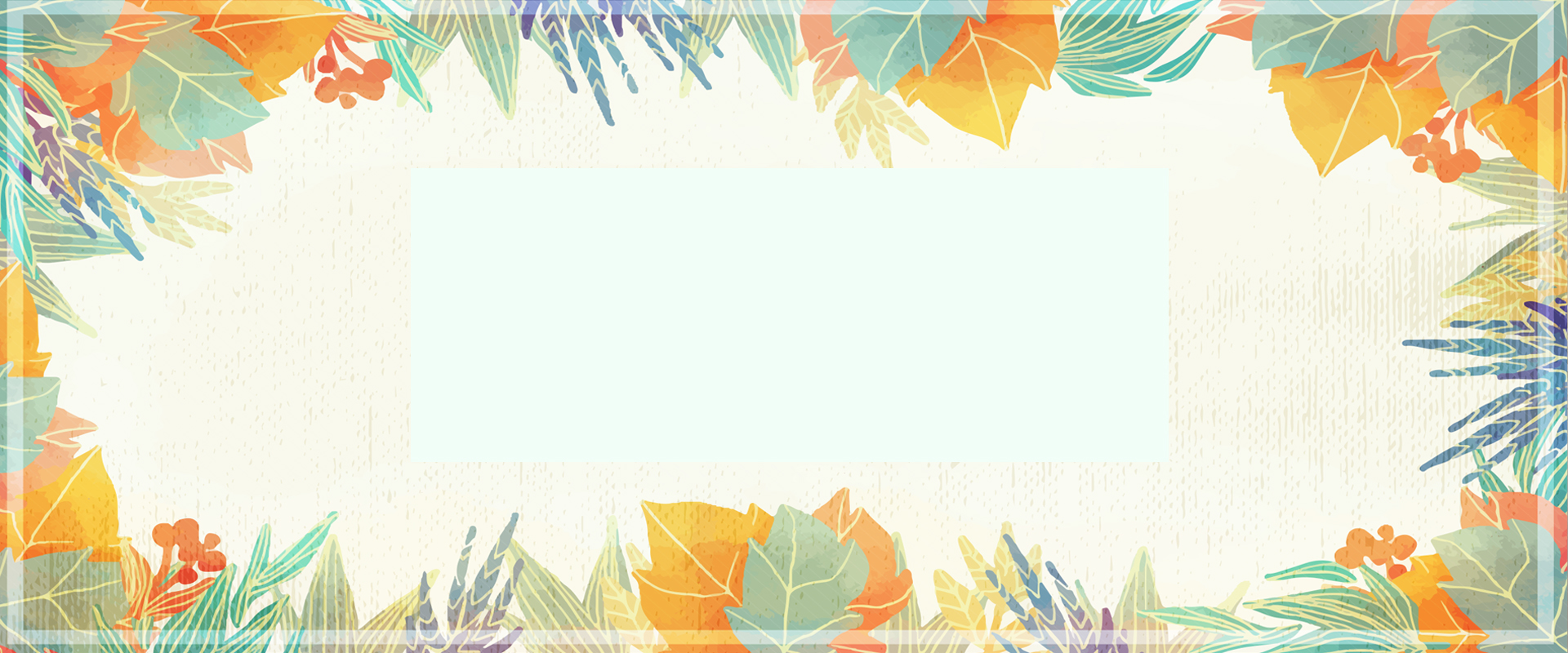 目录
02
01
标题栏文本
 CLICK TO ADD TITLE IN HERE
标题栏文本
 CLICK TO ADD TITLE IN HERE
03
04
标题栏文本
 CLICK TO ADD TITLE IN HERE
标题栏文本
 CLICK TO ADD TITLE IN HERE
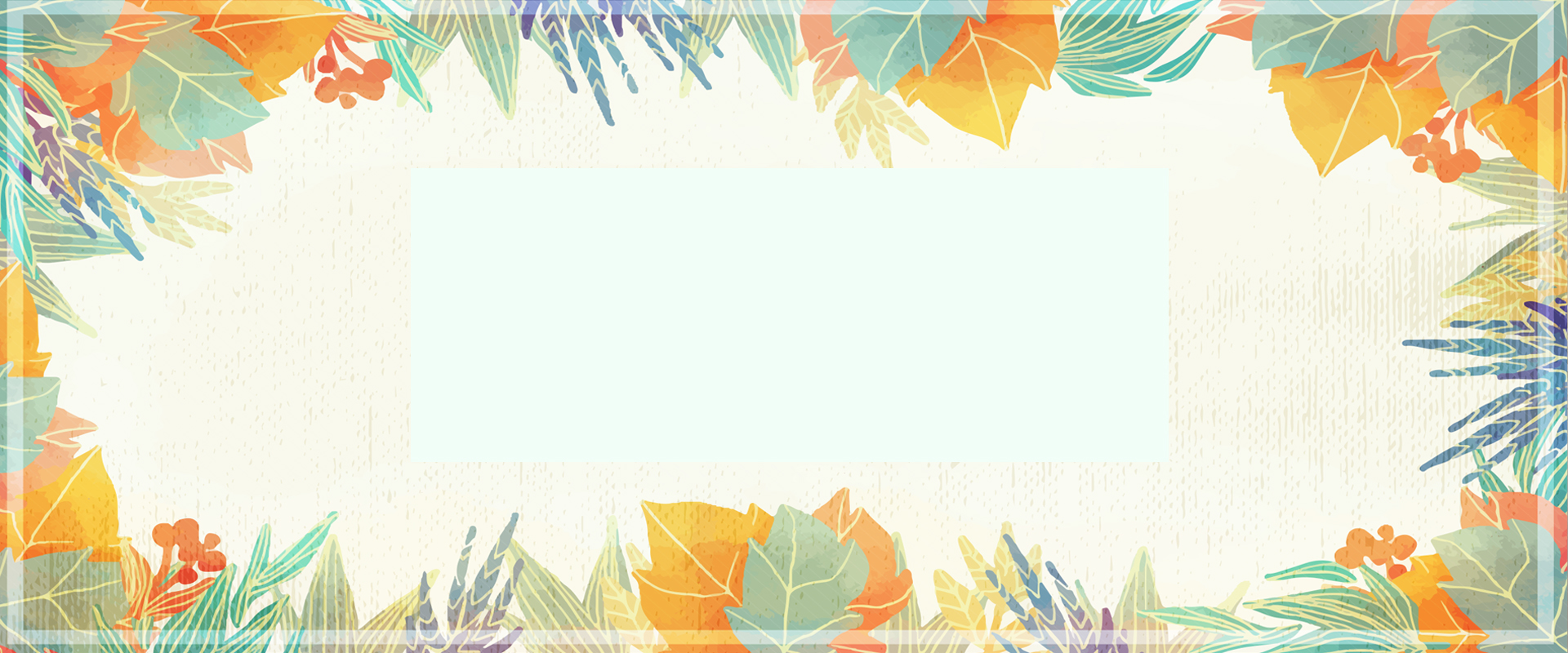 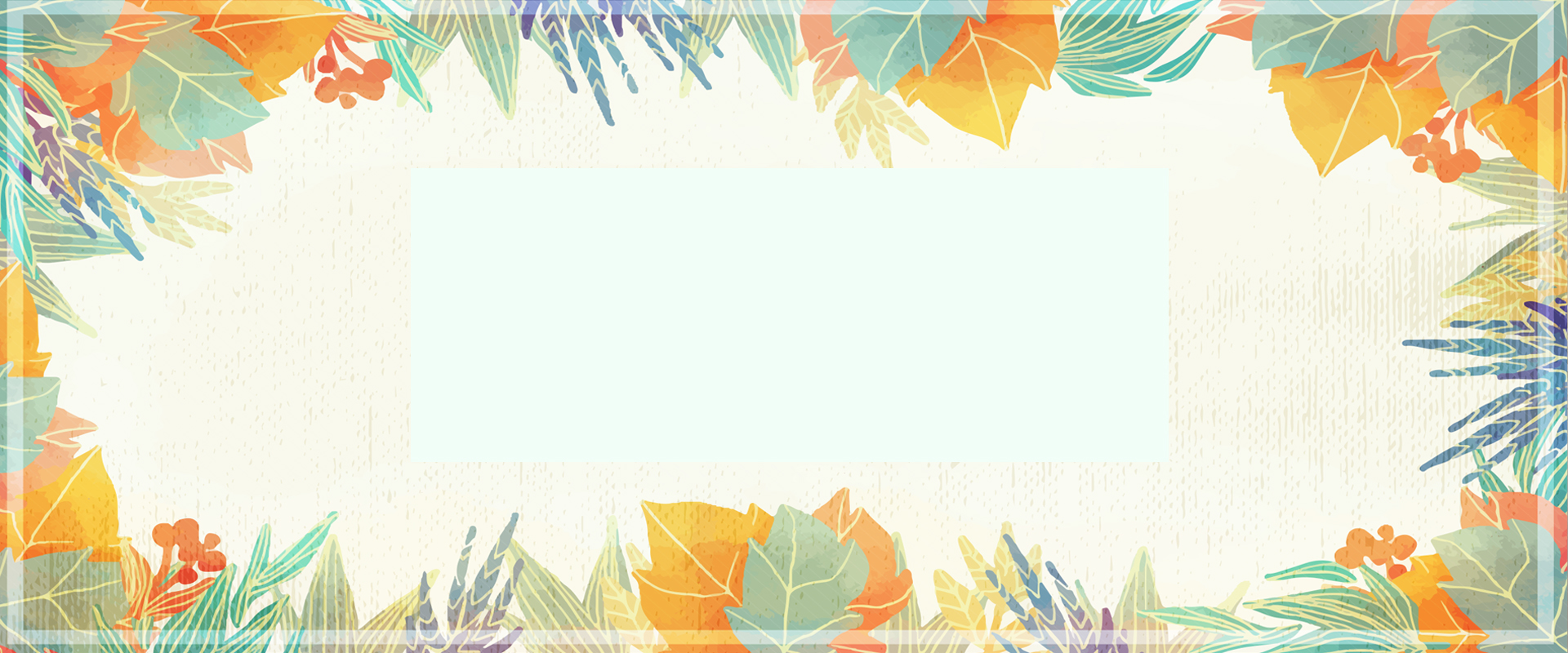 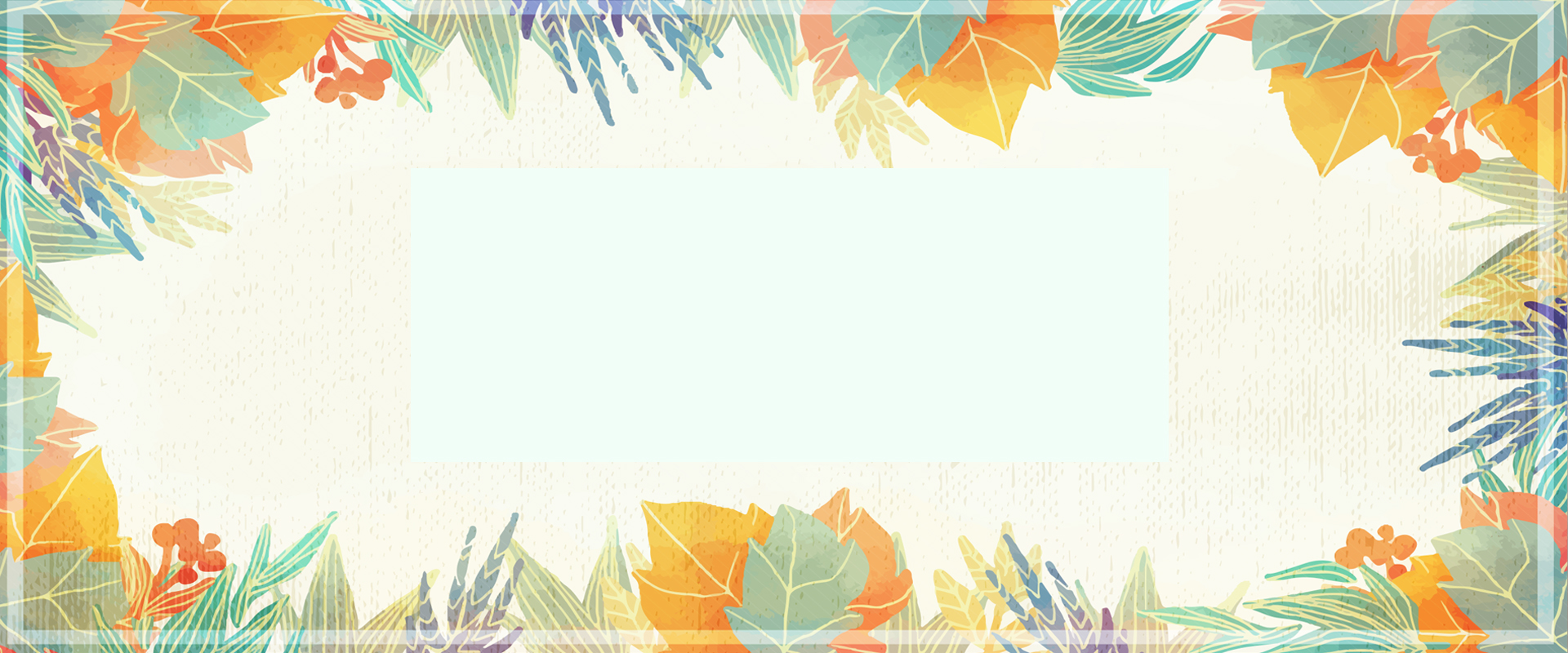 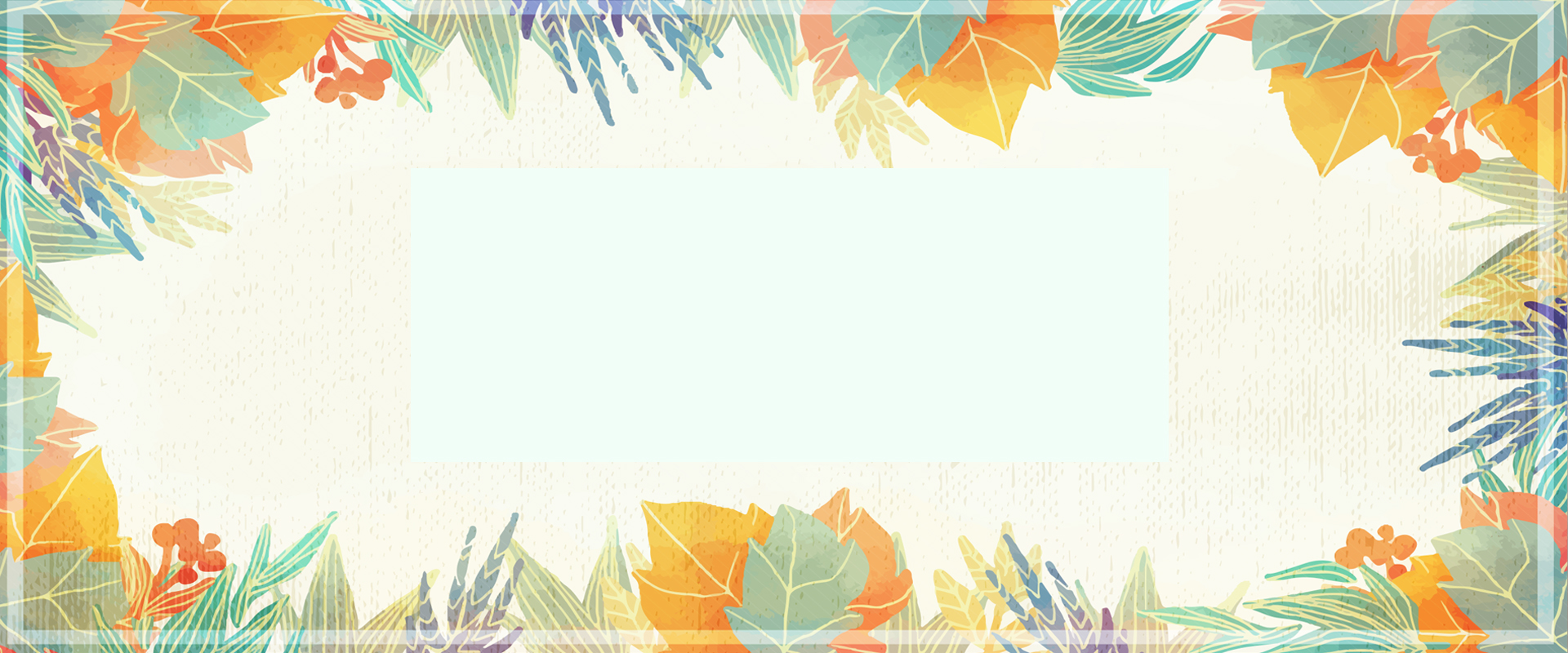 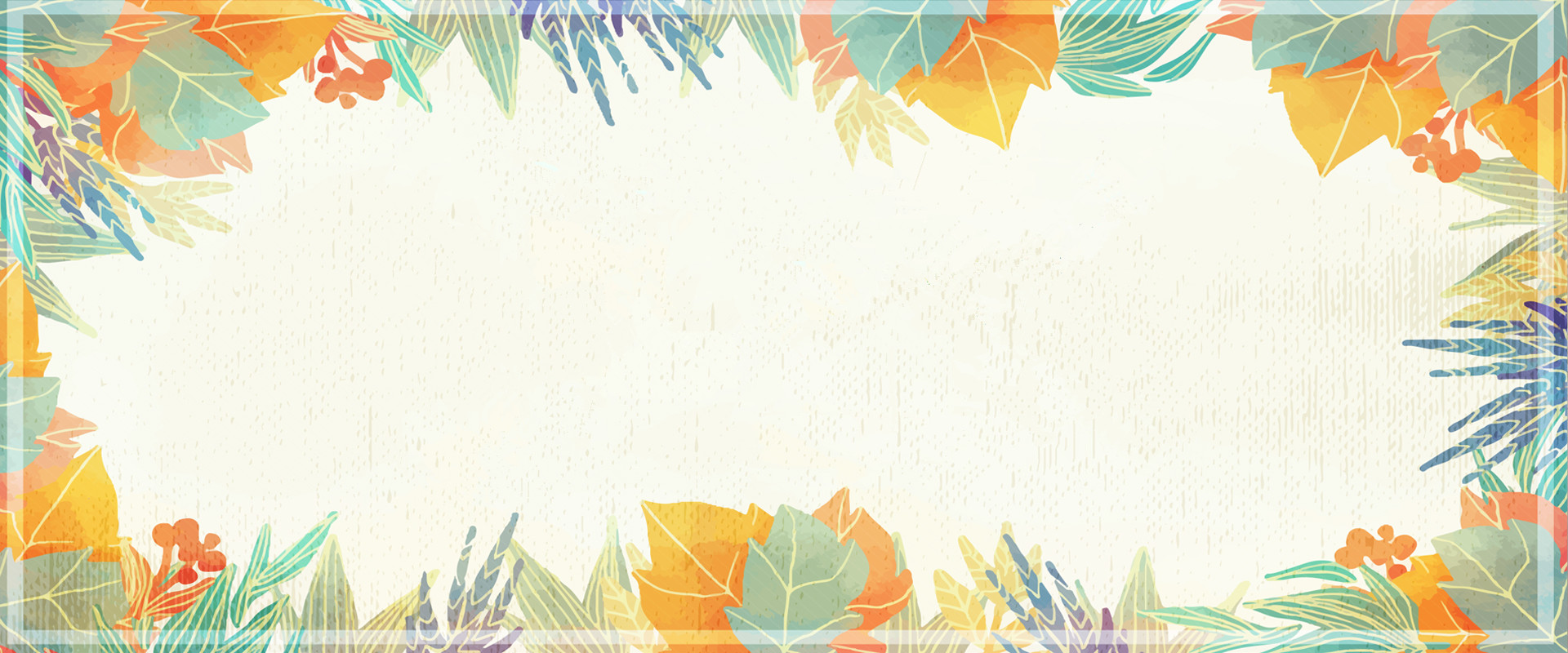 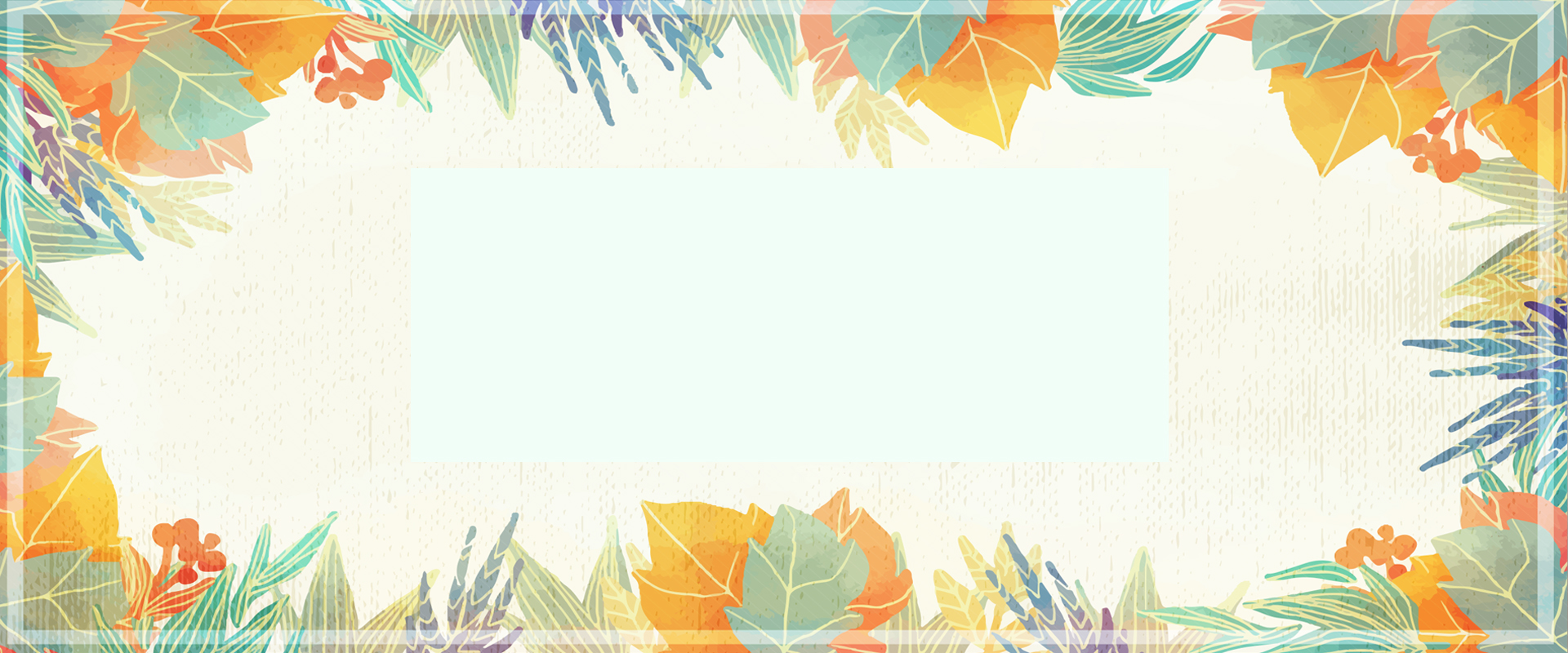 第一章
标题栏输入文本
Please enter the text you want to express,not a large segment of text;not a large segment of text; Please enter the text you want to express,
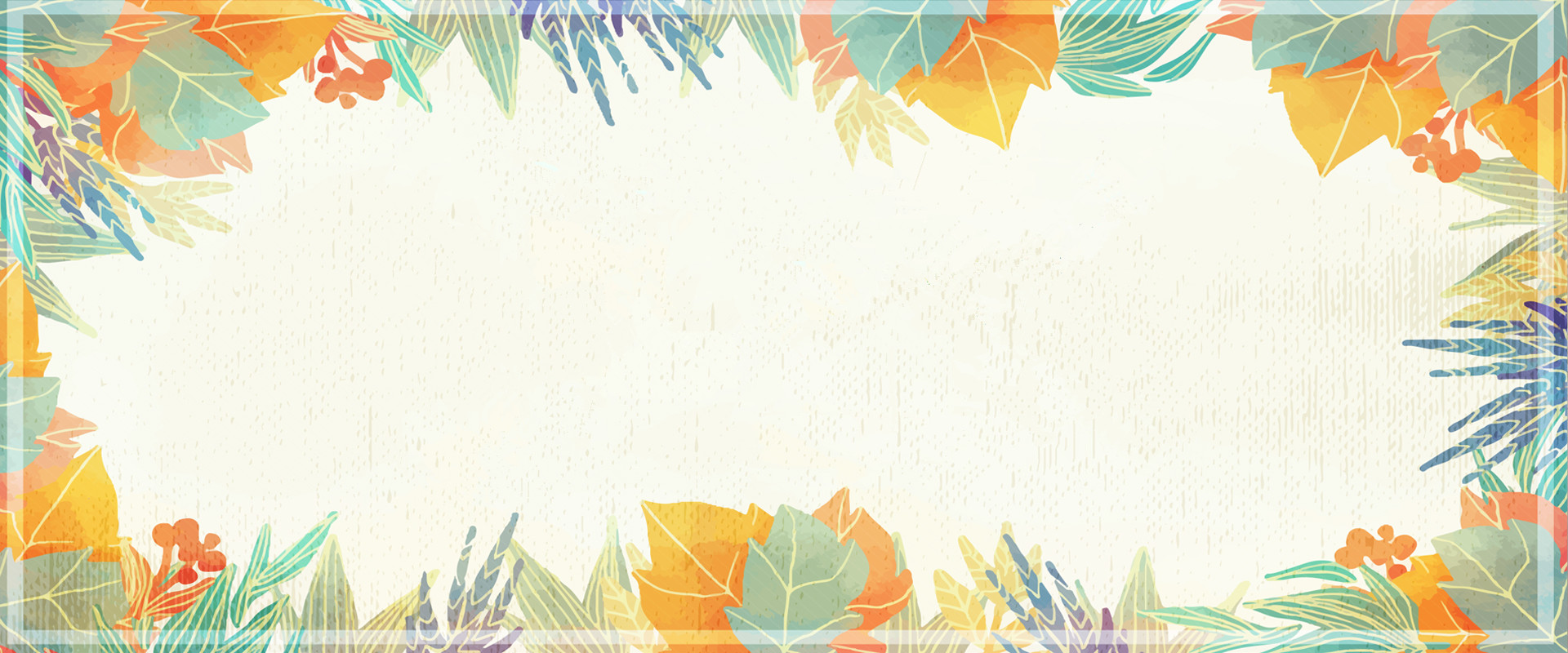 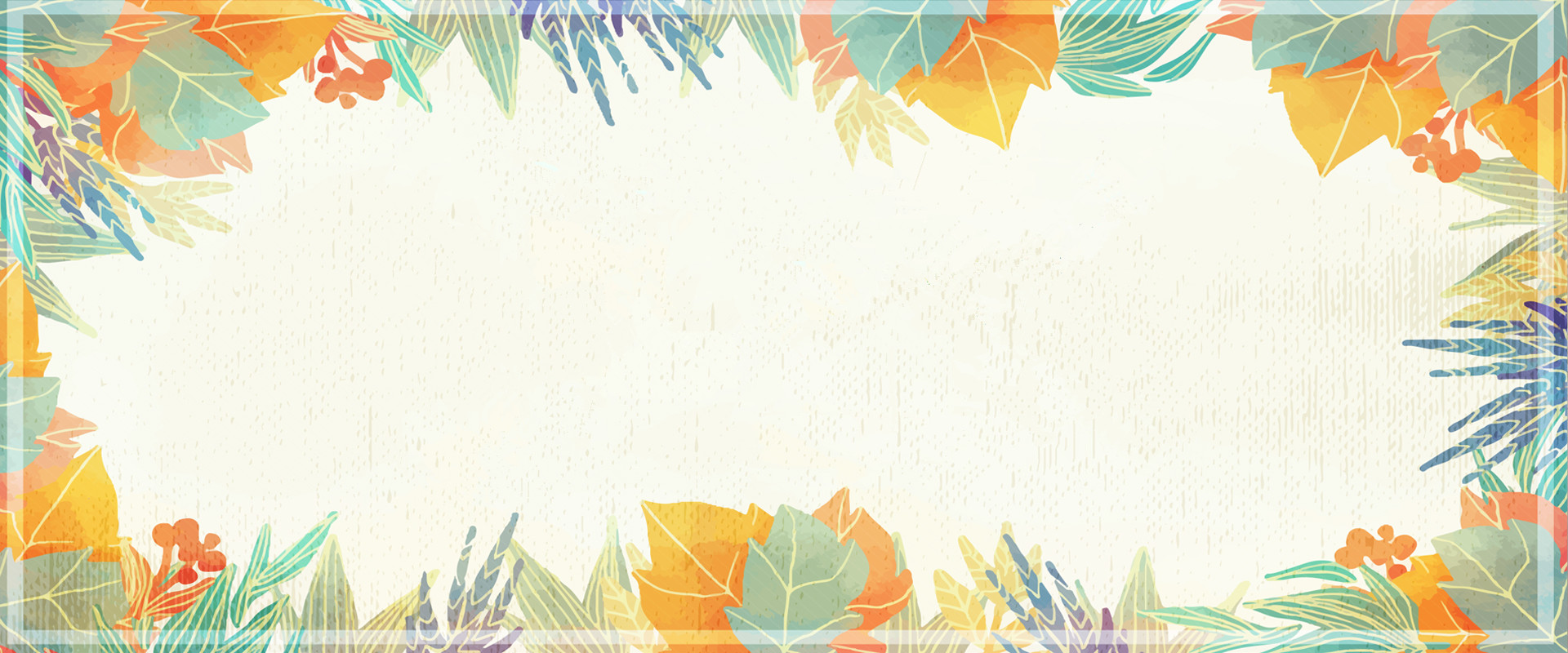 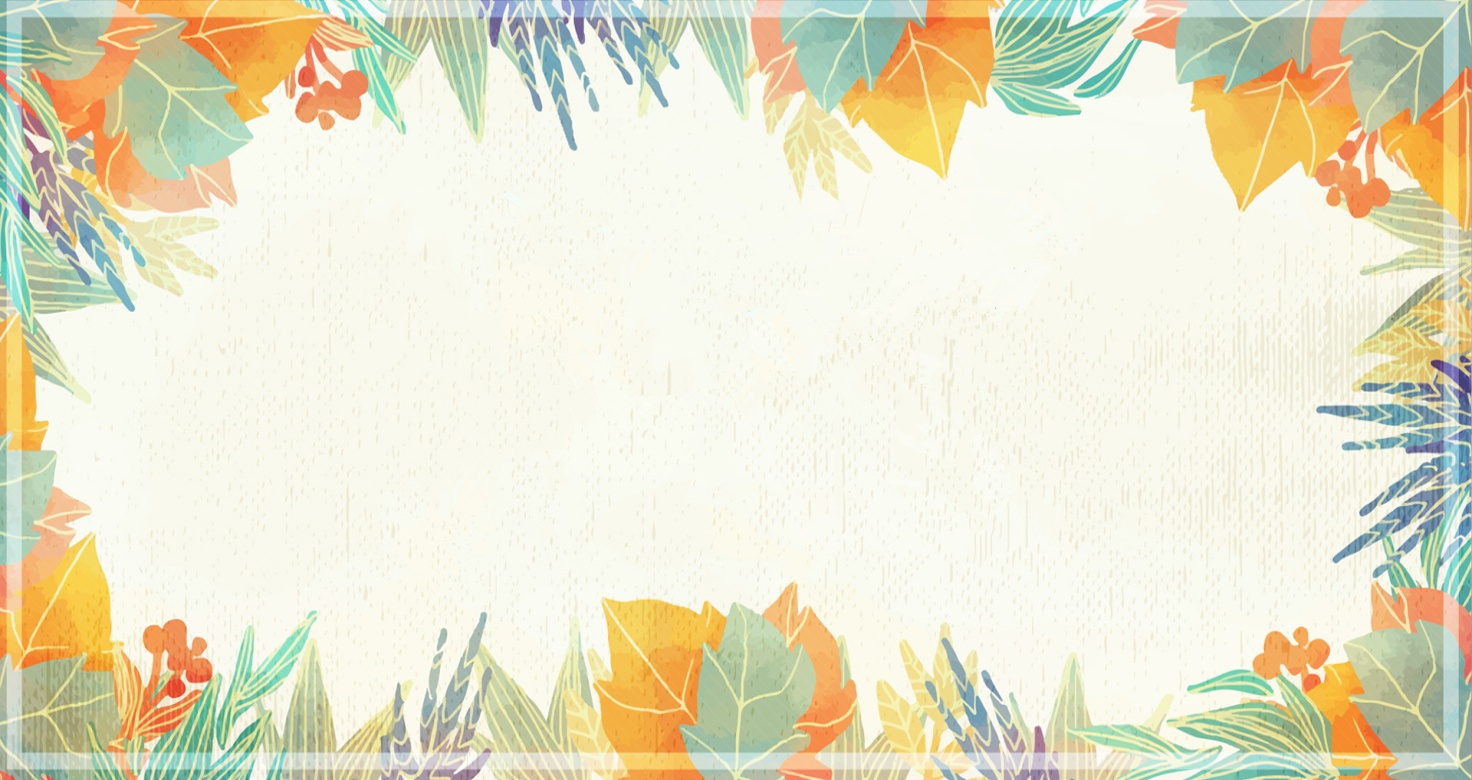 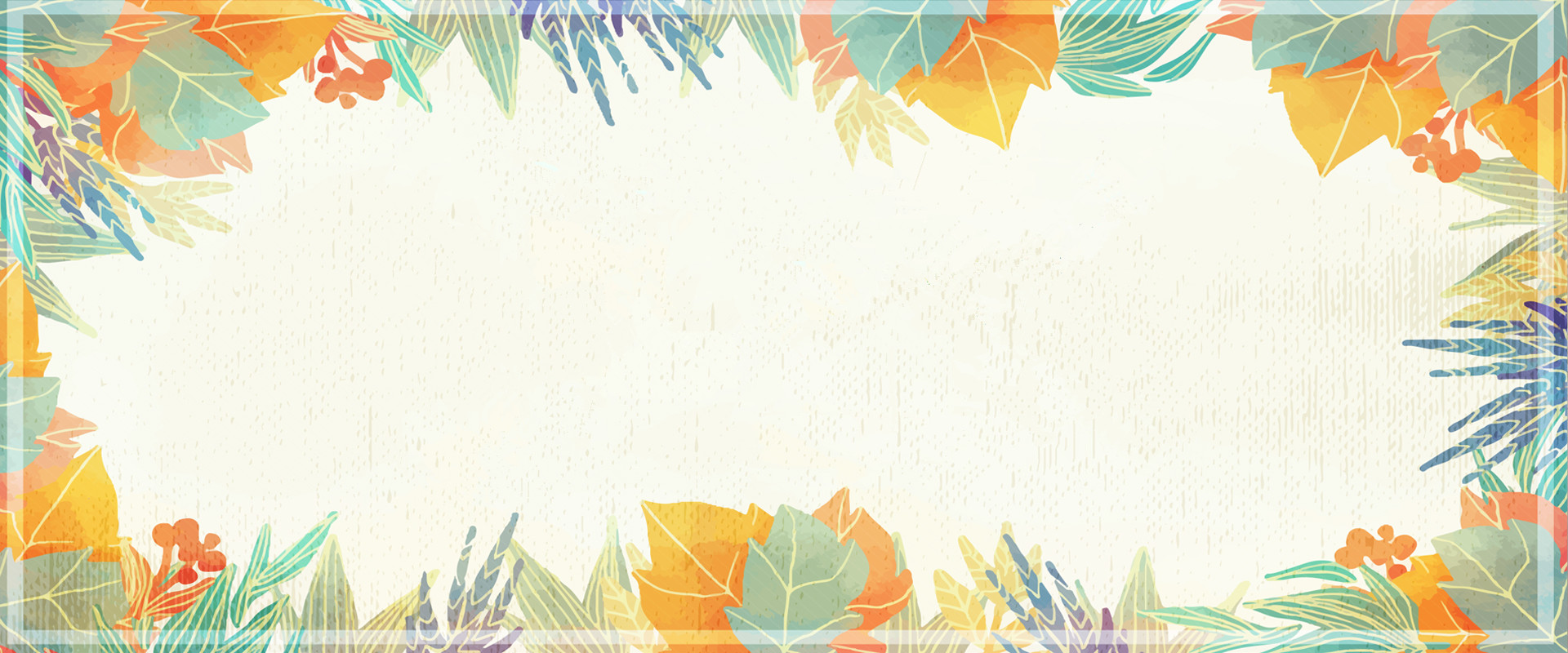 WRITE YOUR GREAT TITLE HERE
This is a good space for a short subtitle
We have many PowerPoint templates that has been specifically designed to help anyone that is stepping into the world of PowerPoint for the very first time.
We have many PowerPoint templates that has been specifically designed to help anyone that is stepping into the world of PowerPoint for the very first time.
We have many PowerPoint templates that has been specifically designed to help anyone that is stepping into the world of PowerPoint for the very first time.
We have many PowerPoint templates that has been specifically designed to help anyone that is stepping into the world of PowerPoint for the very first time.
We have many PowerPoint templates that has been specifically designed to help anyone that is stepping into the world of PowerPoint for the very first time.
We have many PowerPoint templates that has been specifically designed to help anyone that is stepping into the world of PowerPoint for the very first time.
We have many PowerPoint templates that has been specifically designed to help anyone that is stepping into the world of PowerPoint for the very first time.
We have many PowerPoint templates that has been specifically designed to help anyone that is stepping into the world of PowerPoint for the very first time.
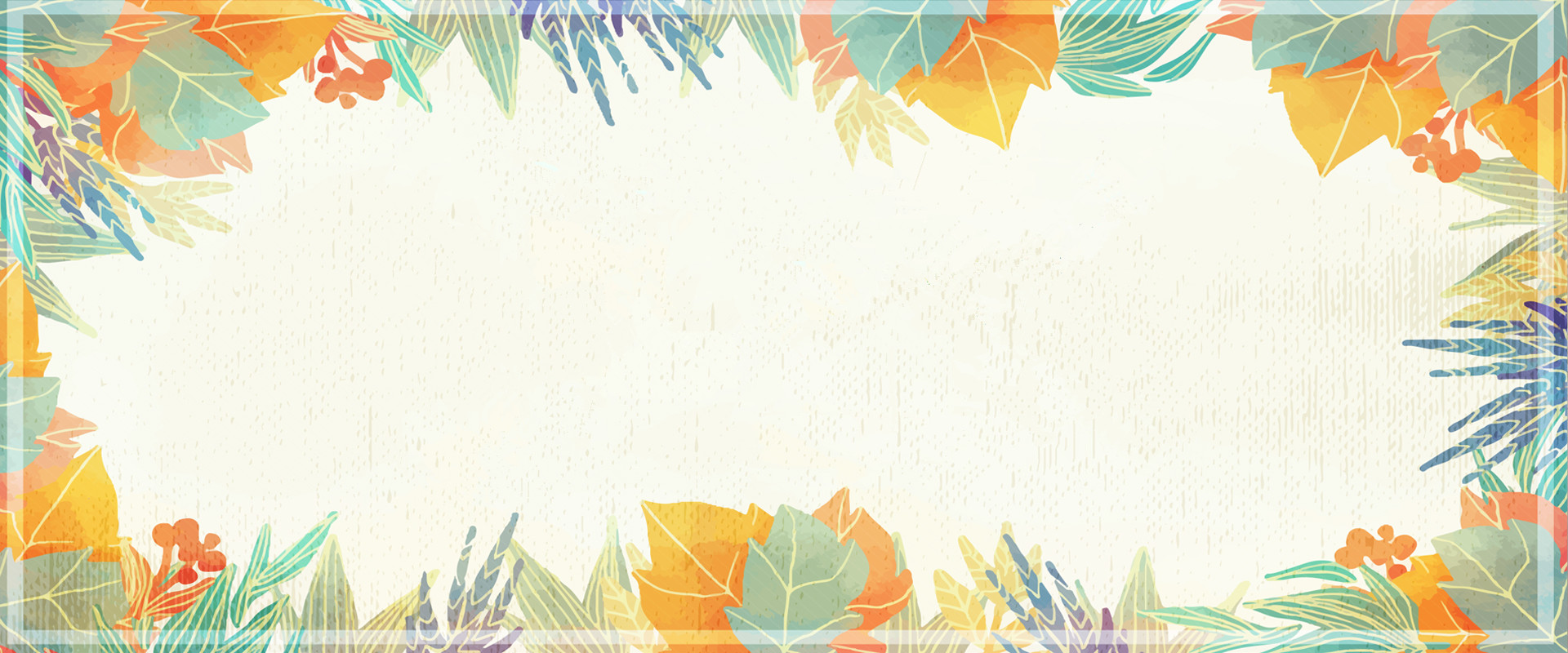 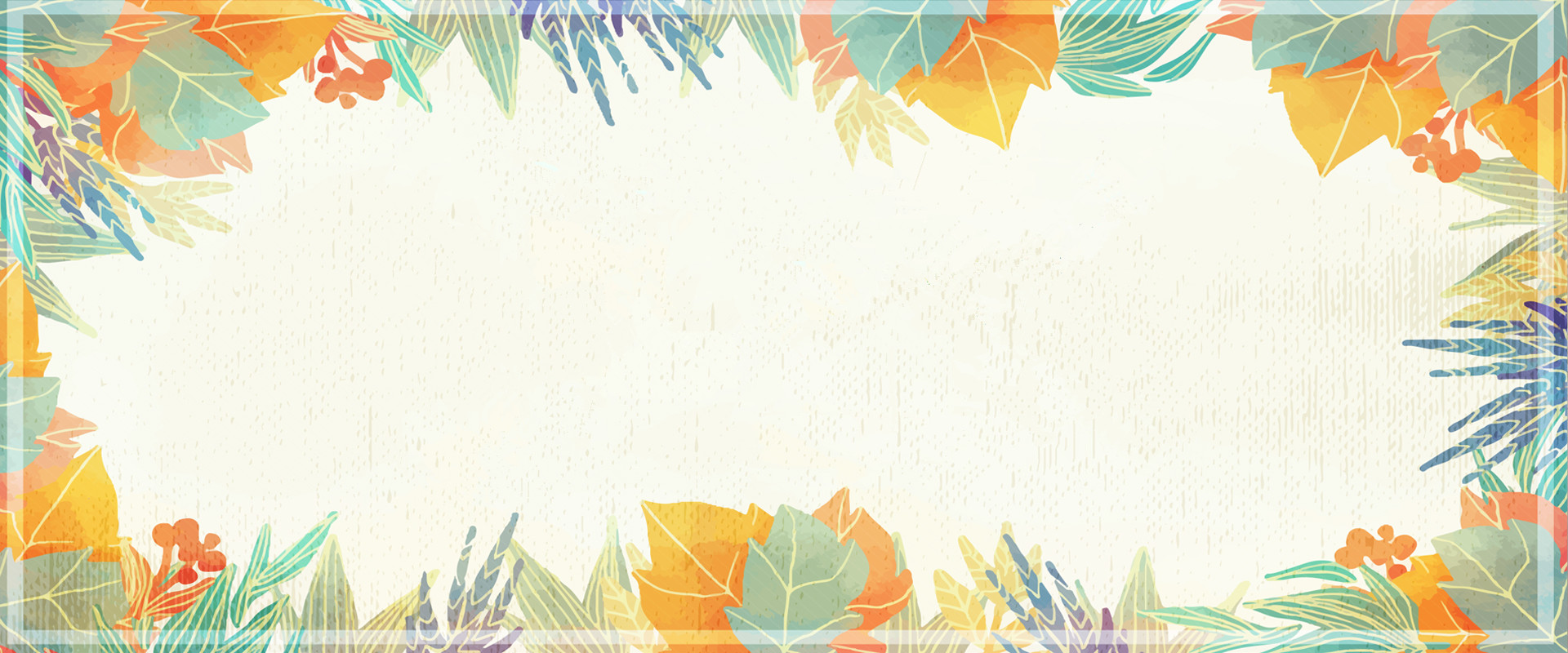 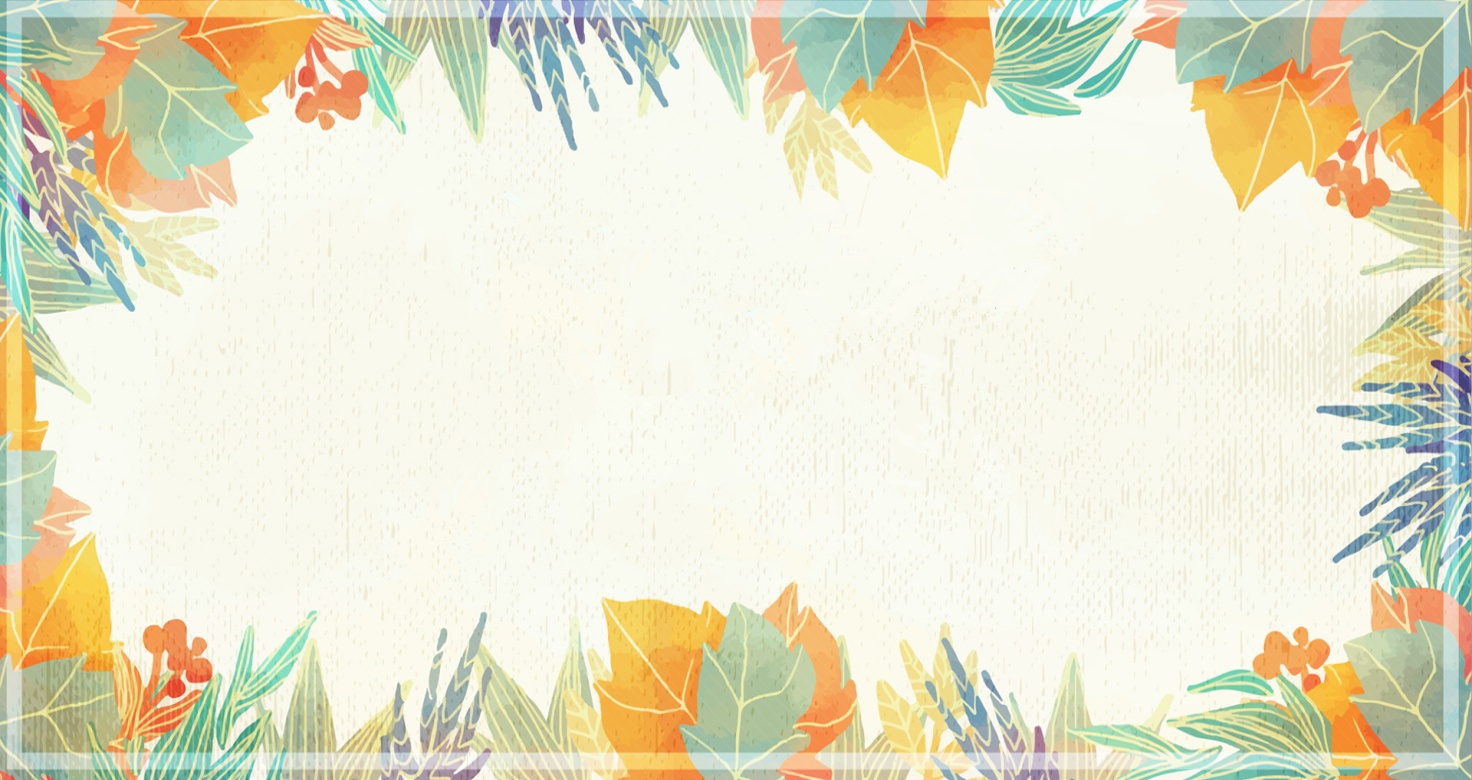 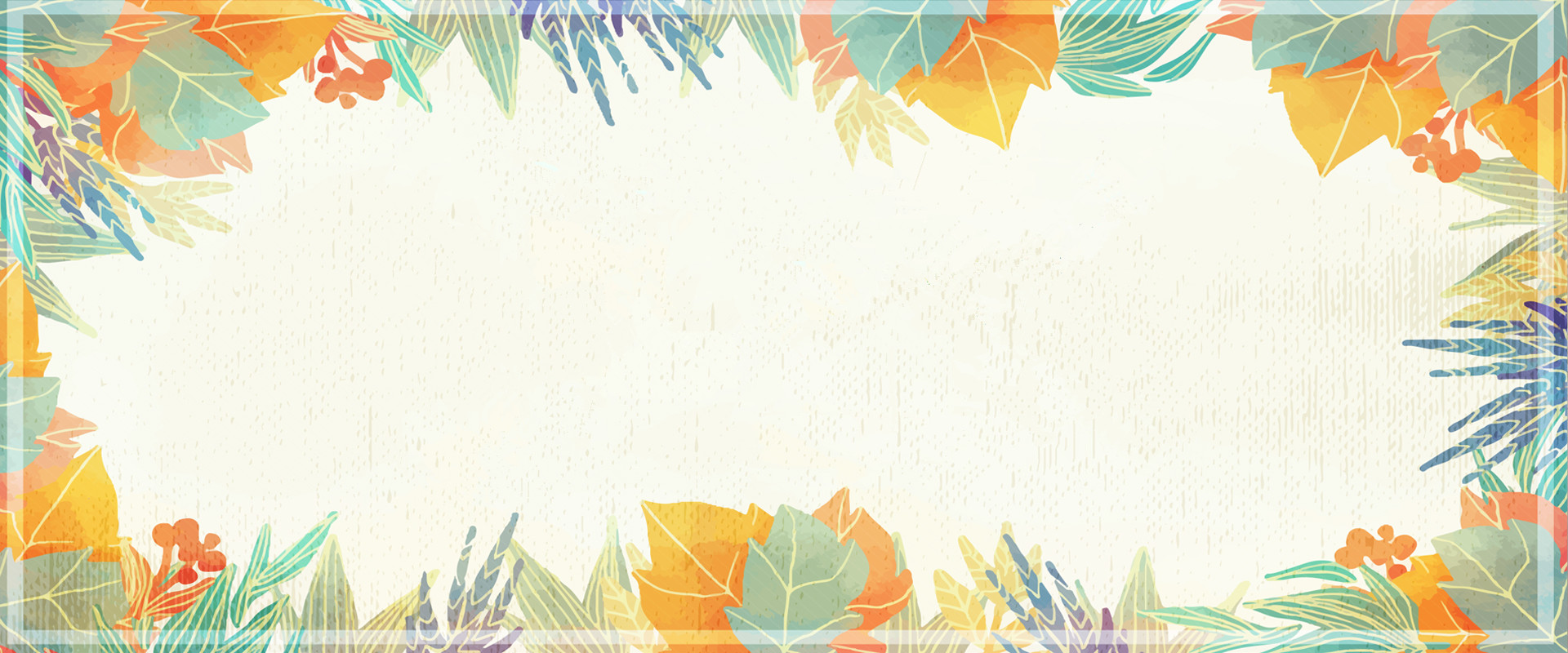 WRITE YOUR GREAT TITLE HERE
This is a good space for a short subtitle
TOPIC HEADER ONE
We have many PowerPoint templates that has been specifically designed to help anyone that is stepping into the world of PowerPoint for the very first time.
TOPIC HEADER ONE
We have many PowerPoint templates that has been specifically designed to help anyone that is stepping into the world of PowerPoint for the very first time.
TOPIC HEADER ONE
We have many PowerPoint templates that has been specifically designed to help anyone that is stepping into the world of PowerPoint for the very first time.
TOPIC HEADER ONE
We have many PowerPoint templates that has been specifically designed to help anyone that is stepping into the world of PowerPoint for the very first time.
TOPIC HEADER ONE
We have many PowerPoint templates that has been specifically designed to help anyone that is stepping into the world of PowerPoint for the very first time.
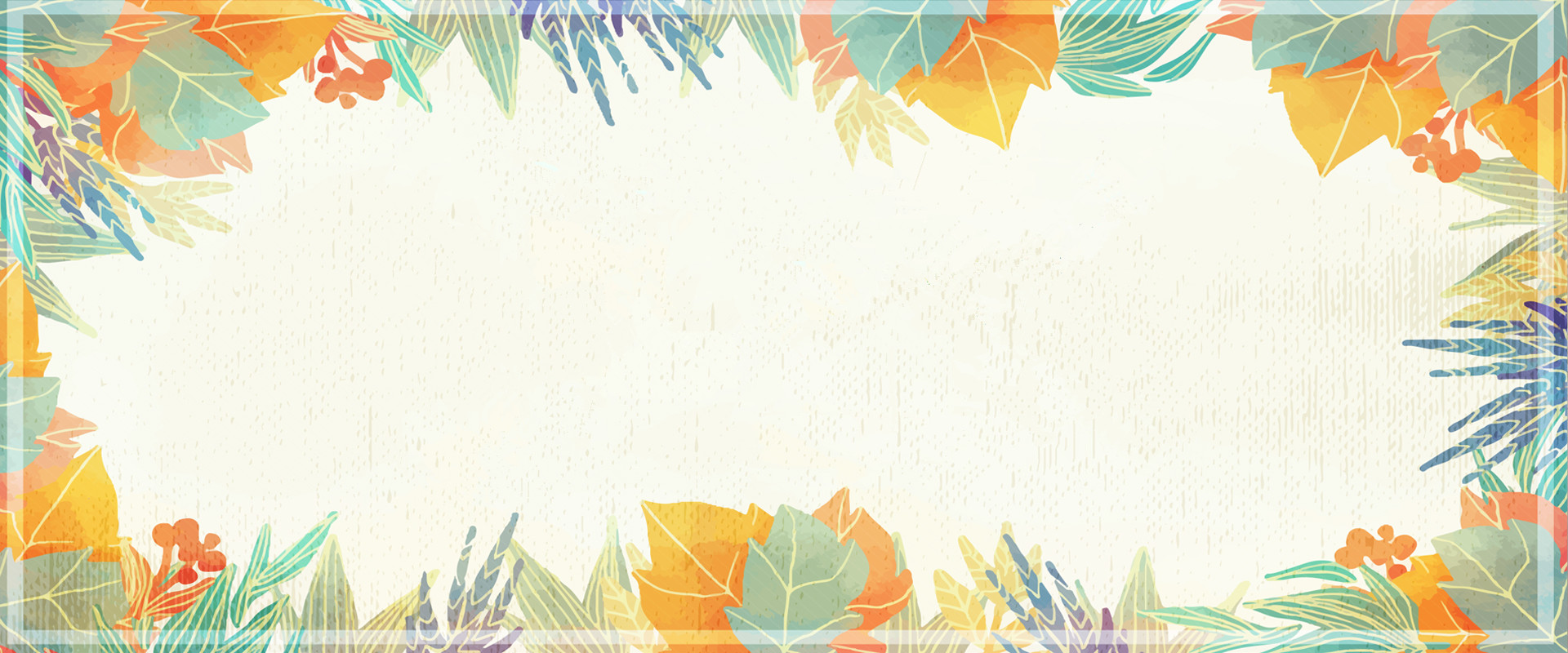 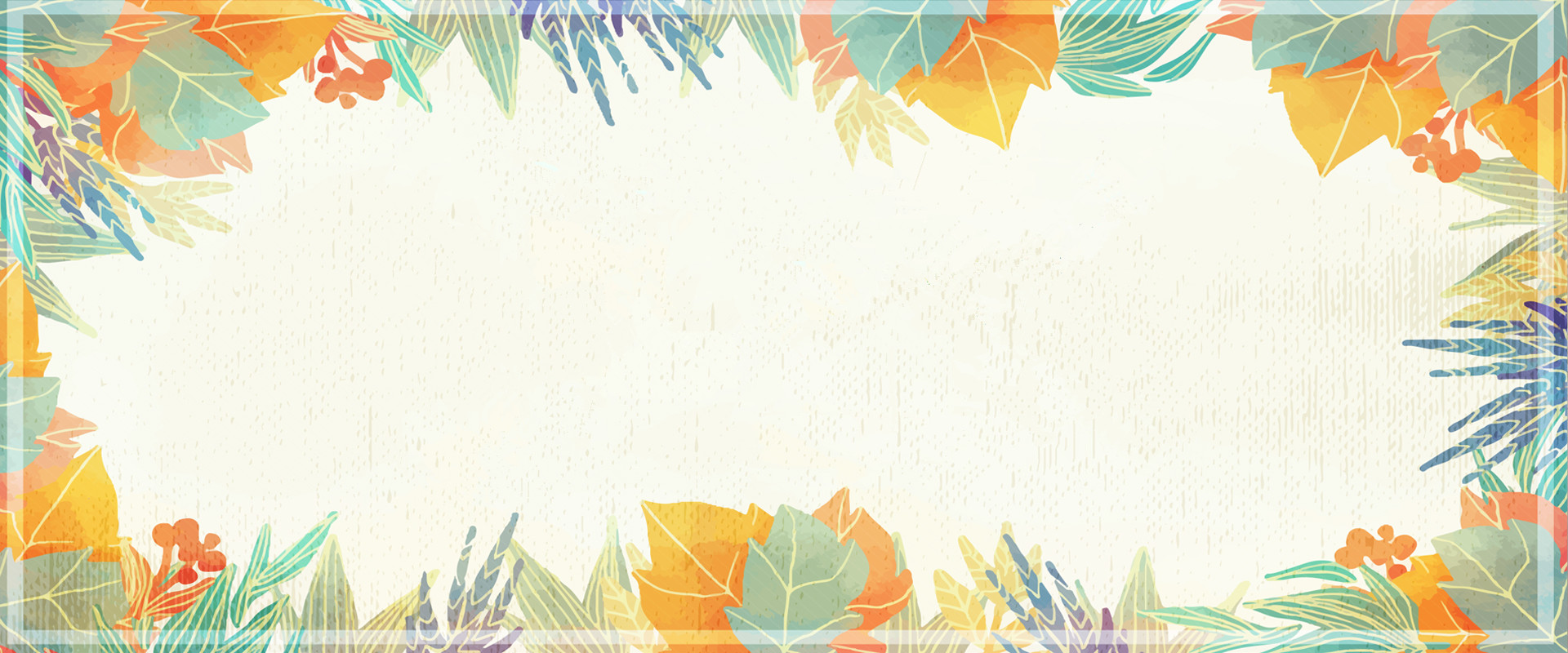 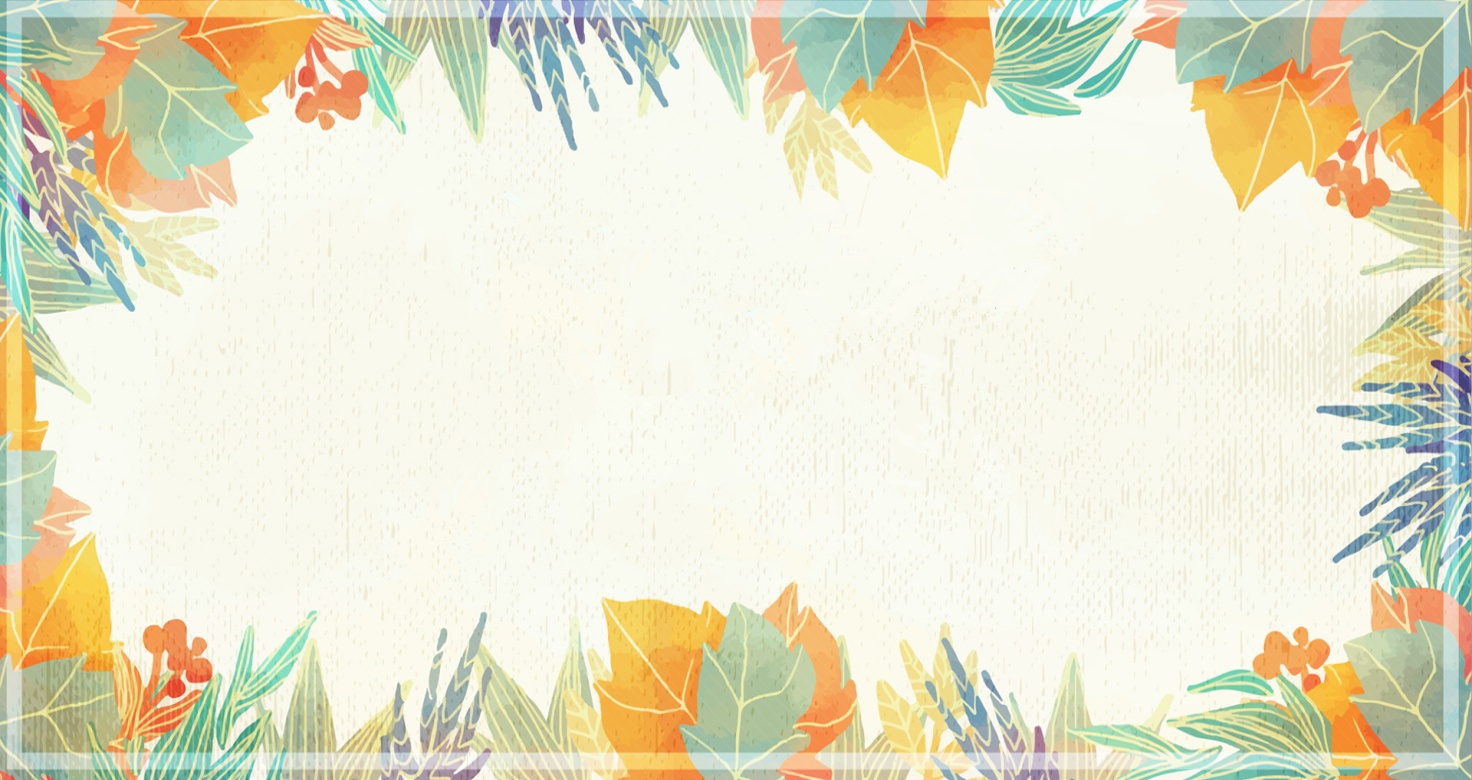 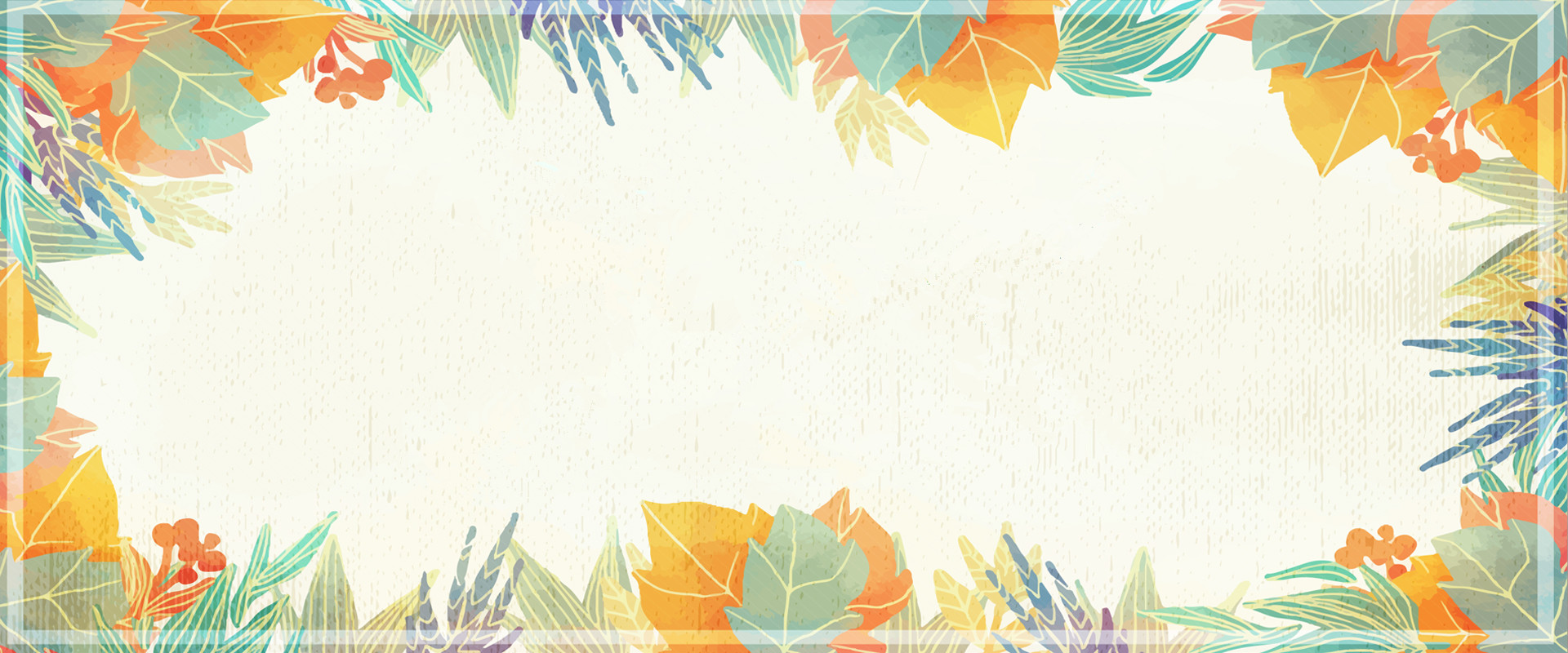 WRITE YOUR GREAT TITLE HERE
This is a good space for a short subtitle
TOPIC HEADER HERE

We have many PowerPoint templates that has been specifically designed to help anyone that is stepping into the world of PowerPoint for the very first time. 

We have many PowerPoint templates that has been specifically designed to help anyone that is stepping into the world of PowerPoint for the very first time.

We have many PowerPoint templates that has been specifically designed to help anyone that is stepping into the world of PowerPoint for the very first time.
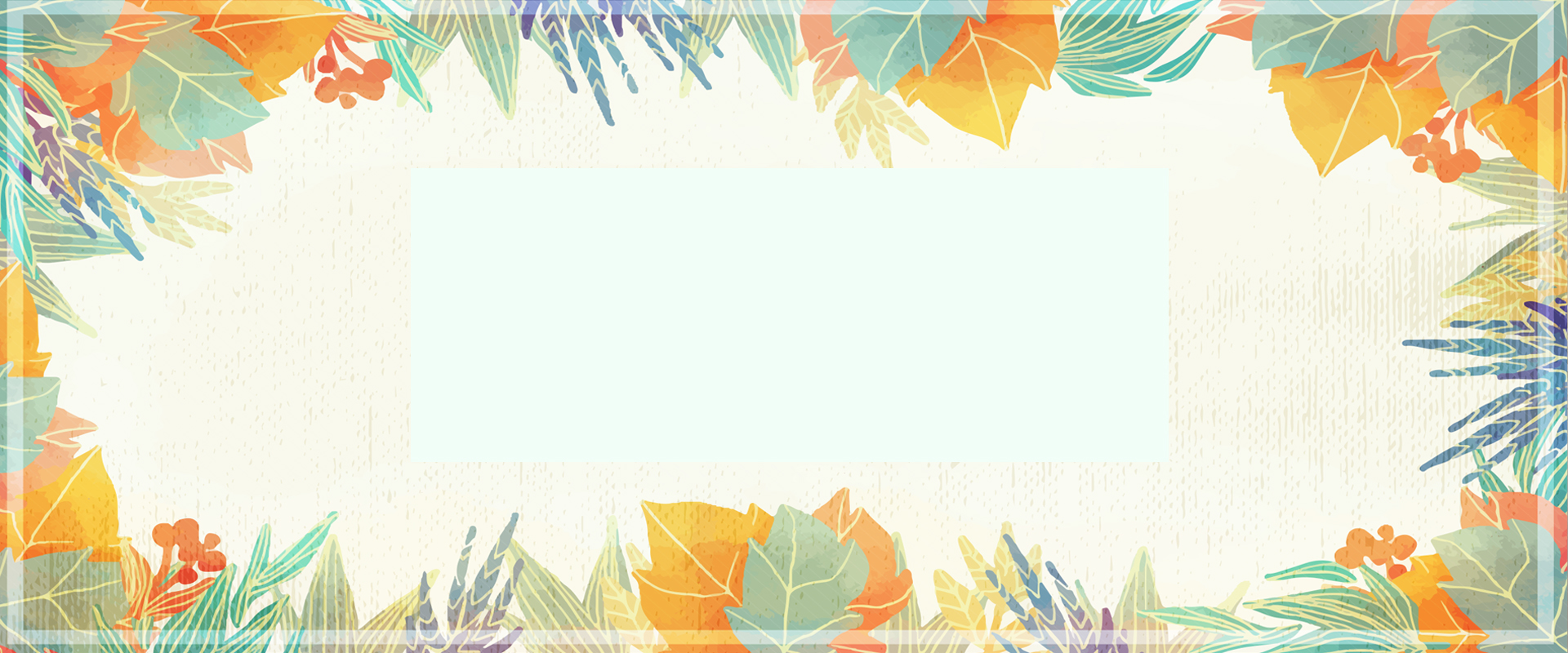 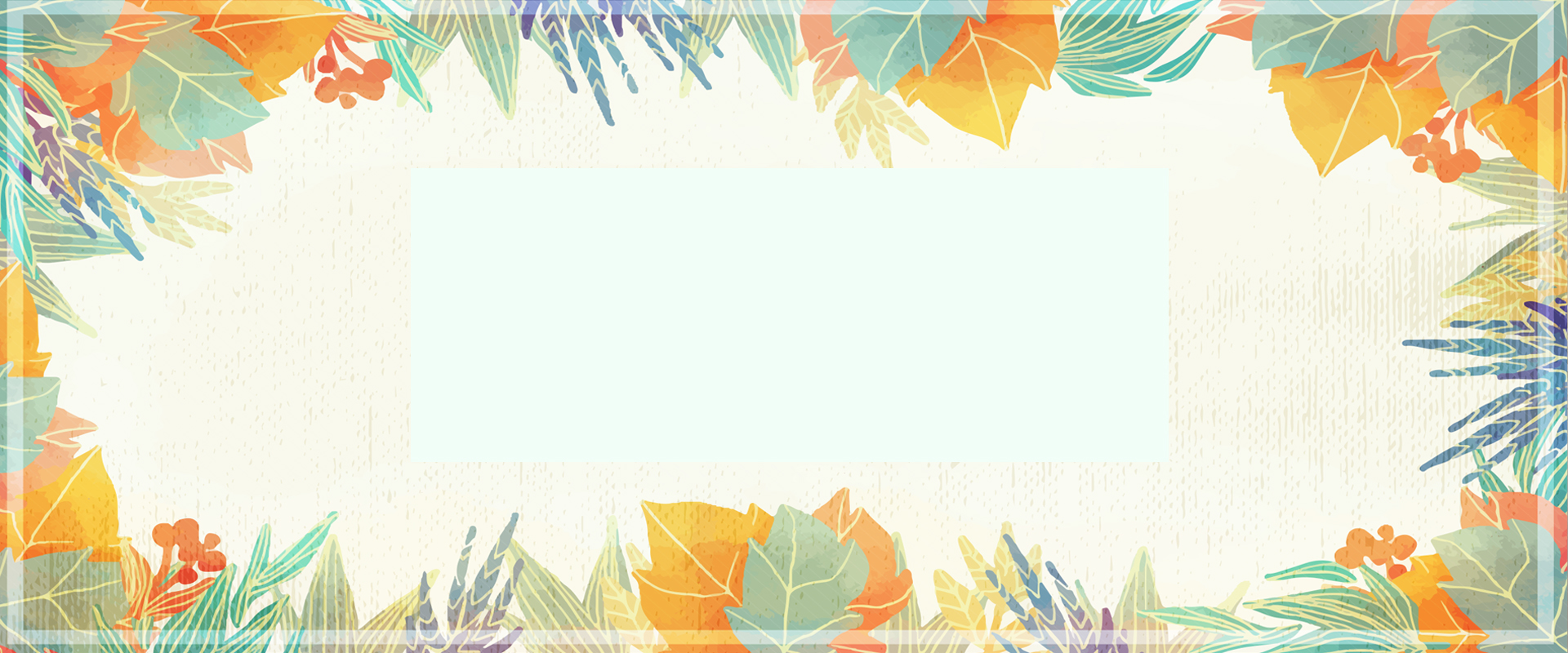 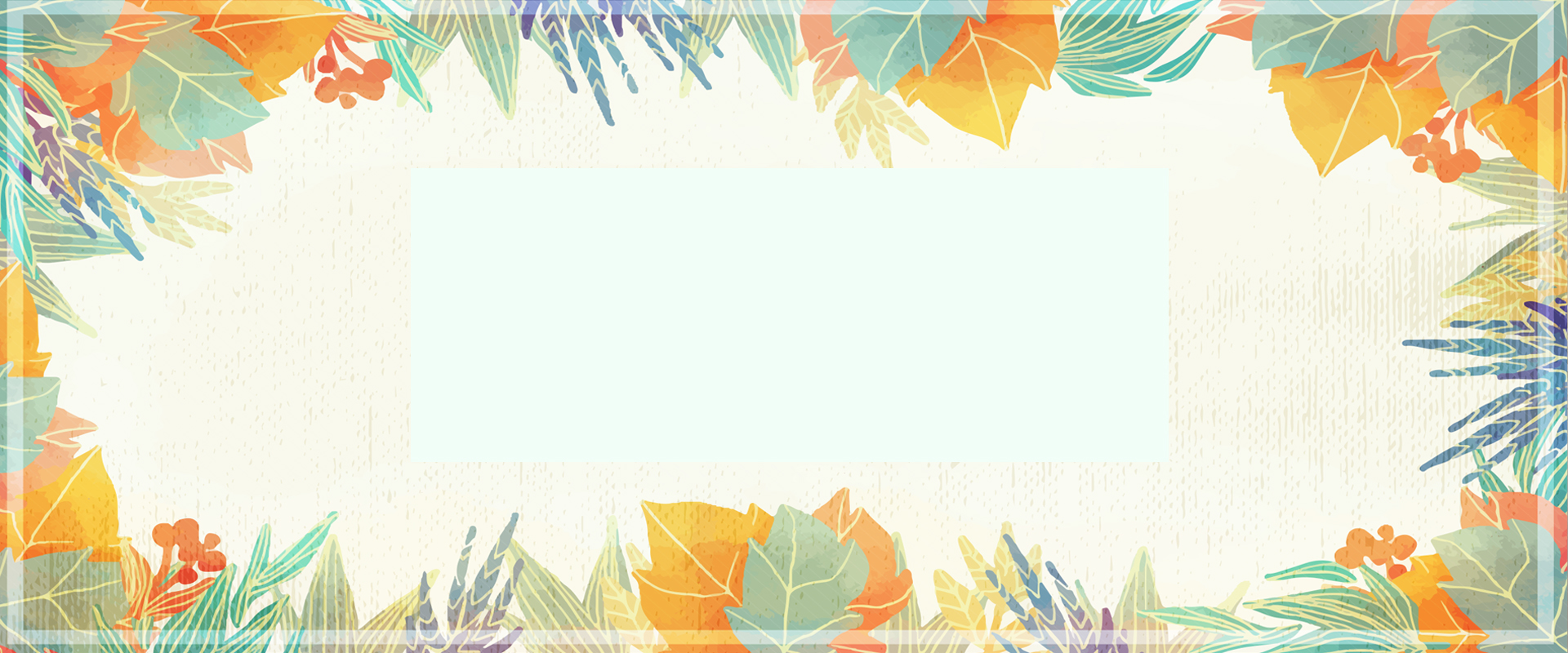 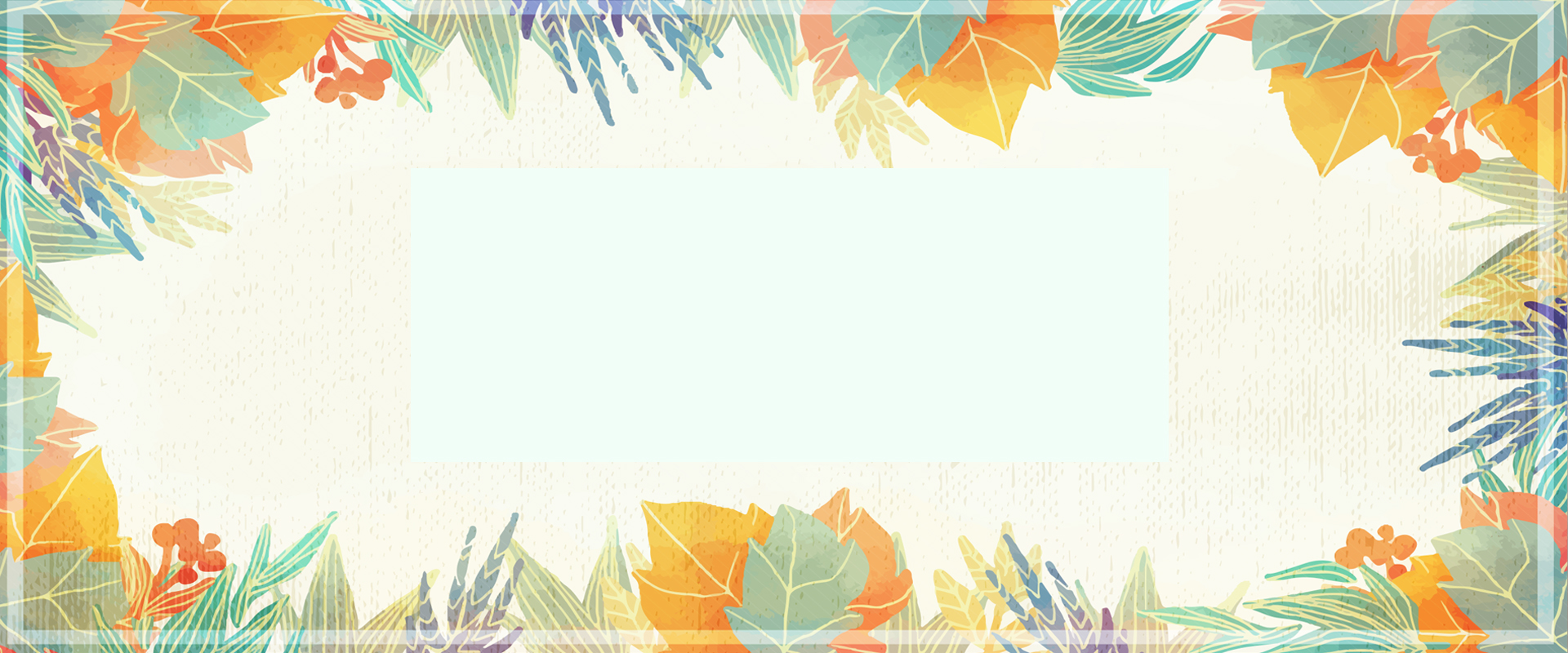 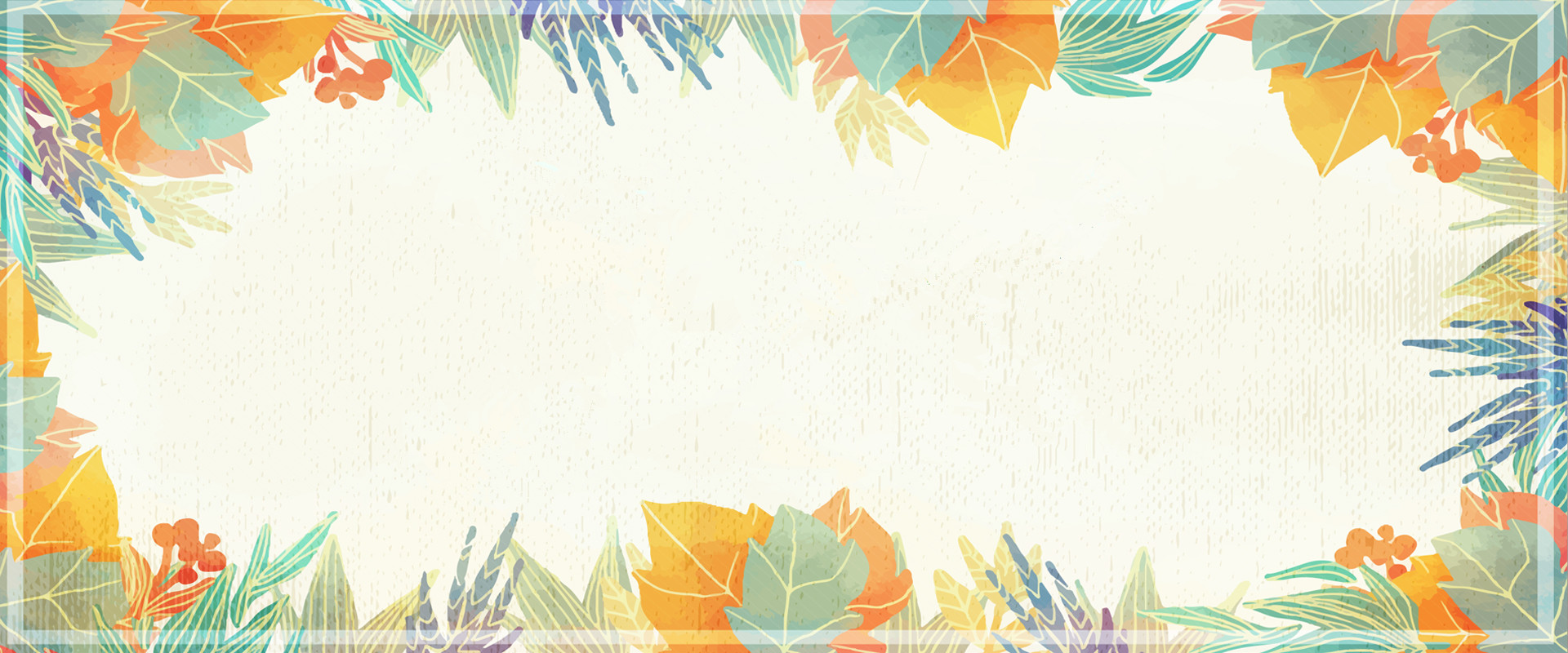 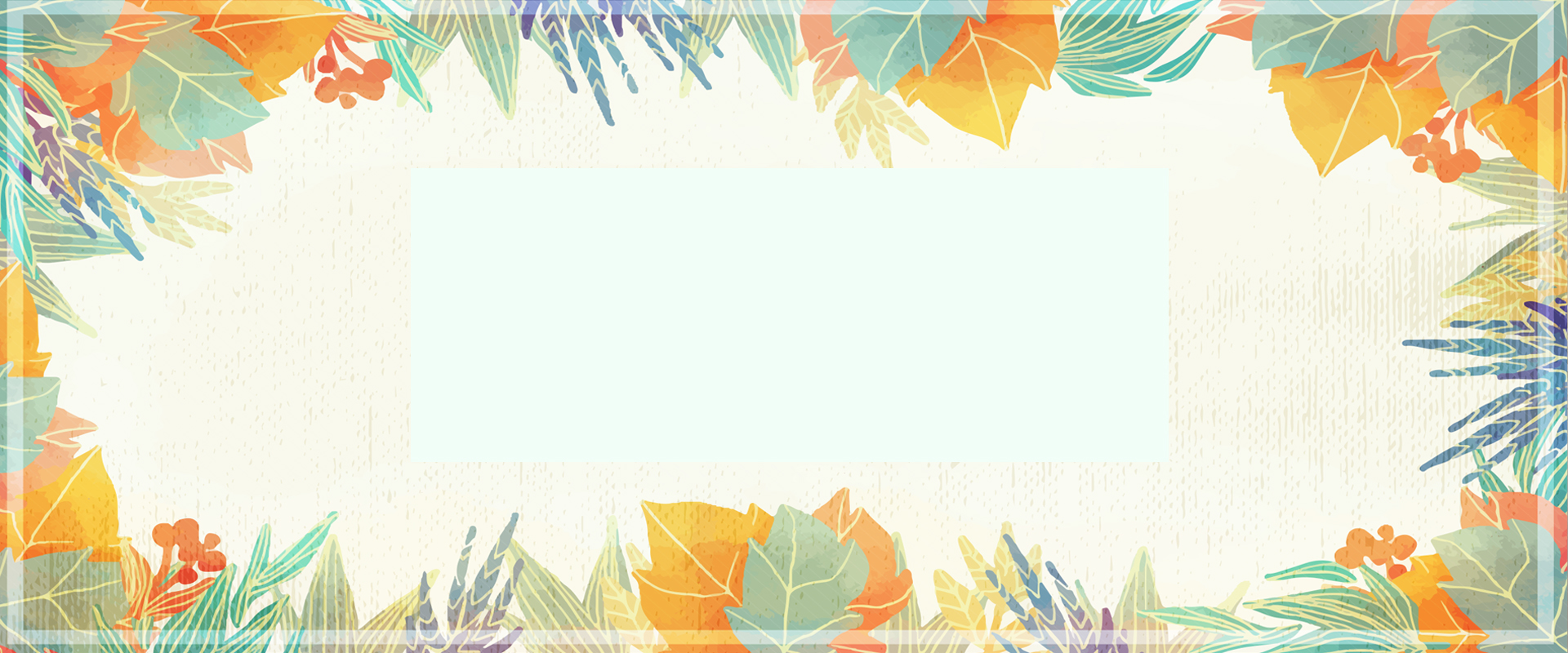 第二章
标题栏输入文本
Please enter the text you want to express,not a large segment of text;not a large segment of text; Please enter the text you want to express,
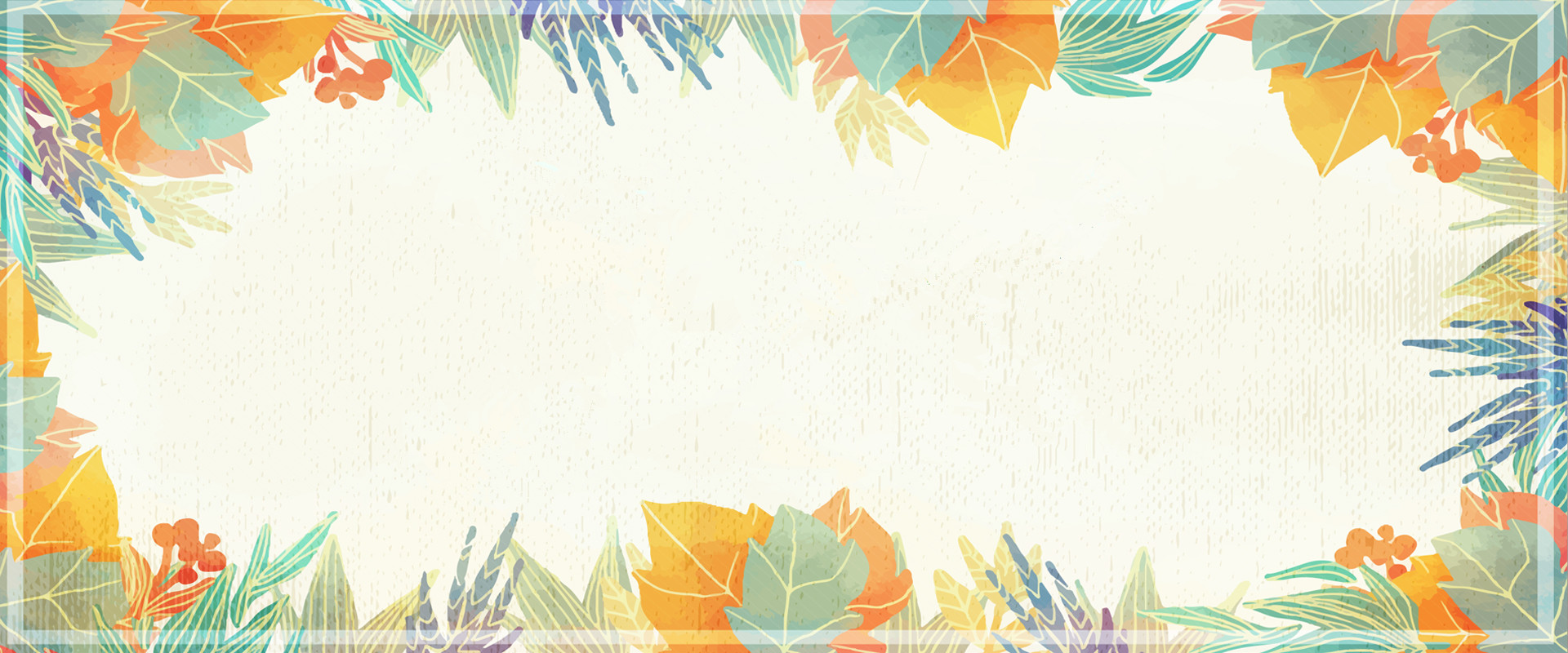 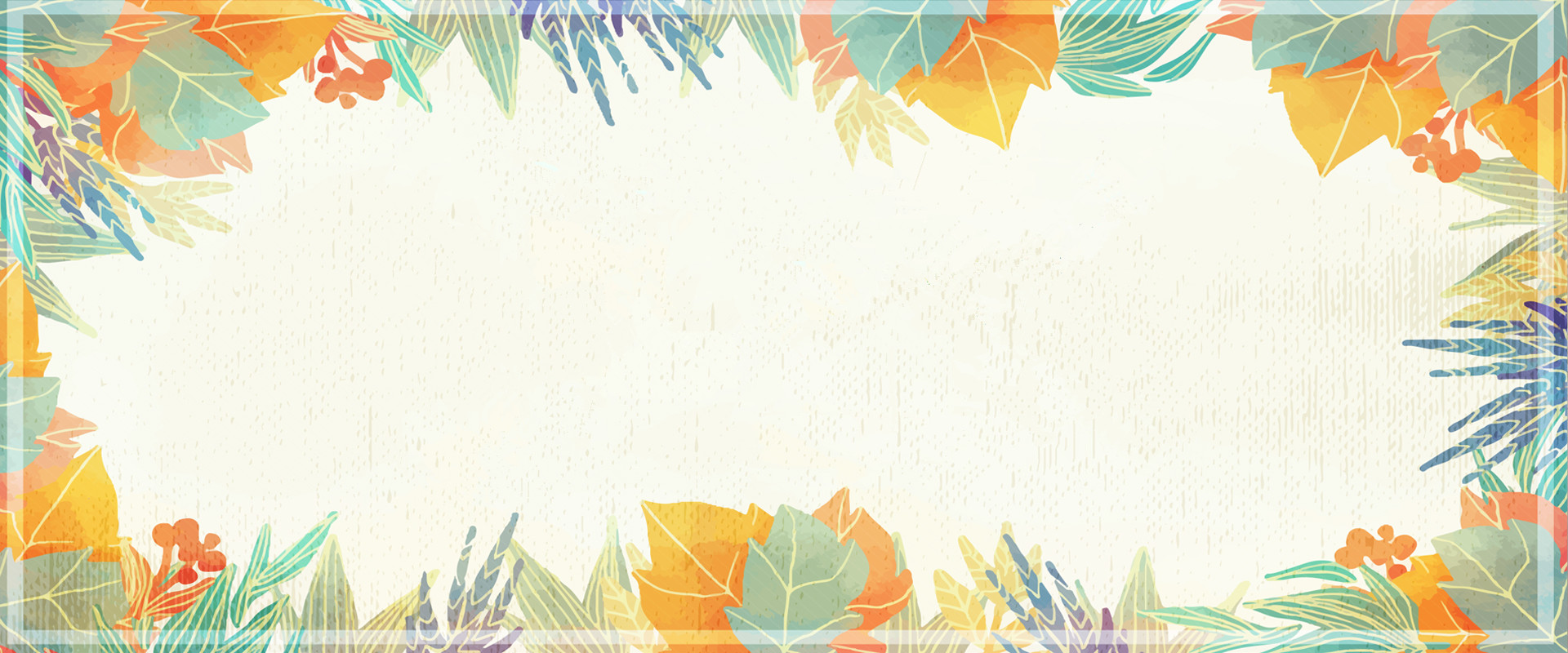 01 SPEECH SECTION
01 SPEECH SECTION
05 SPEECH SECTION
04 SPEECH SECTION
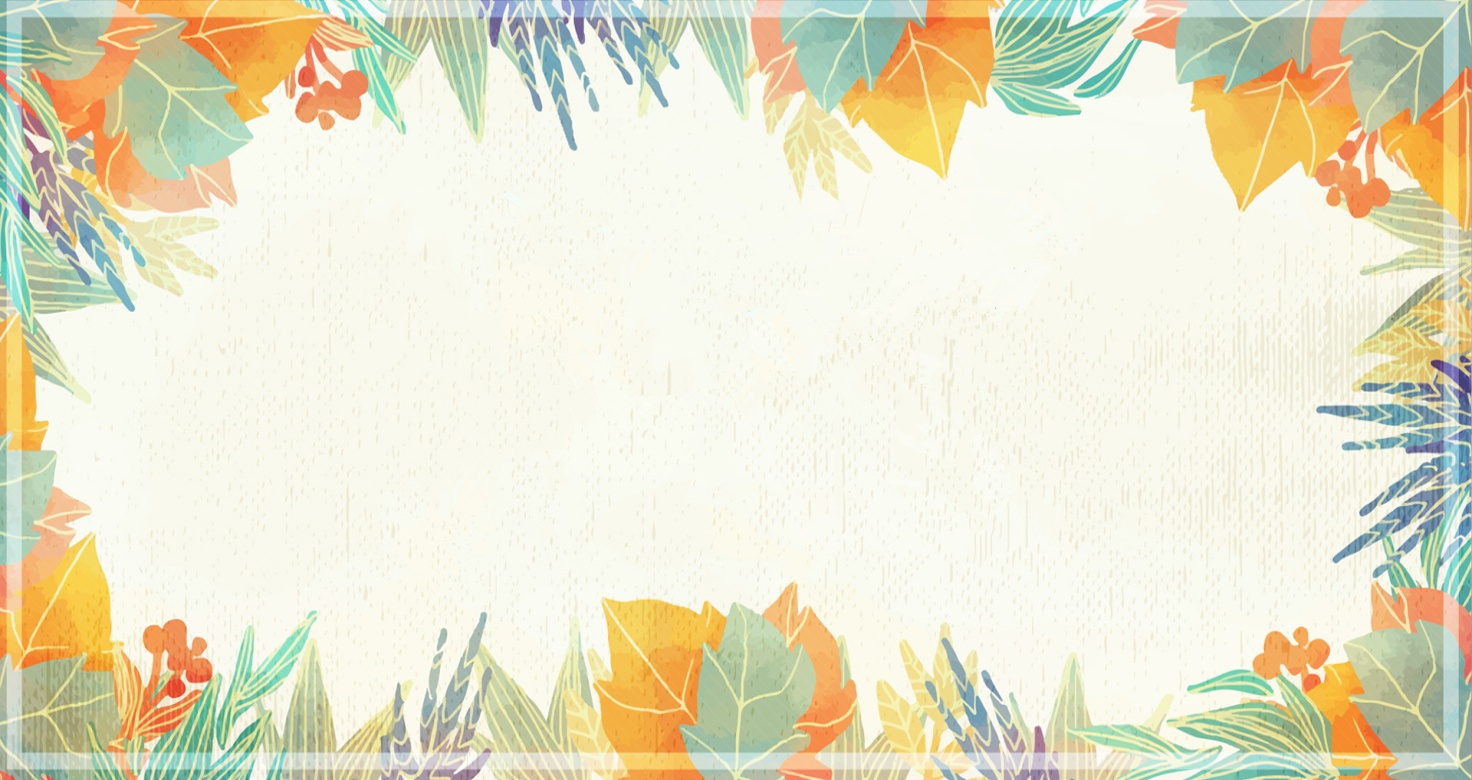 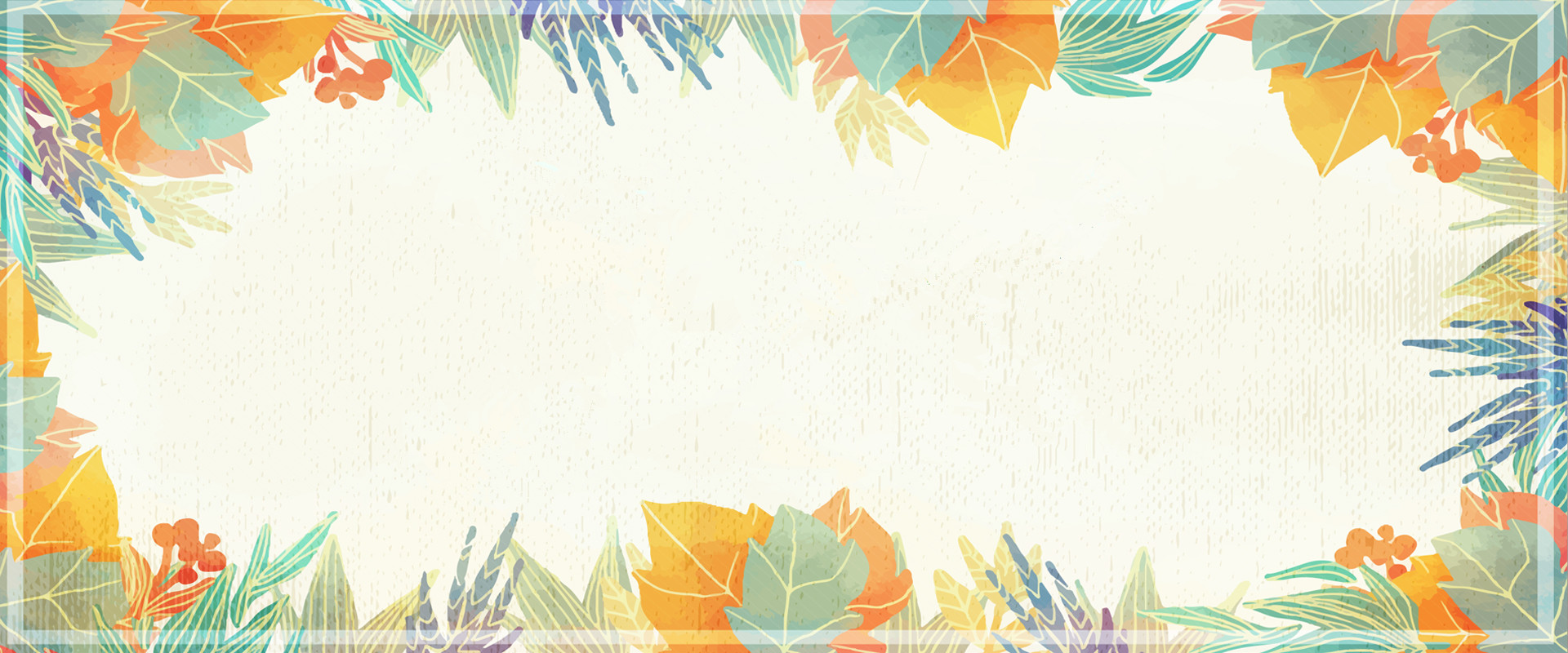 WRITE YOUR GREAT TITLE HERE
This is a good space for a short subtitle
Head Title

We have many PowerPoint templates that has been specifically designed.
Head Title

We have many PowerPoint templates that has been specifically designed.
Head Title

We have many PowerPoint templates that has been specifically designed.
Head Title

We have many PowerPoint templates that has been specifically designed.
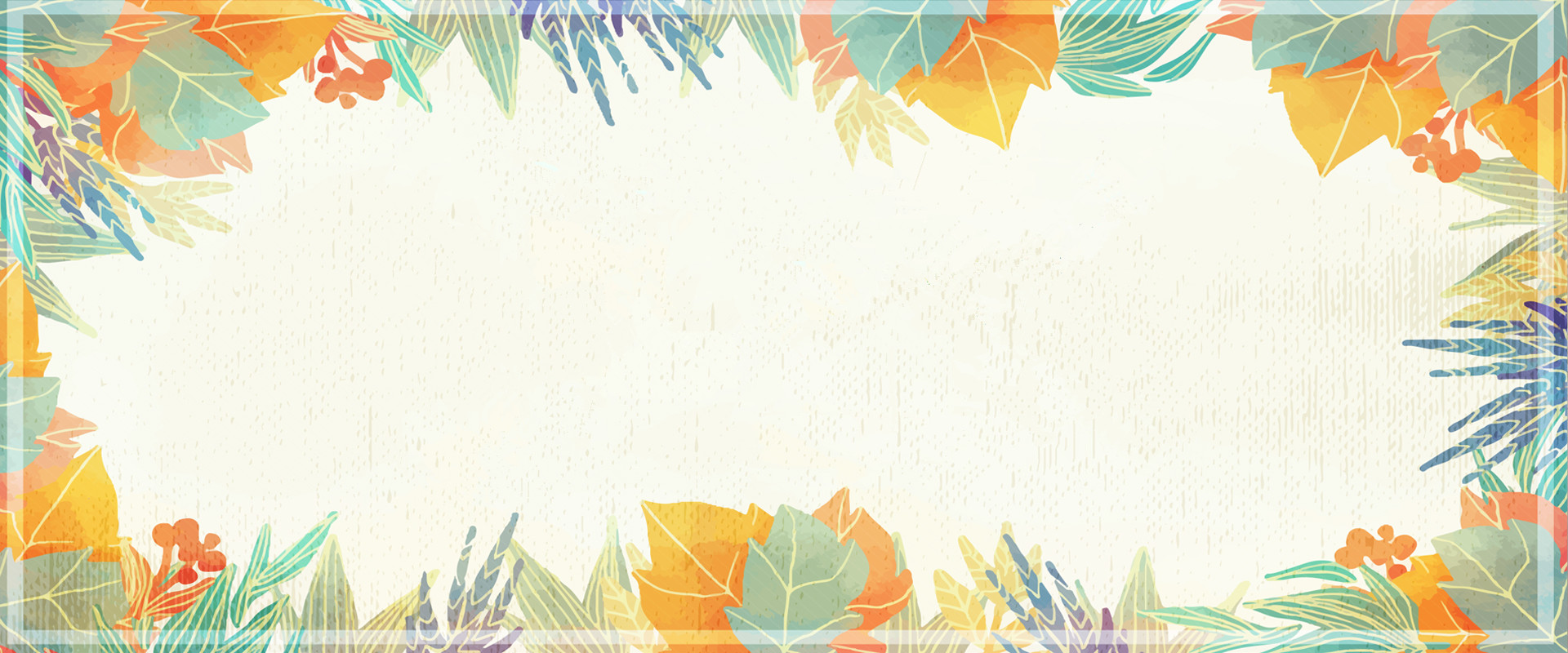 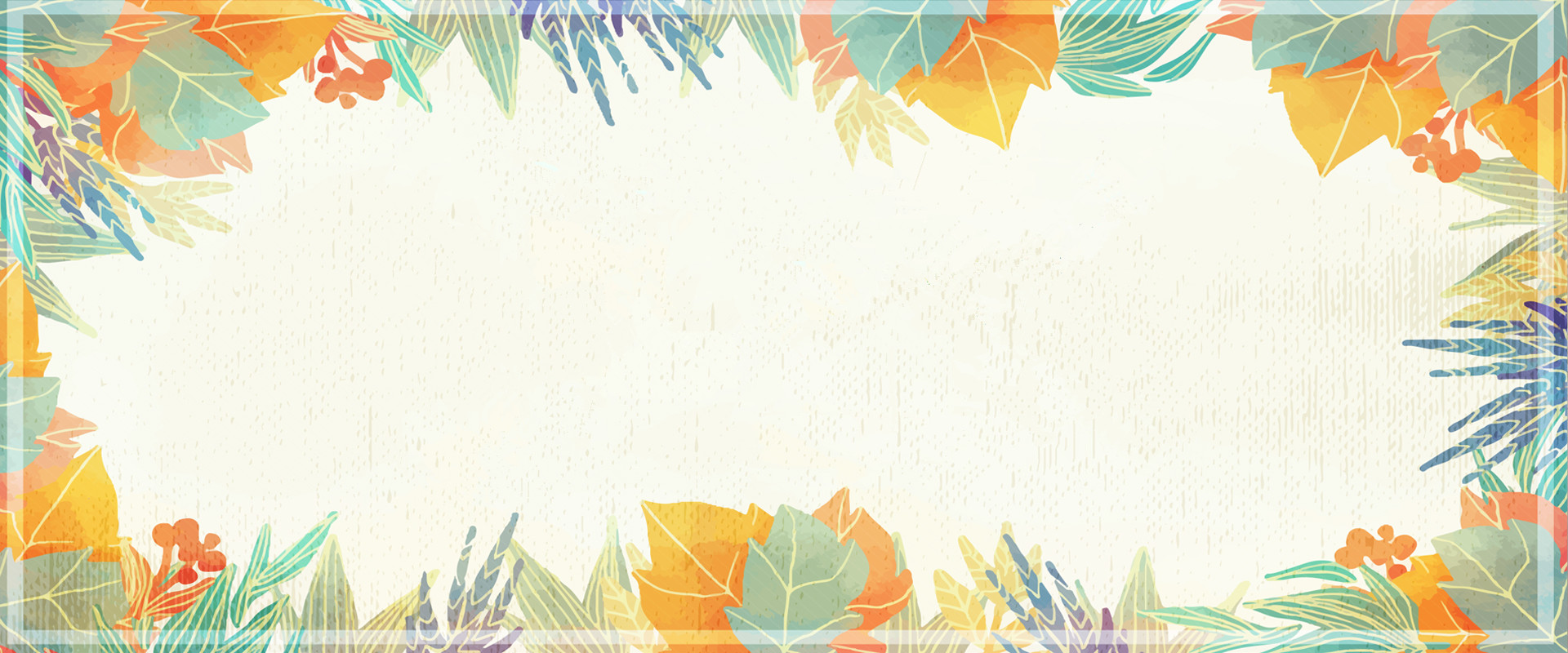 03
01
We have many PowerPoint templates that has been specifically designed to help anyone that is stepping into the world of PowerPoint for the very first time.
We have many PowerPoint templates that has been specifically designed to help anyone that is stepping into the world of PowerPoint for the very first time.
02
04
We have many PowerPoint templates that has been specifically designed to help anyone that is stepping into the world of PowerPoint for the very first time.
We have many PowerPoint templates that has been specifically designed to help anyone that is stepping into the world of PowerPoint for the very first time.
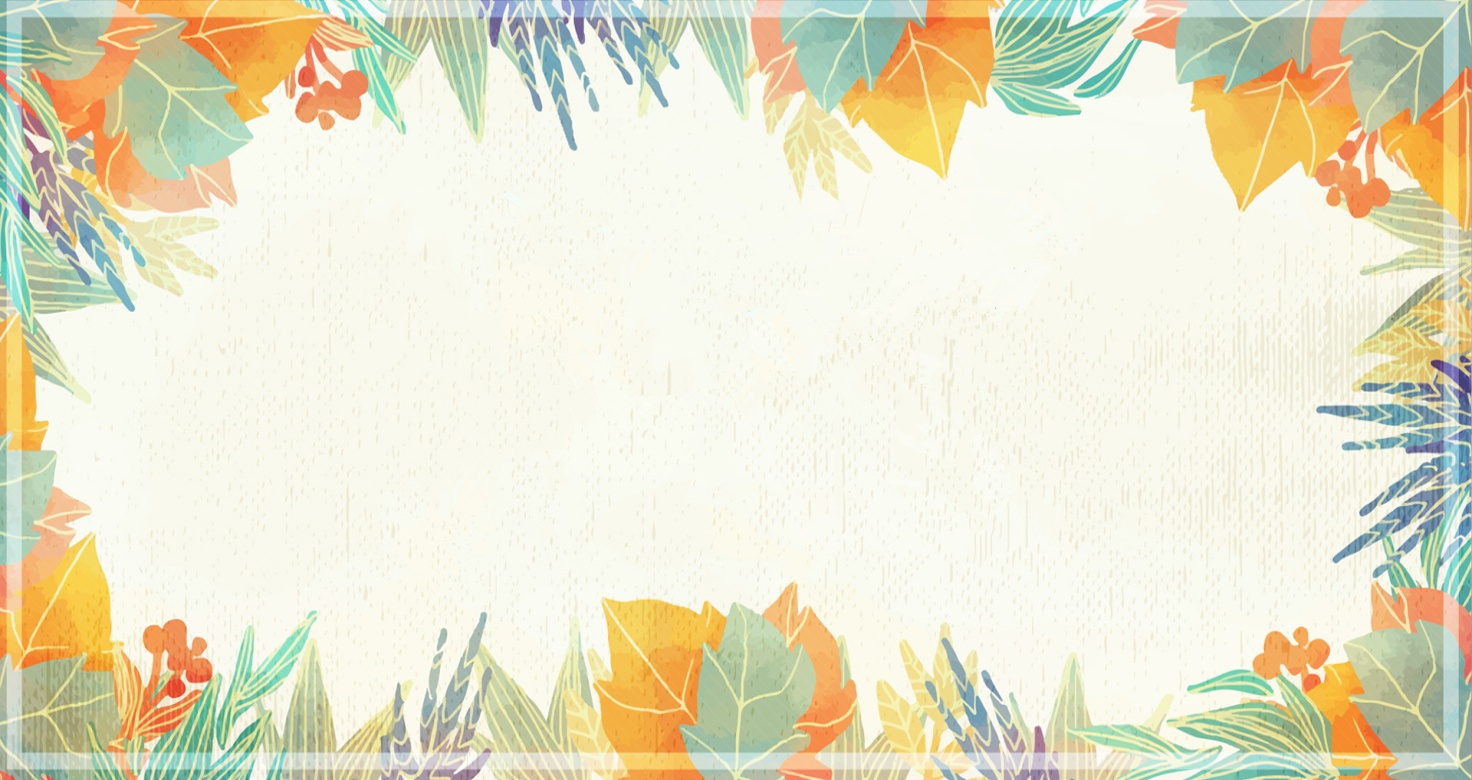 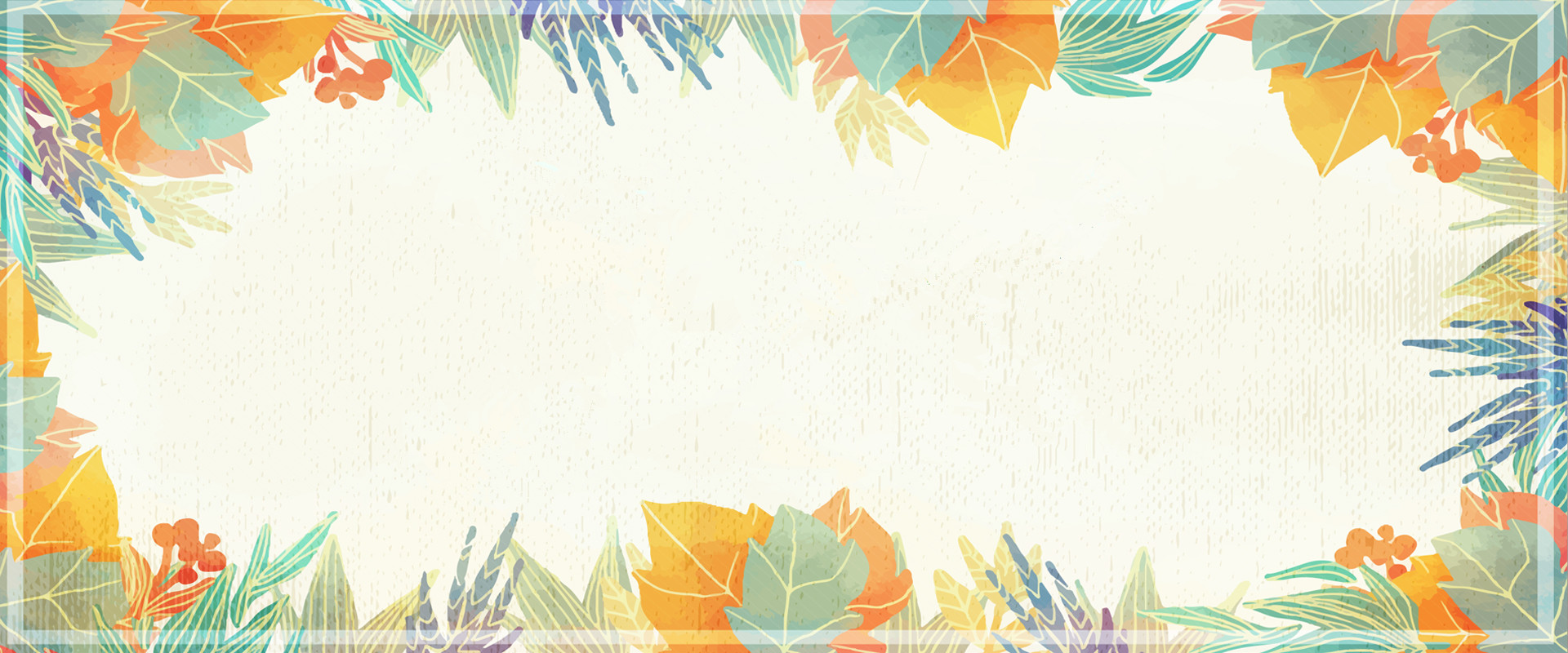 WRITE YOUR GREAT TITLE HERE
This is a good space for a short subtitle
Option 03
Option 04
Option 01
Option 02
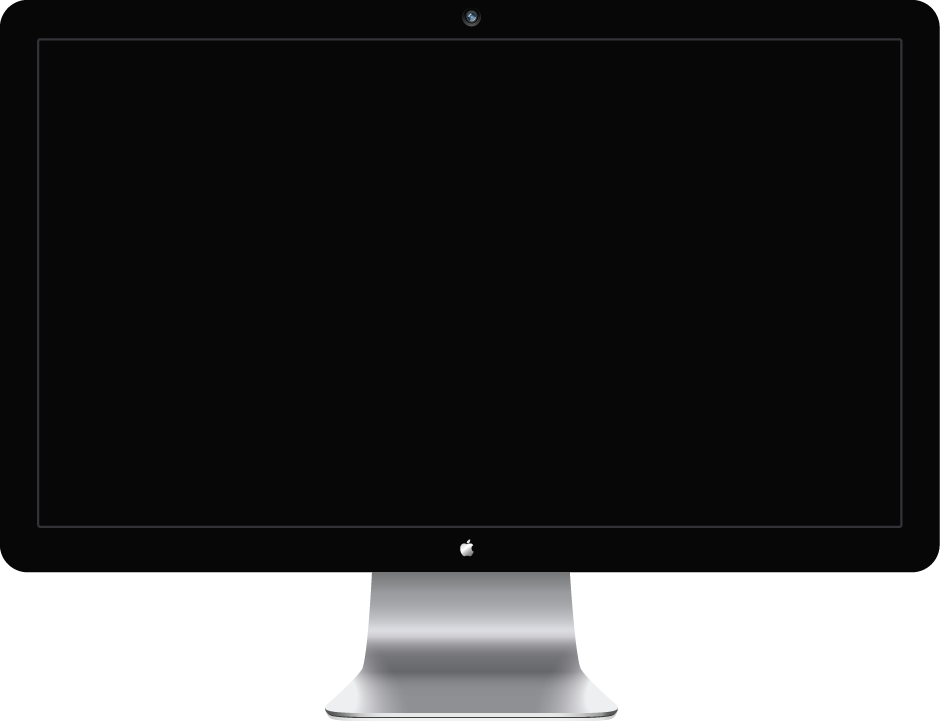 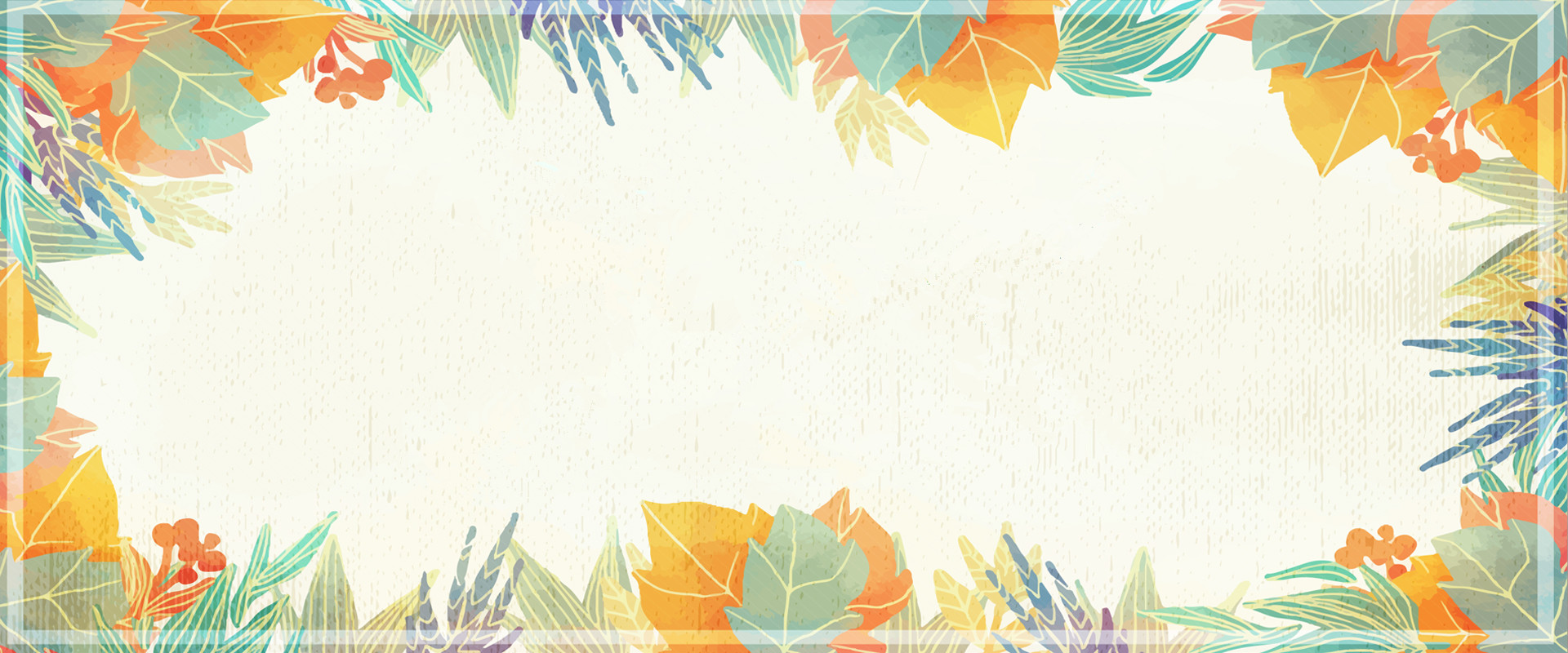 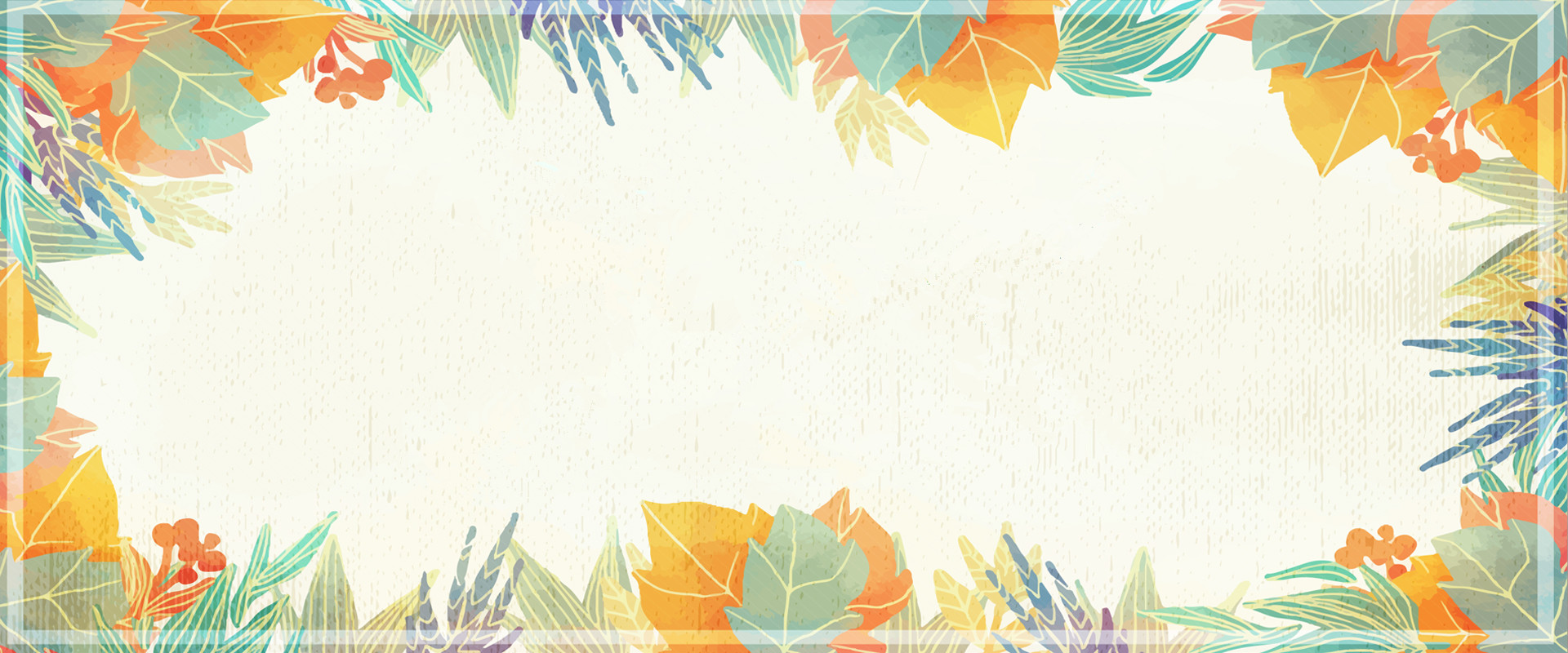 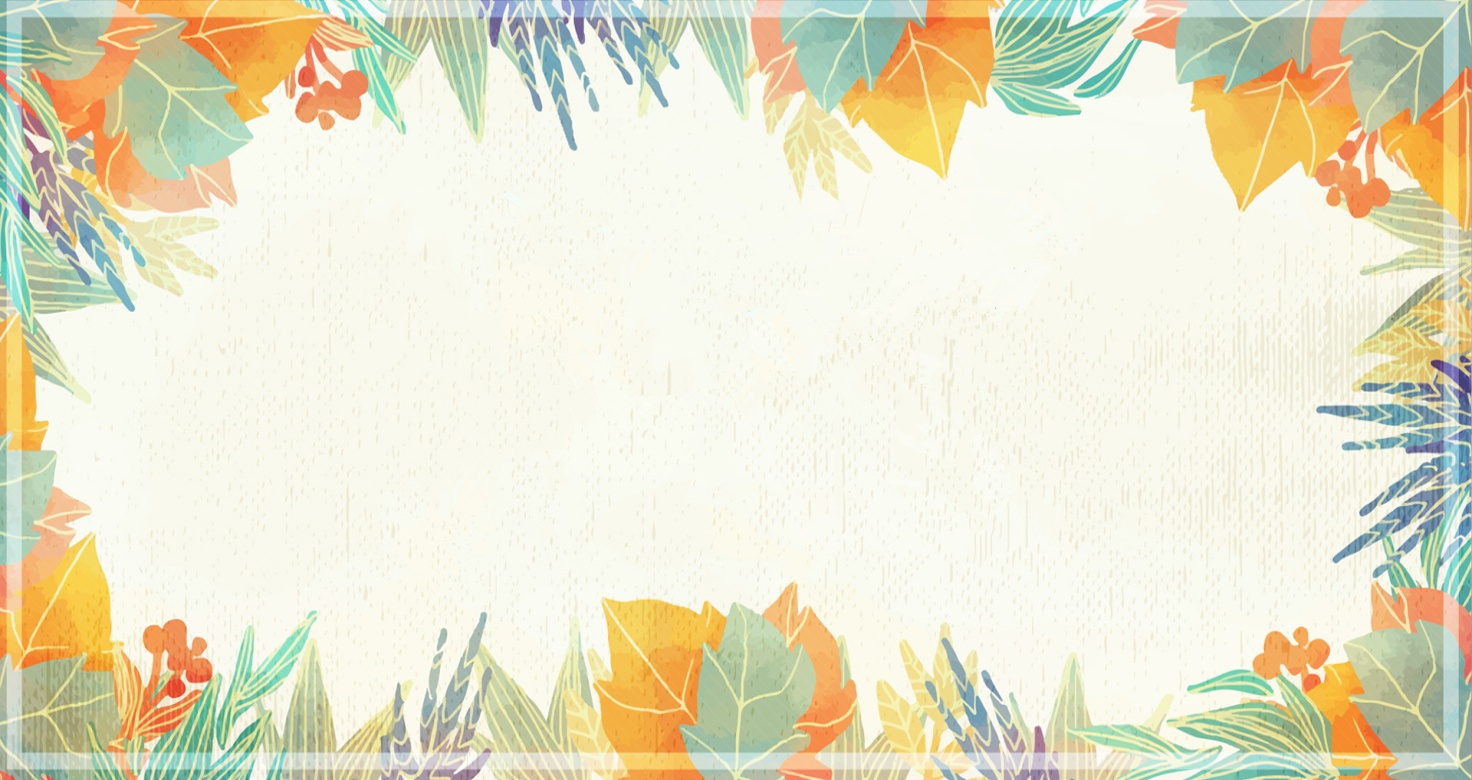 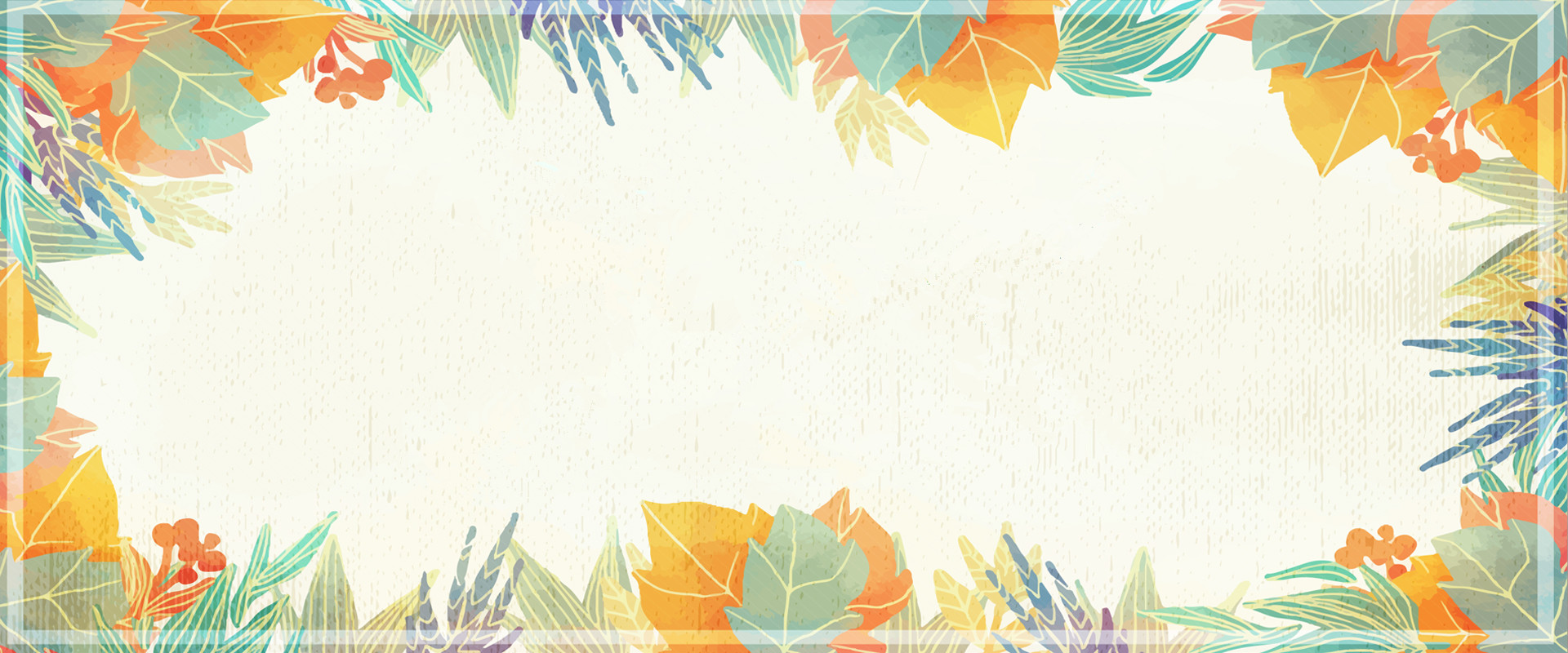 WRITE YOUR GREAT TITLE HERE
This is a good space for a short subtitle
ANALYSIS
We have many PowerPoint templates that has been specifically designed.
WRITE YOUR GREAT TITLE HERE

We have many PowerPoint templates that has been specifically designed to help anyone that is stepping into the world of PowerPoint for the very first time. We have many PowerPoint templates that has been specifically designed to help anyone that is stepping into the world of PowerPoint for the very first time.
INFOGRAPHIC
We have many PowerPoint templates that has been specifically designed.
RESEARCH
We have many PowerPoint templates that has been specifically designed.
POWERFUL
We have many PowerPoint templates that has been specifically designed.
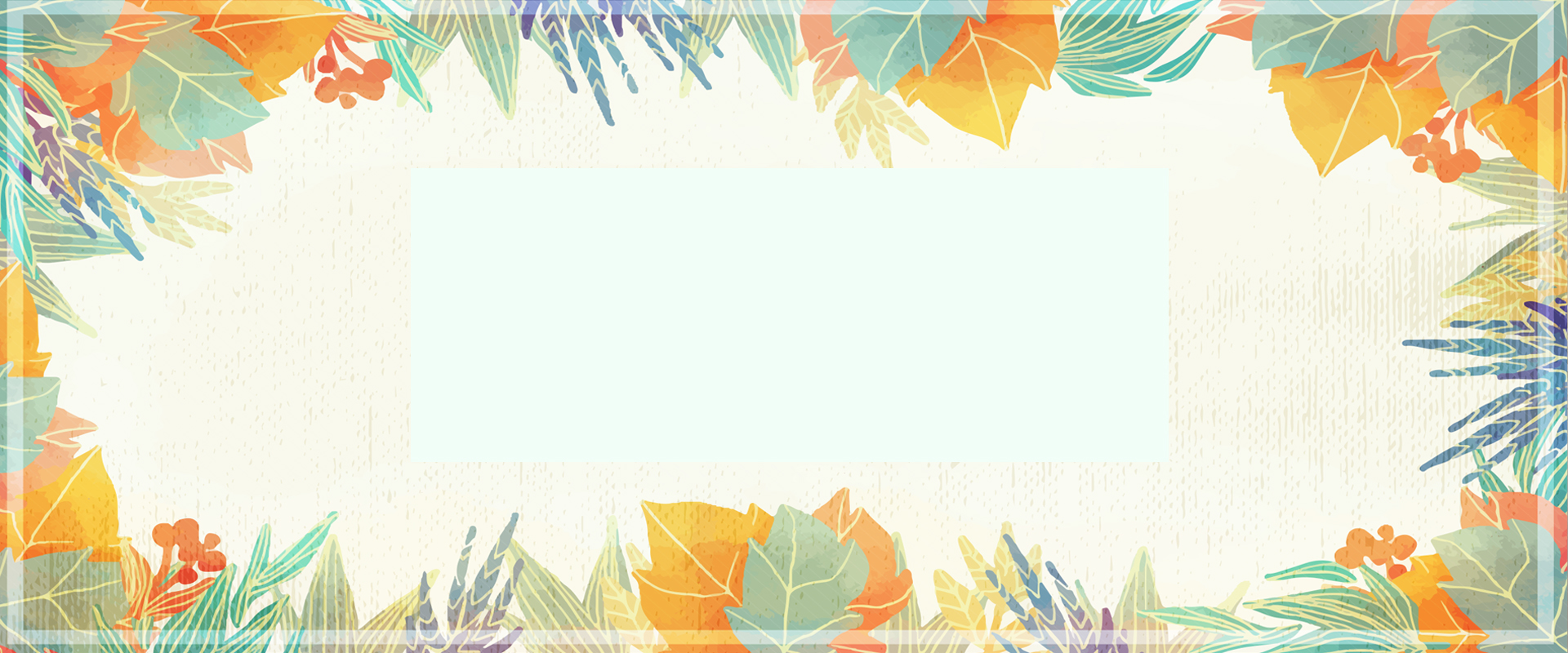 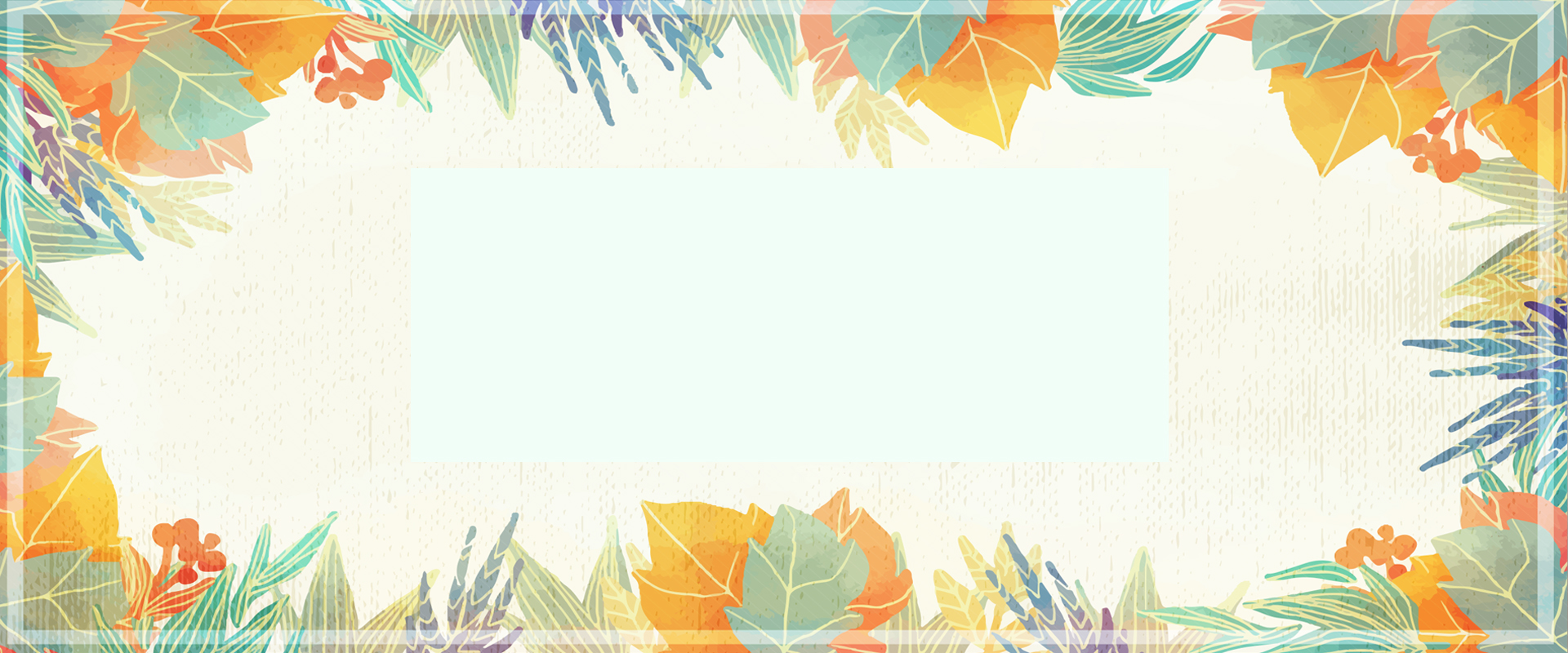 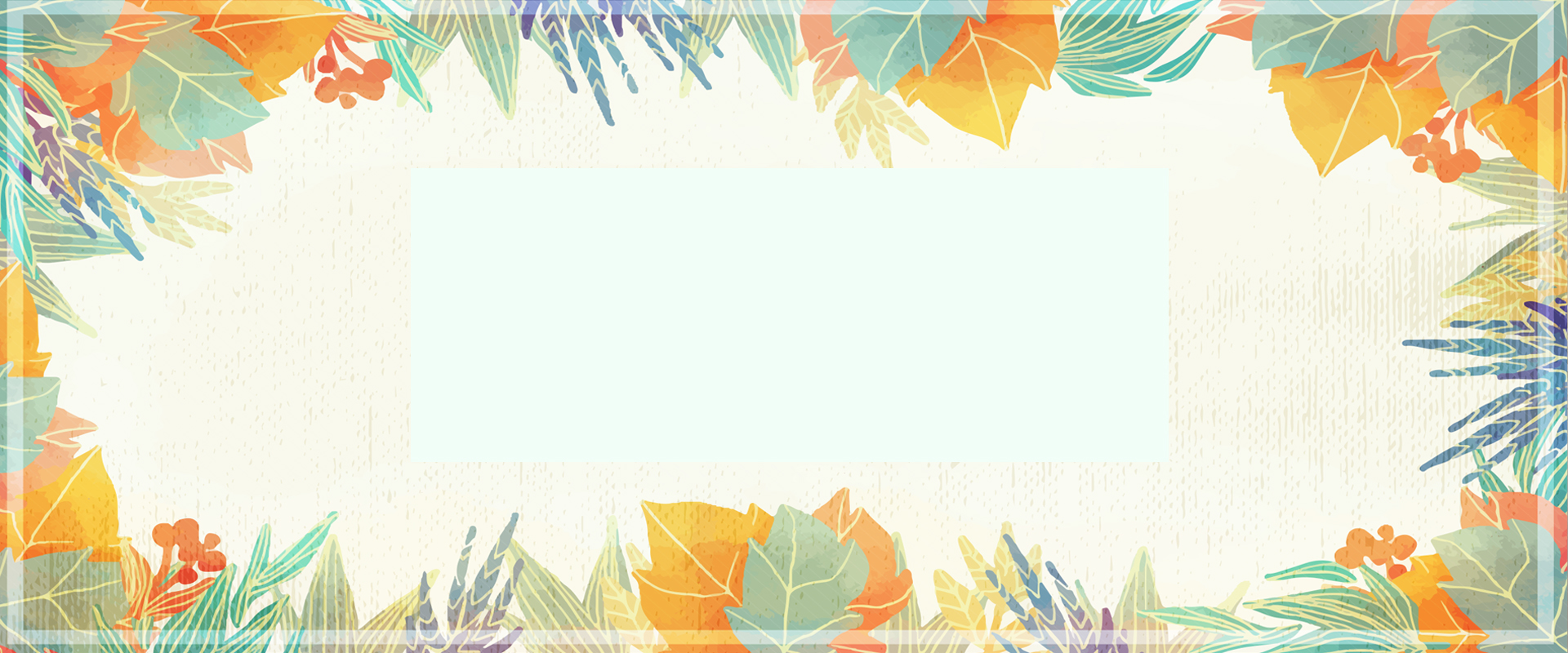 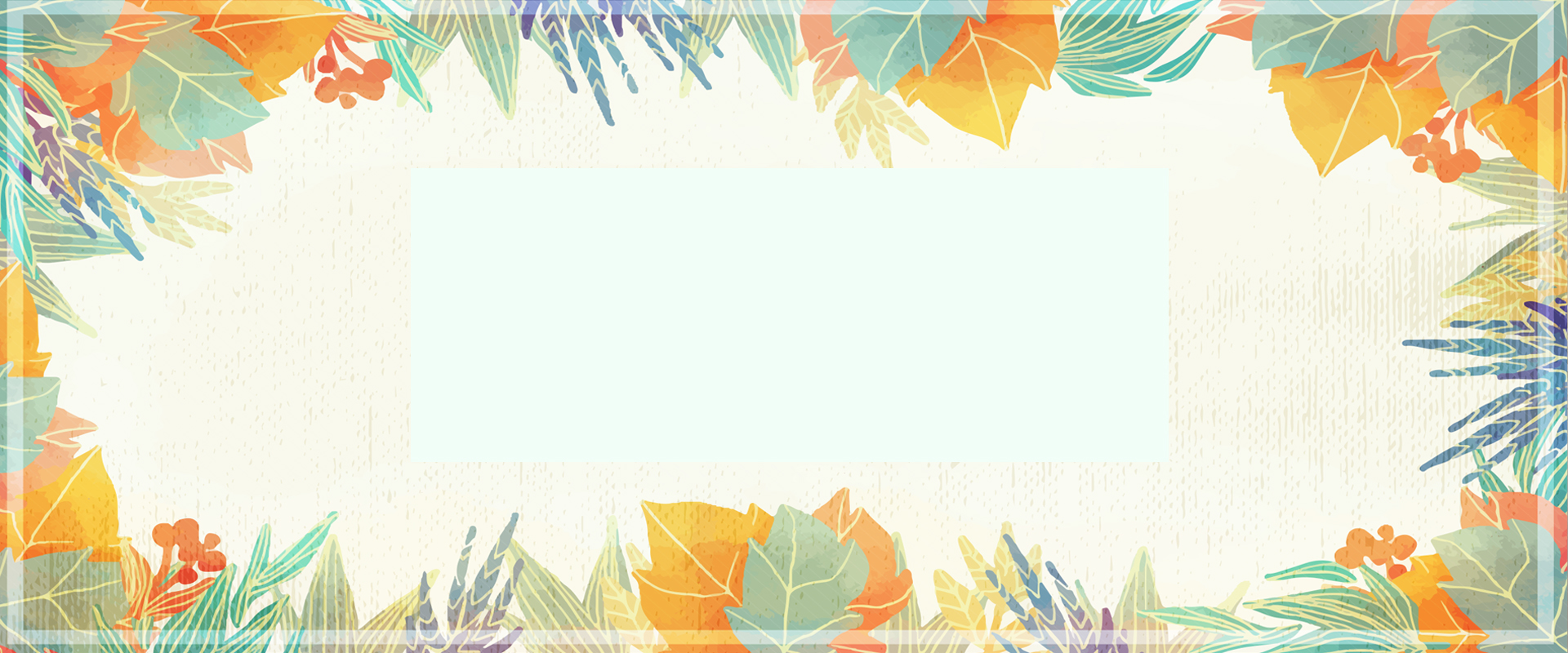 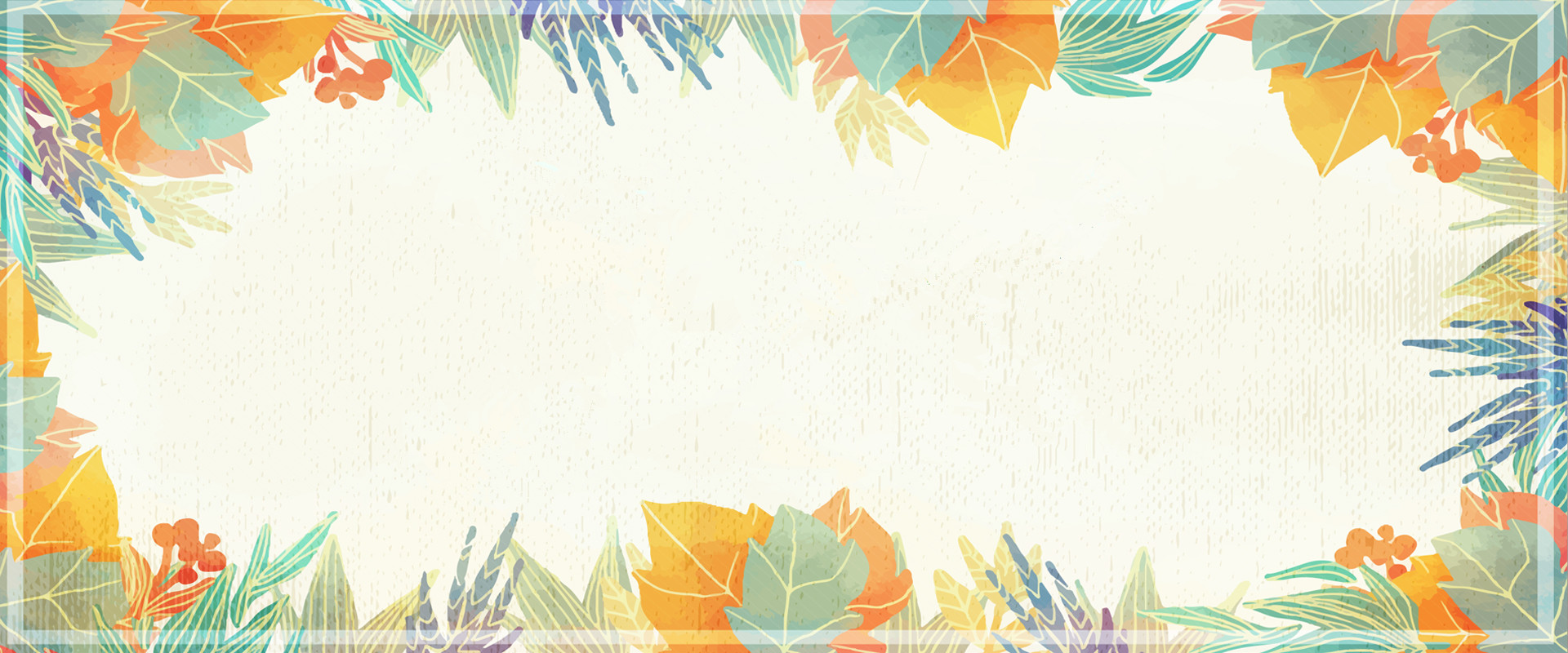 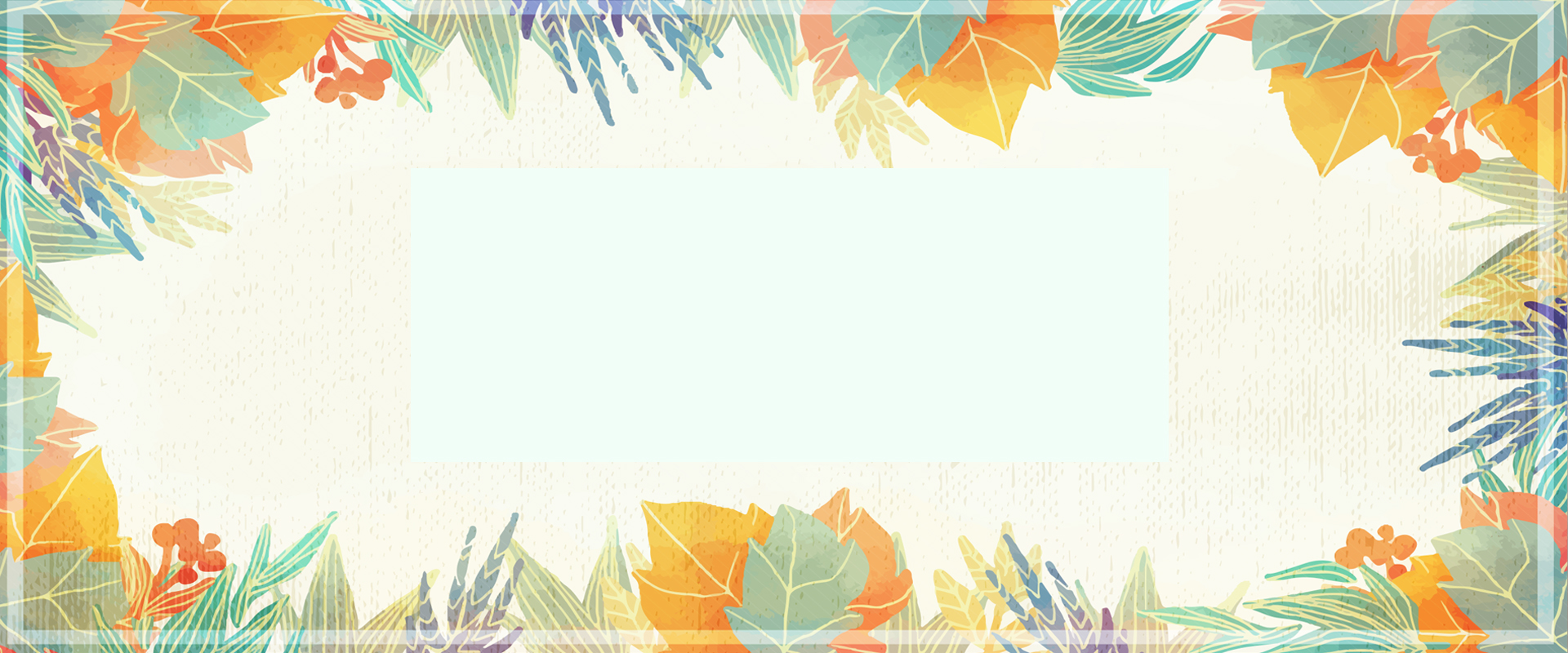 第三章
标题栏输入文本
Please enter the text you want to express,not a large segment of text;not a large segment of text; Please enter the text you want to express,
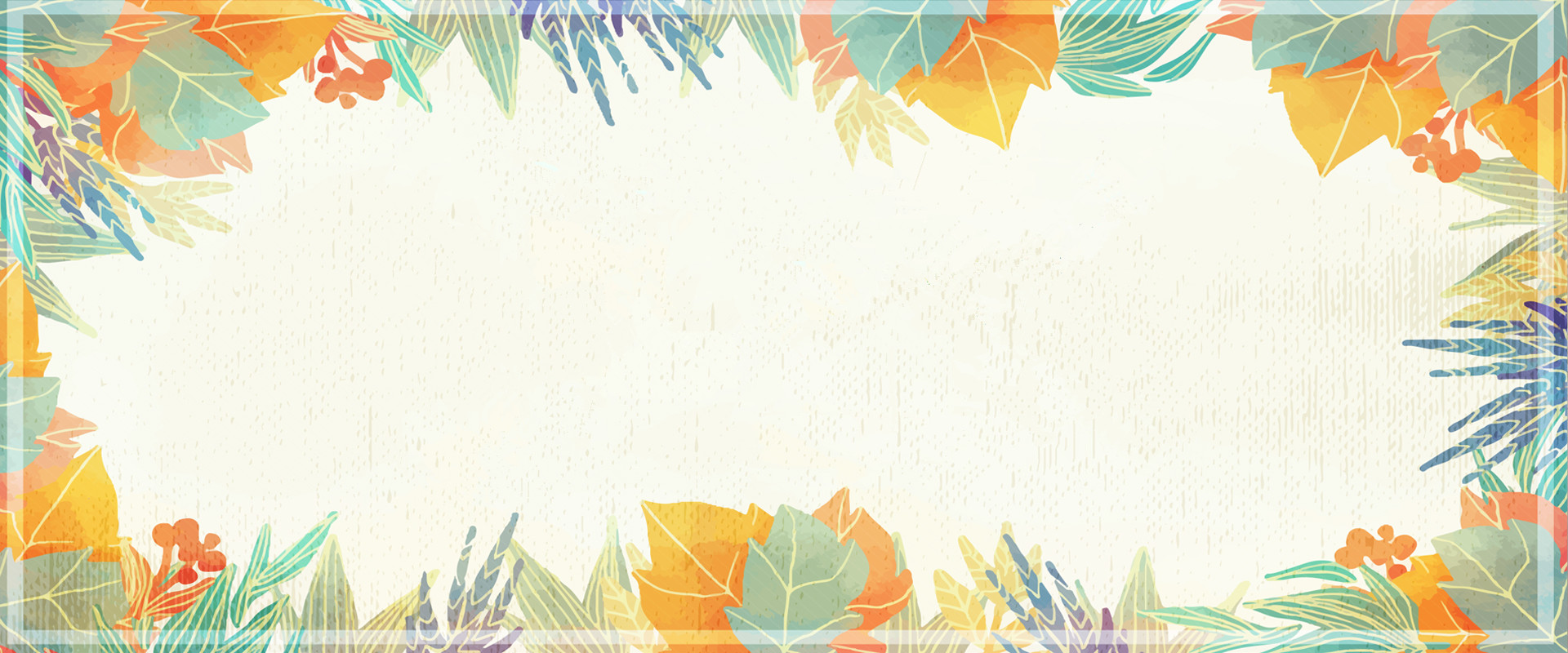 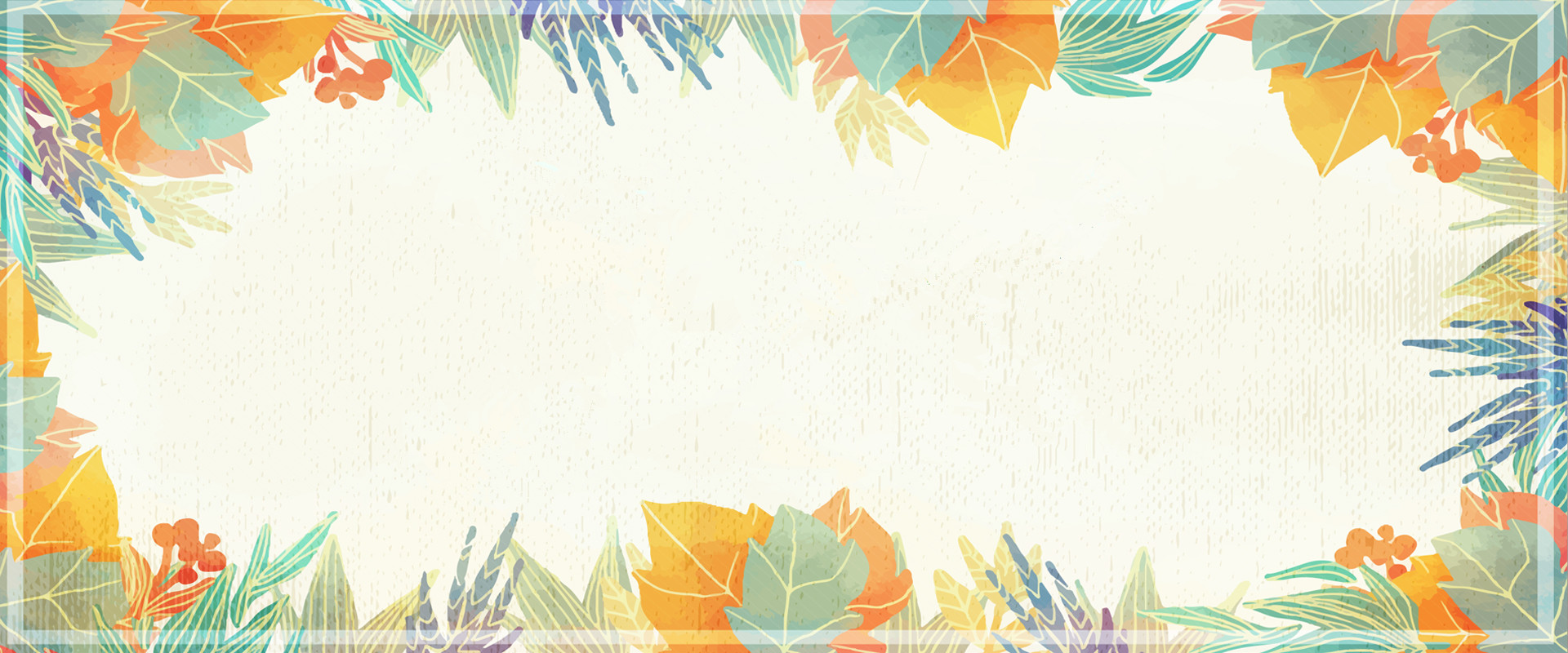 We have many PowerPoint templates that has been specifically designed to help anyone that is stepping into the world of PowerPoint for the very first time.We have many PowerPoint templates that has been specifically designed to help anyone that is stepping into the world of PowerPoint for the very first time.
We have many PowerPoint templates that has been specifically designed to help anyone that is stepping into the world of PowerPoint for the very first time.We have many PowerPoint templates that has been specifically designed to help anyone that is stepping into the world of PowerPoint for the very first time.
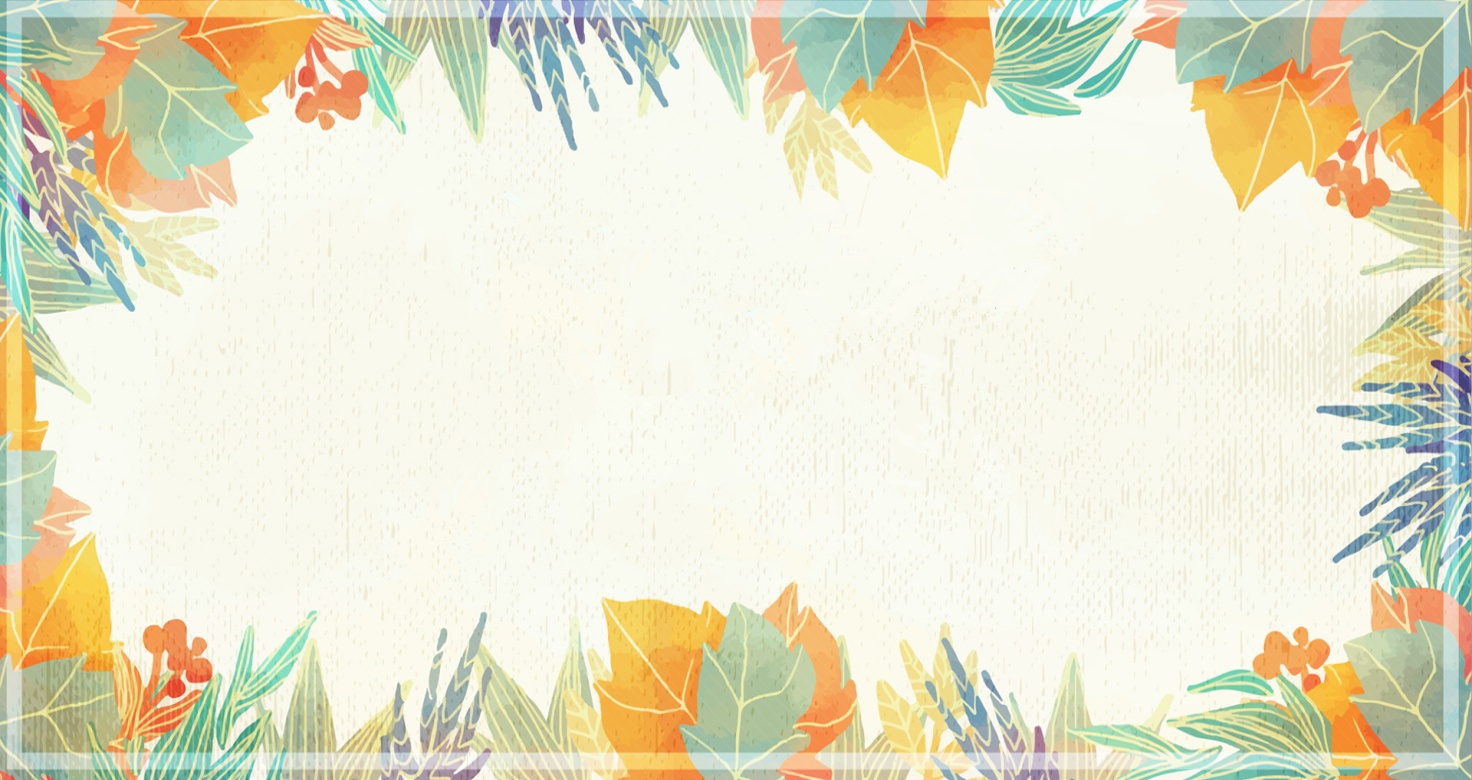 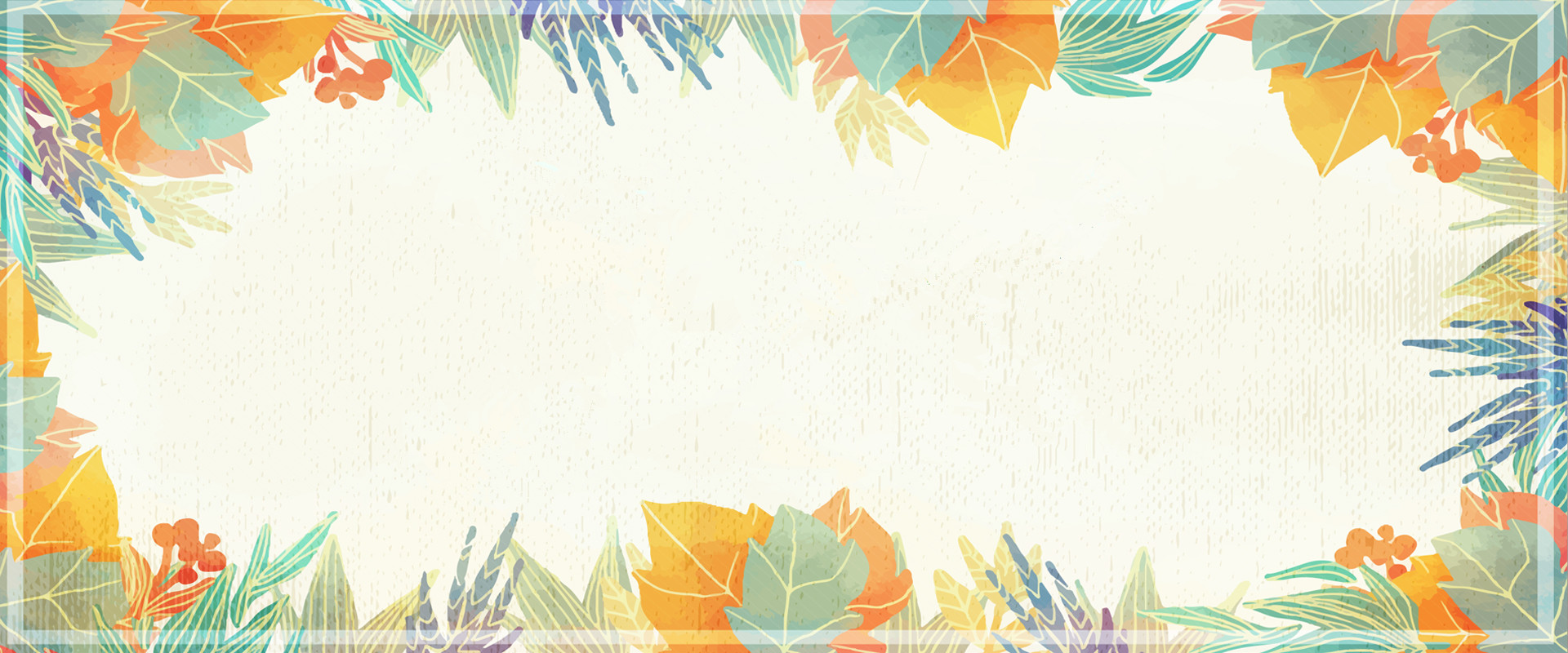 WRITE YOUR GREAT TITLE HERE
This is a good space for a short subtitle
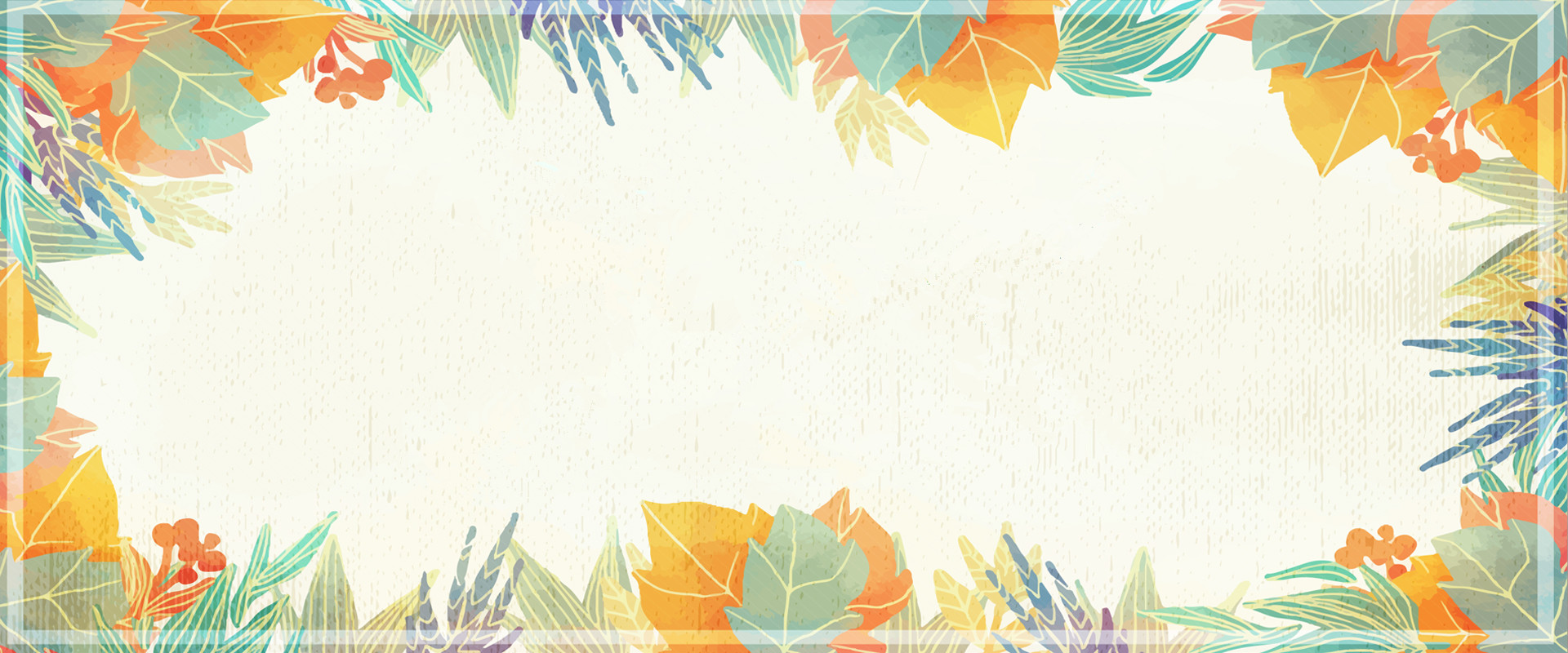 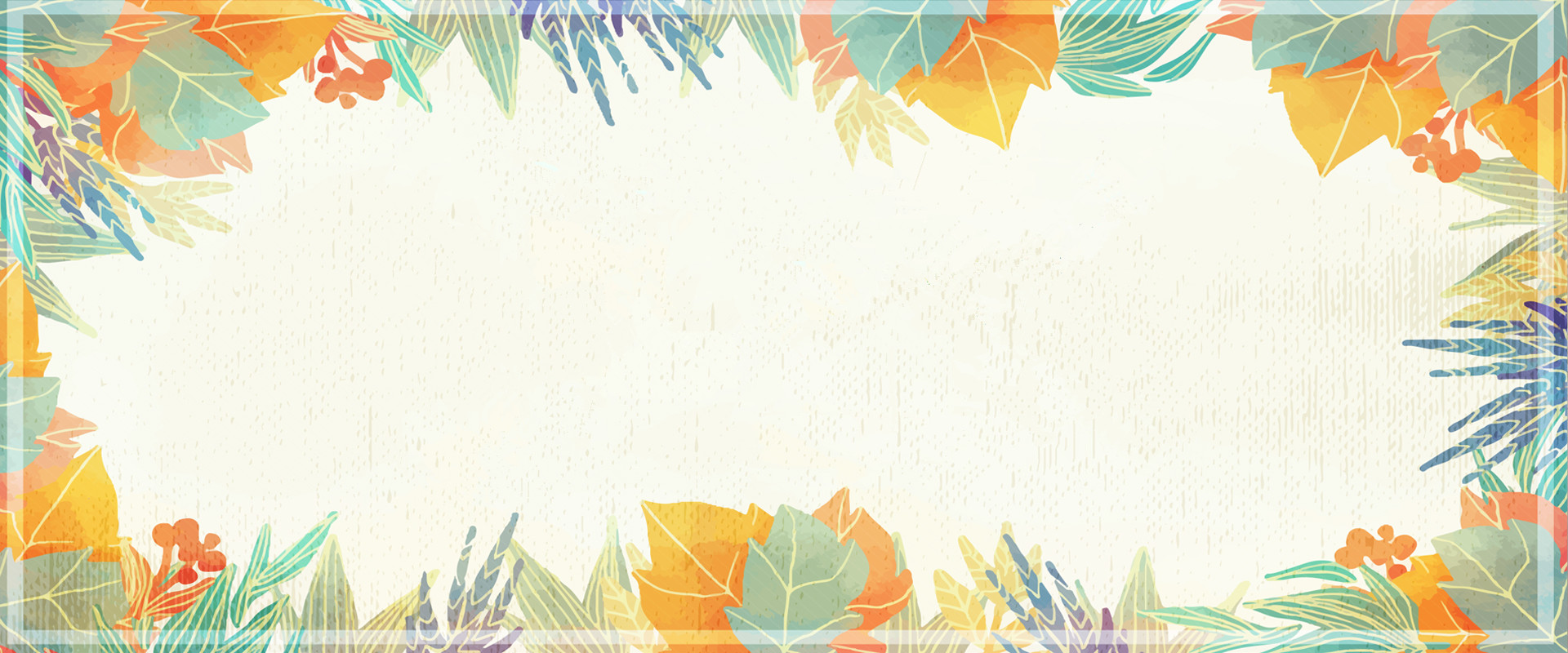 Option here
02
01
Option here
Option here
03
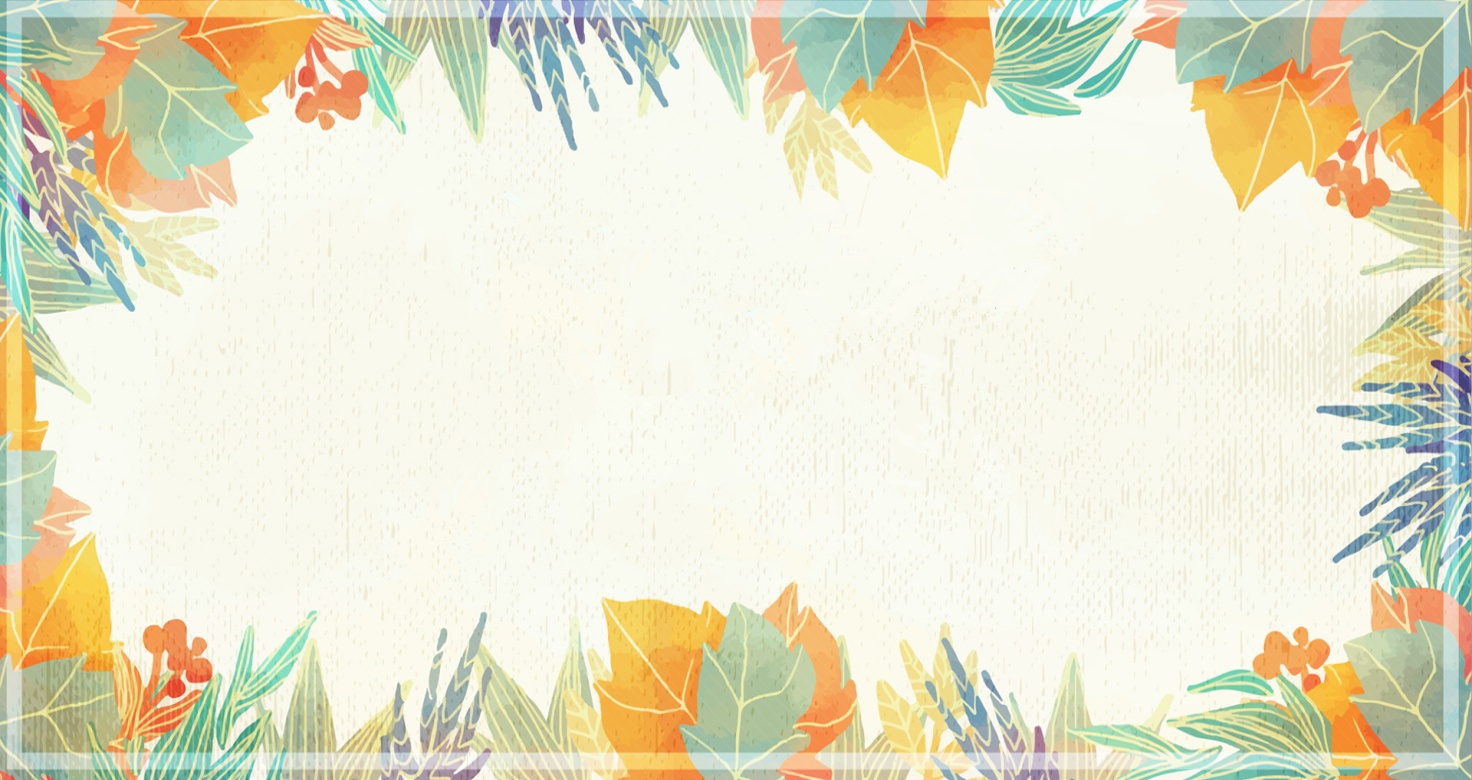 04
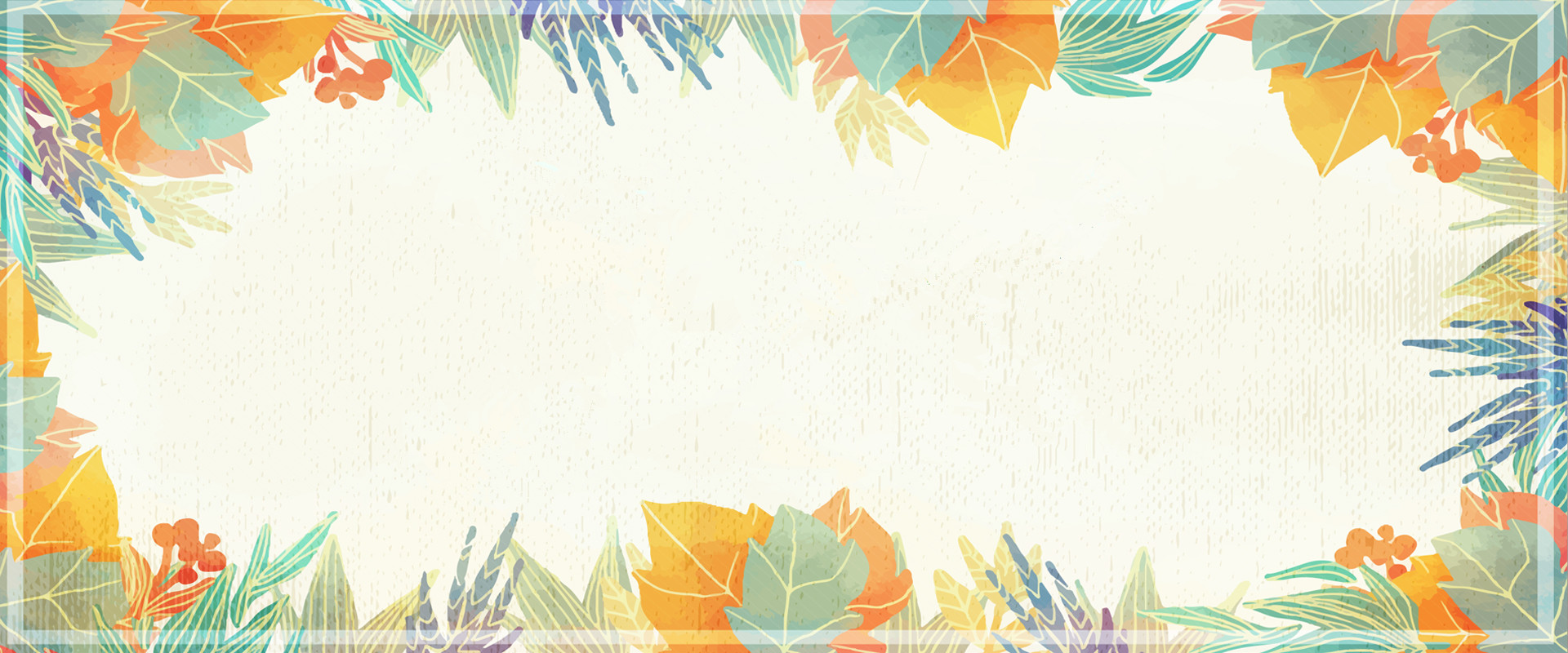 Option here
WRITE YOUR GREAT TITLE HERE
This is a good space for a short subtitle
TOPIC HEADER HERE
We have many PowerPoint templates that has been specifically designed to help anyone that is stepping into the world of PowerPoint for the very first time.
TOPIC HEADER HERE
We have many PowerPoint templates that has been specifically designed to help anyone that is stepping into the world of PowerPoint for the very first time.
TOPIC HEADER HERE
We have many PowerPoint templates that has been specifically designed to help anyone that is stepping into the world of PowerPoint for the very first time.
TOPIC HEADER HERE
We have many PowerPoint templates that has been specifically designed to help anyone that is stepping into the world of PowerPoint for the very first time.
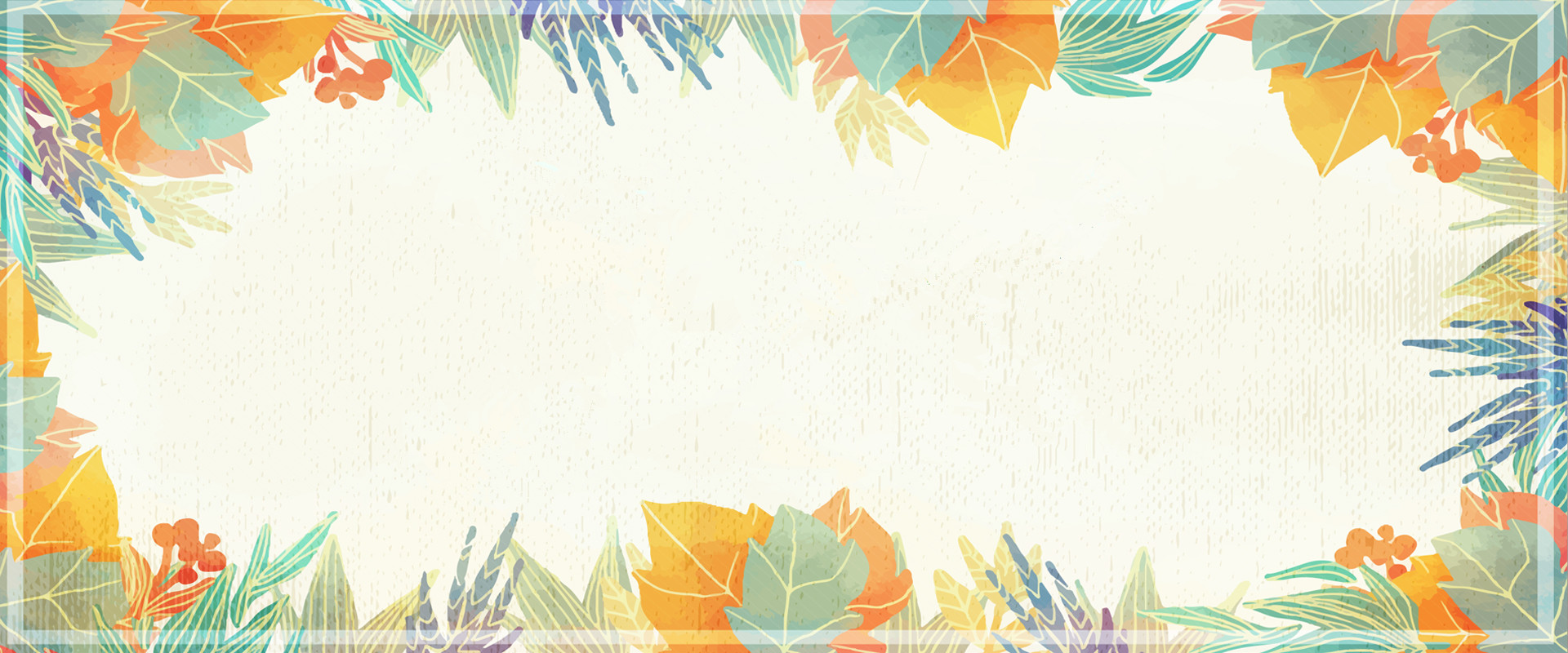 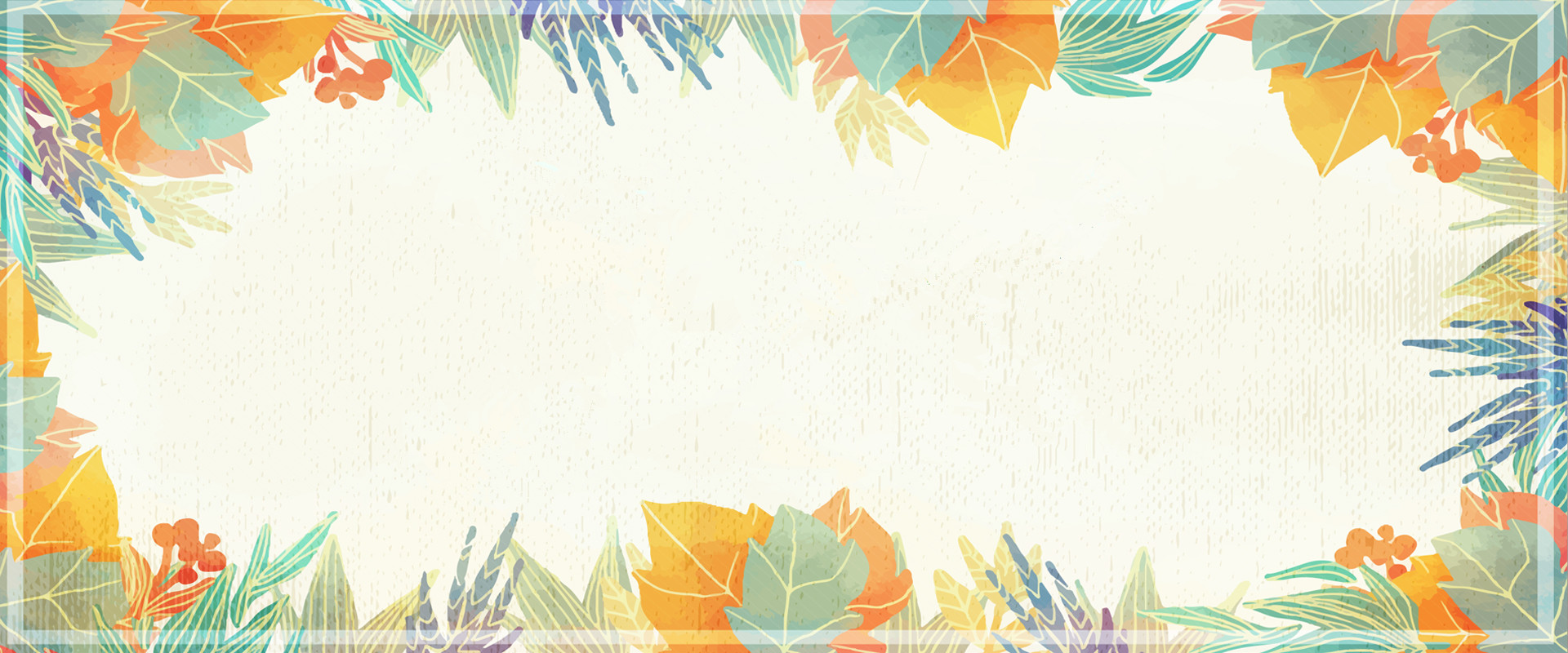 TOPIC HEADER HERE
We have many PowerPoint templates that has been specifically designed.
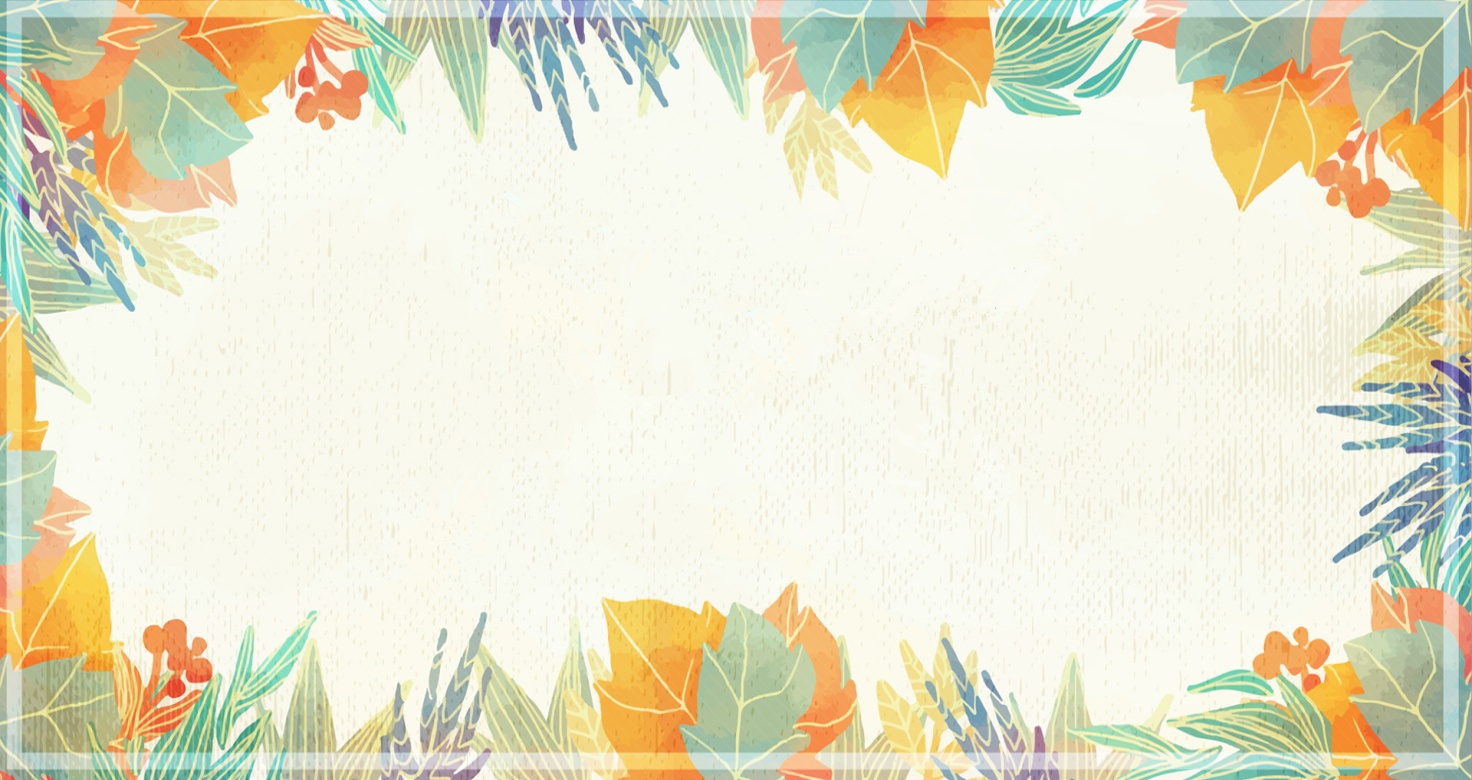 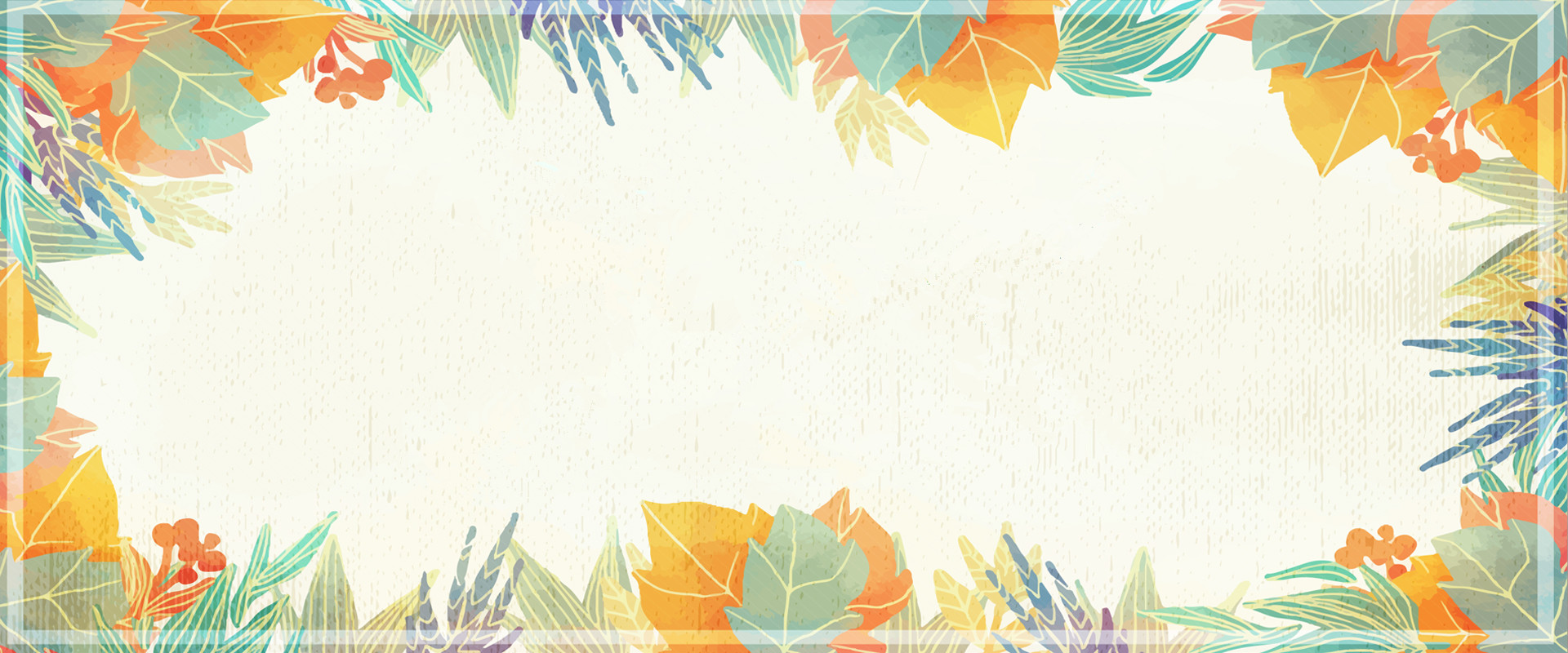 WRITE YOUR GREAT TITLE HERE
This is a good space for a short subtitle
TOPIC HEADER HERE
We have many PowerPoint templates that has been specifically designed to help anyone that is stepping into the world of PowerPoint for the very first time.
20%
TOPIC HEADER HERE
We have many PowerPoint templates that has been specifically designed to help anyone that is stepping into the world of PowerPoint for the very first time.
15%
25%
TOPIC HEADER HERE
We have many PowerPoint templates that has been specifically designed to help anyone that is stepping into the world of PowerPoint for the very first time.
TOPIC HEADER HERE
We have many PowerPoint templates that has been specifically designed to help anyone that is stepping into the world of PowerPoint for the very first time.
40%
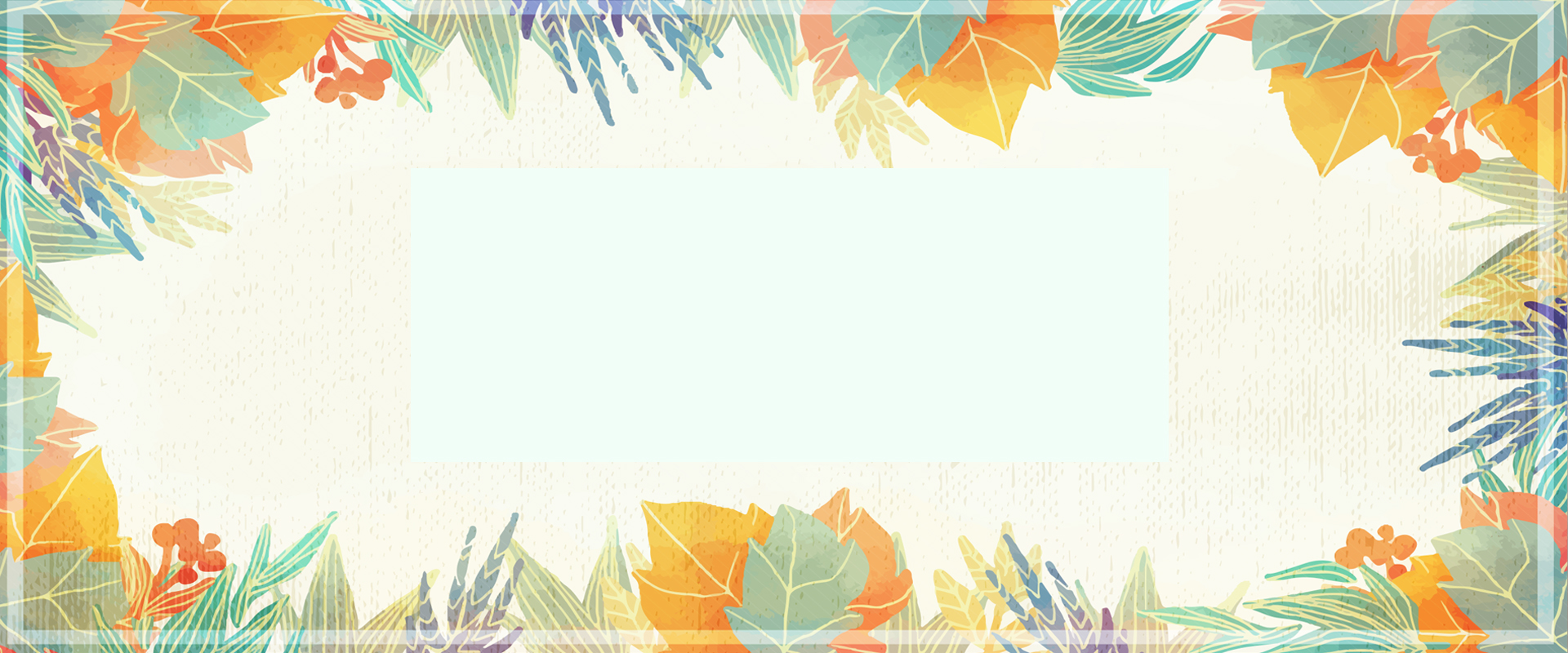 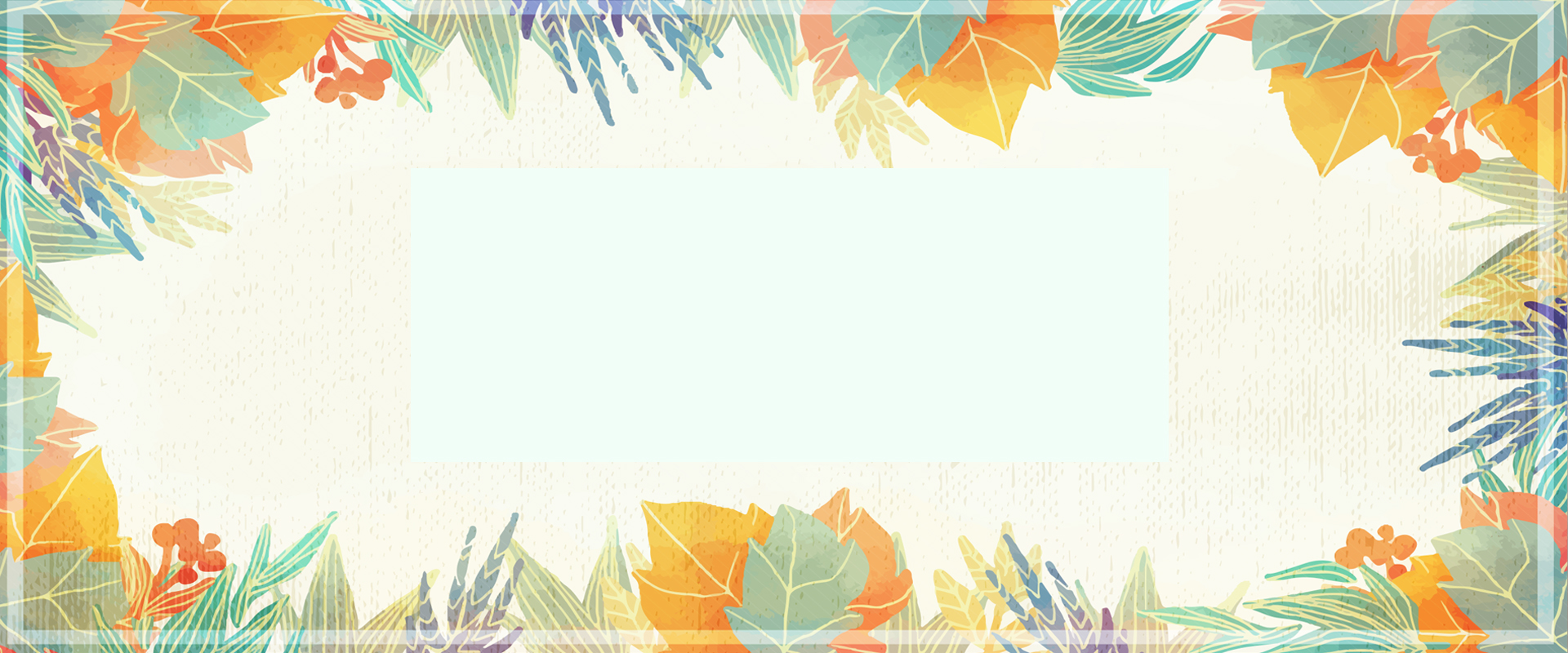 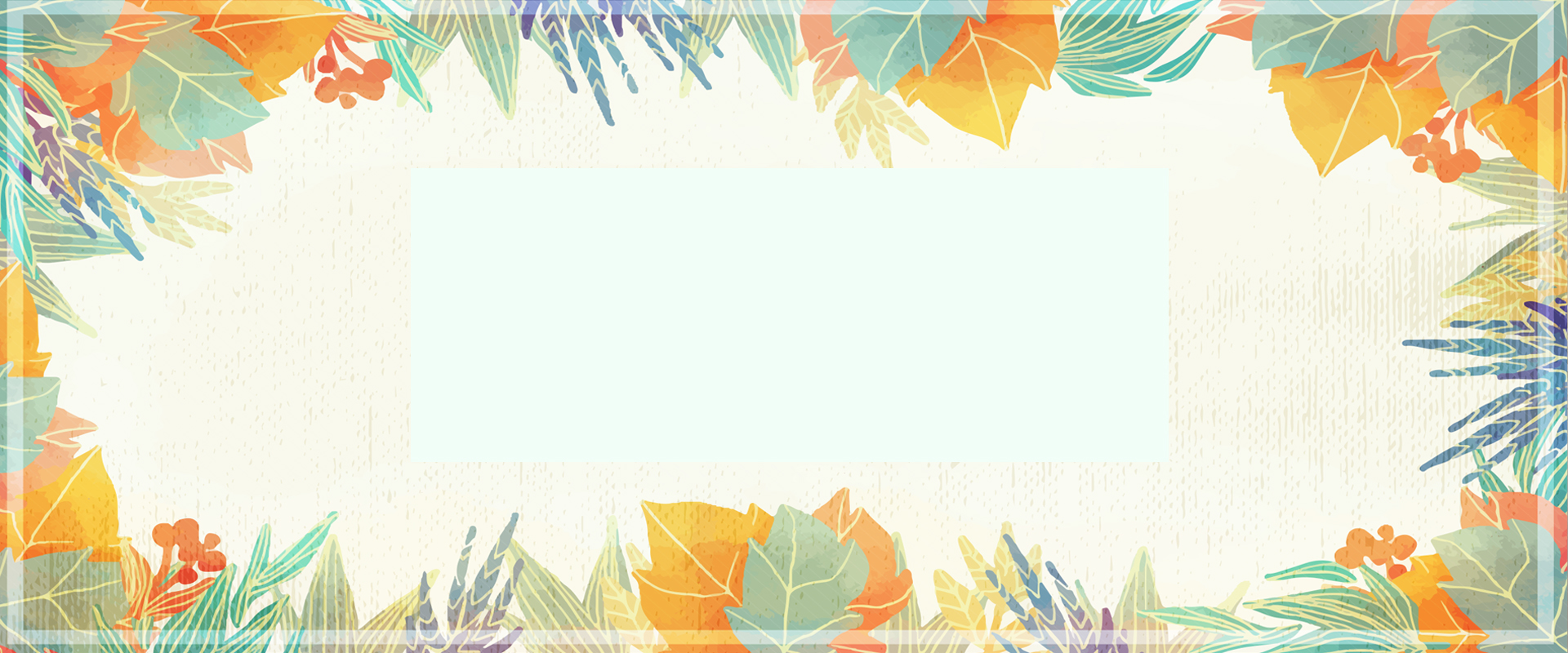 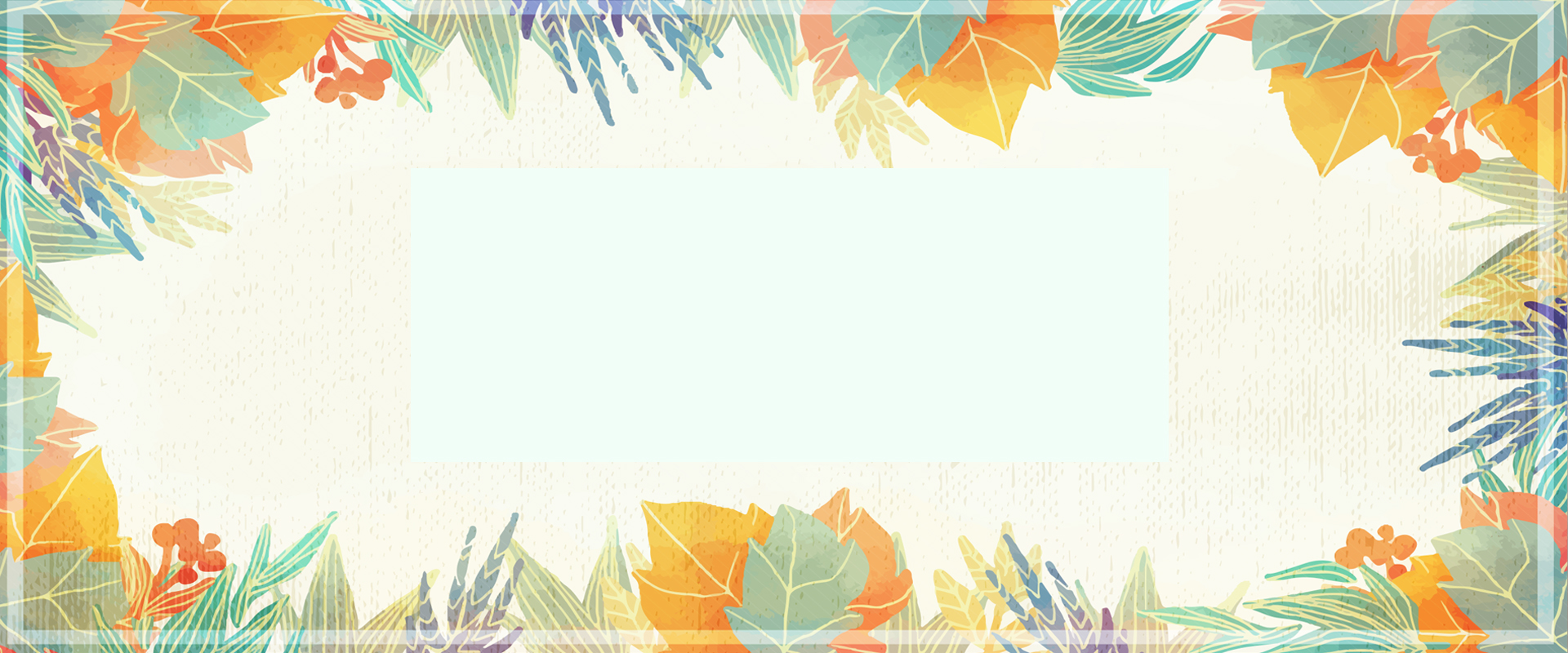 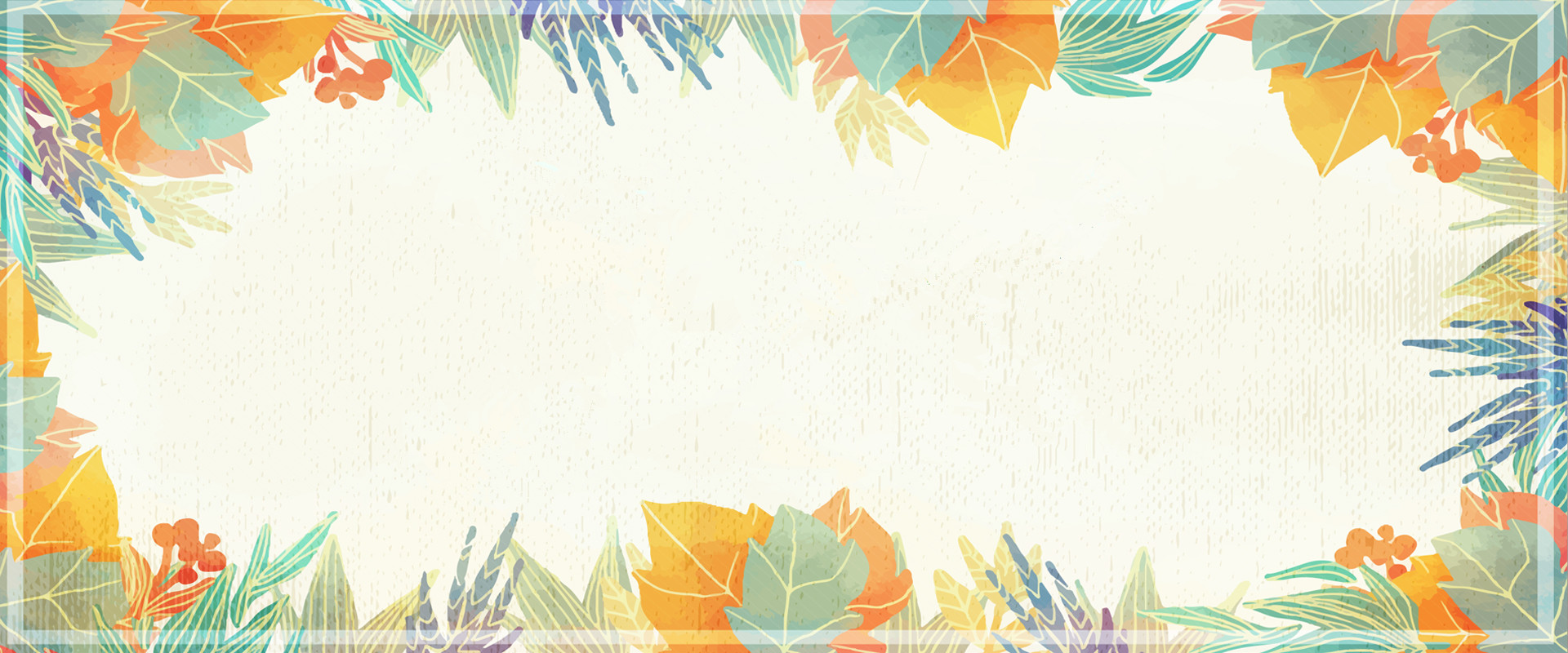 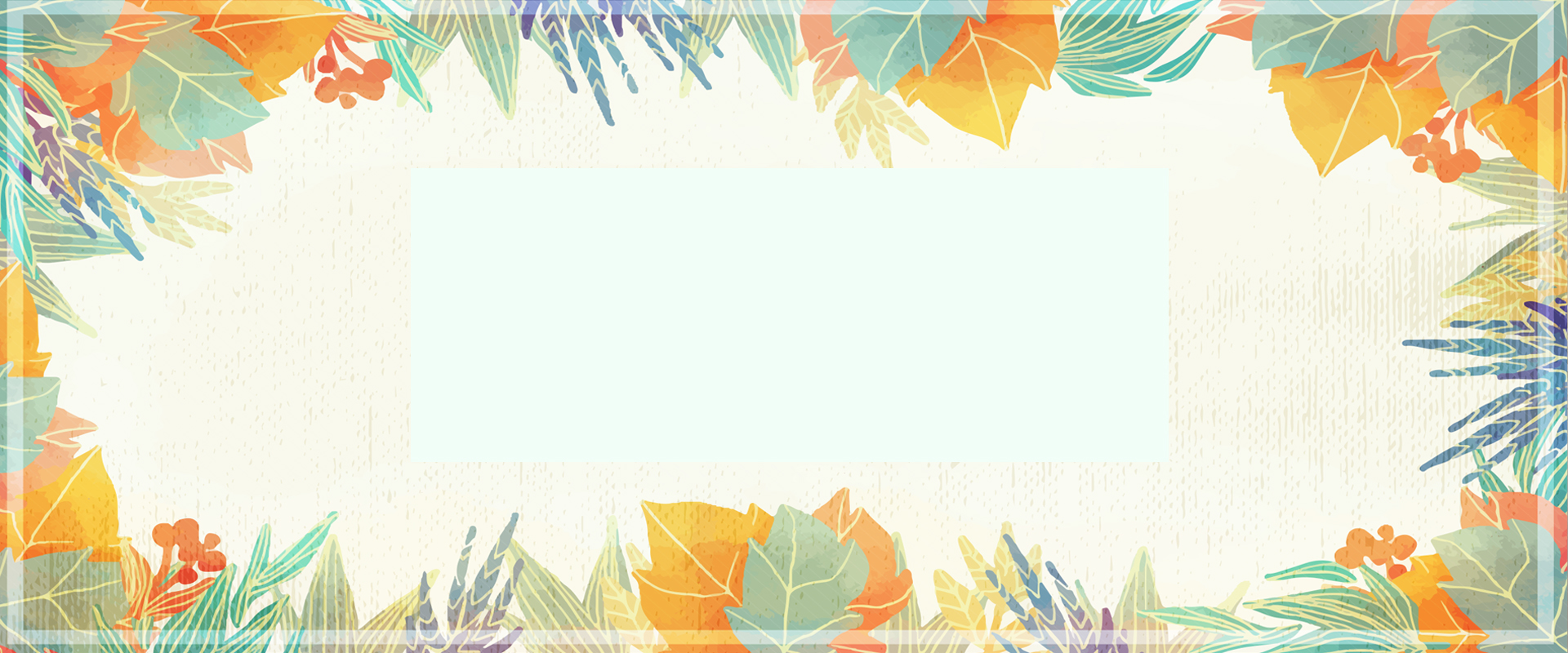 第四章
标题栏输入文本
Please enter the text you want to express,not a large segment of text;not a large segment of text; Please enter the text you want to express,
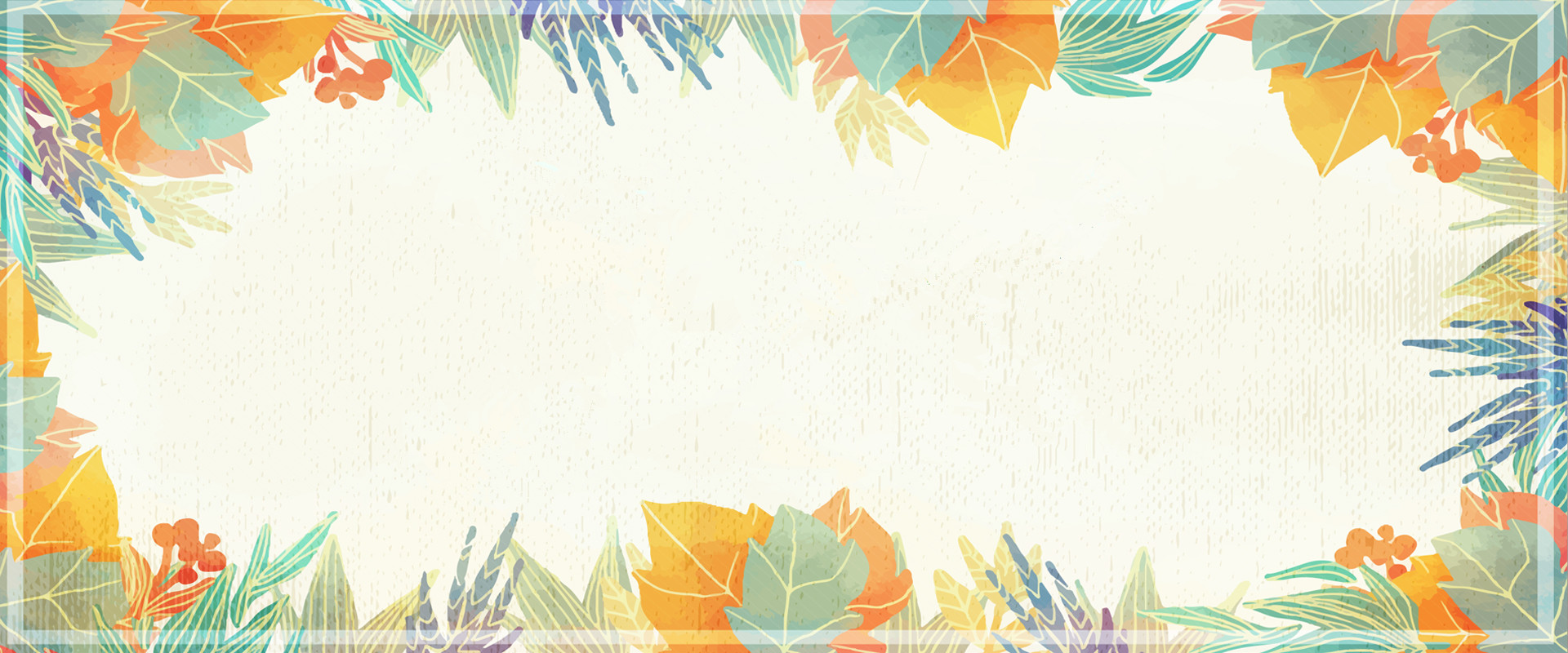 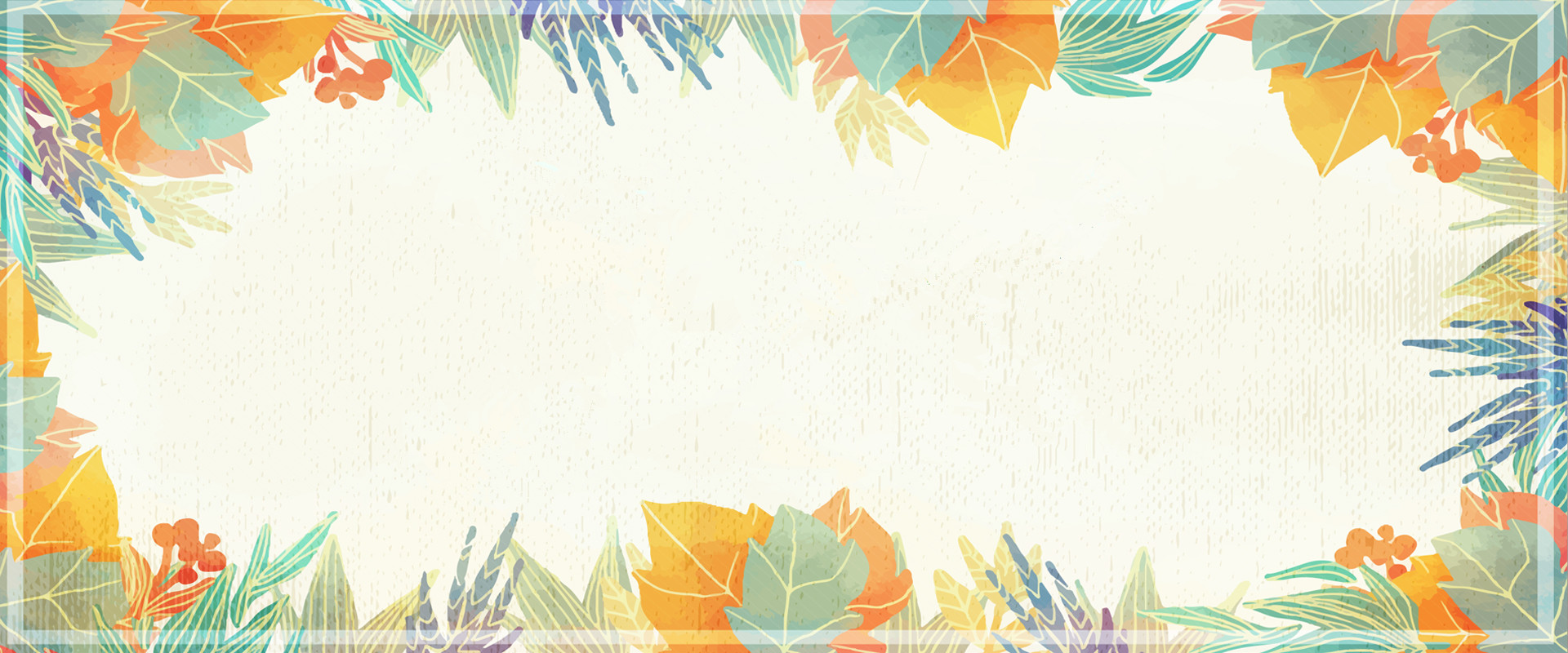 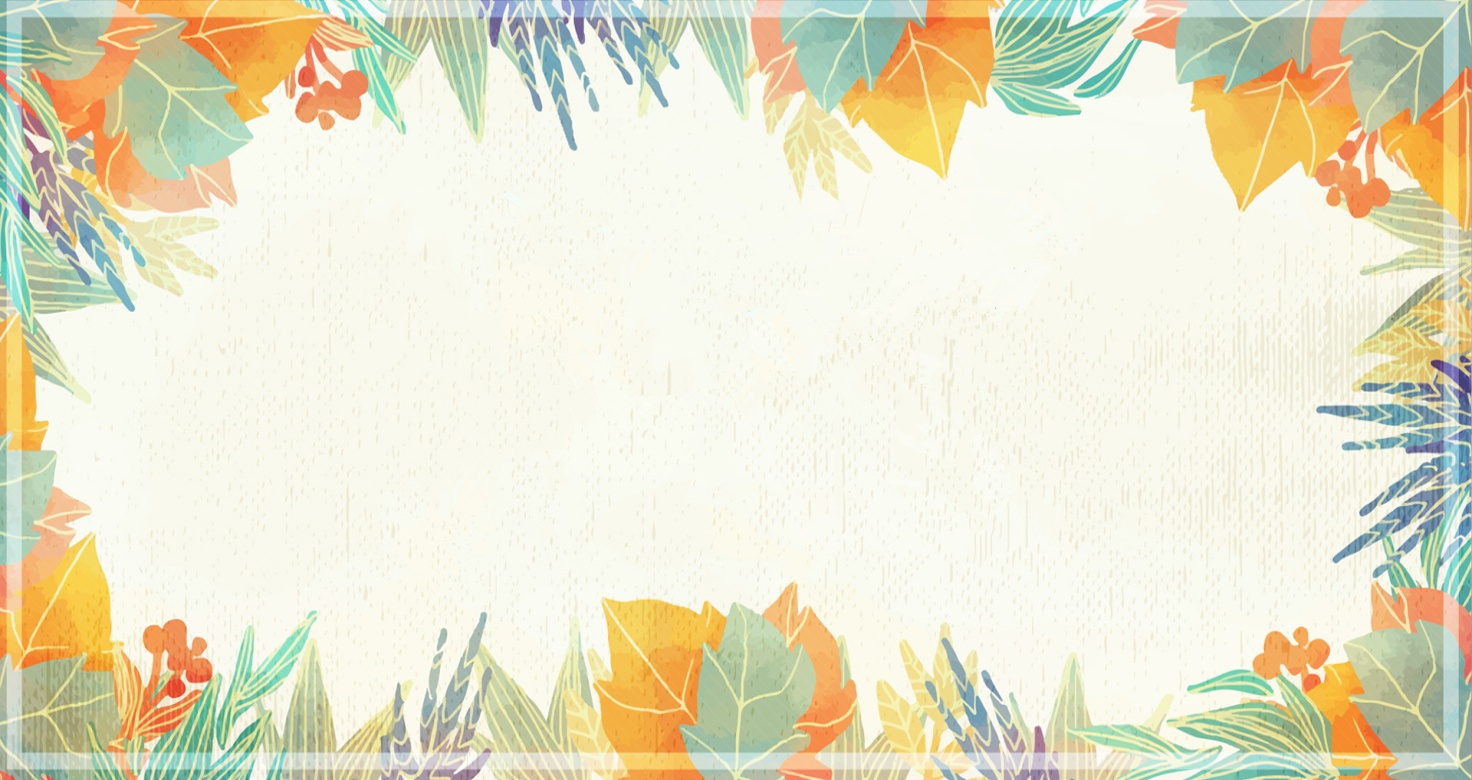 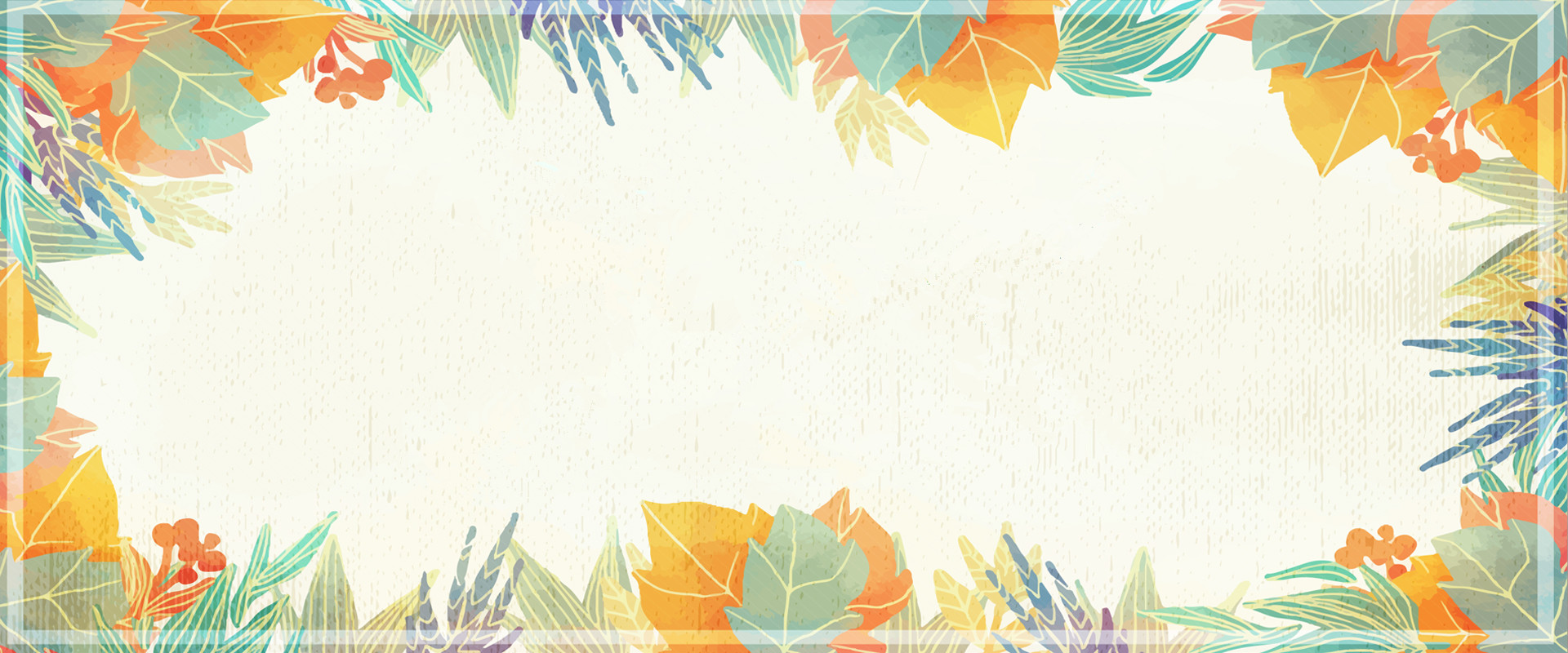 WRITE YOUR GREAT TITLE HERE
This is a good space for a short subtitle
TOPIC HEADER HERE
We have many PowerPoint templates that has been specifically designed to help anyone that is stepping into the world of PowerPoint for the very first time.
TOPIC HEADER HERE
We have many PowerPoint templates that has been specifically designed to help anyone that is stepping into the world of PowerPoint for the very first time.
TOPIC HEADER HERE
We have many PowerPoint templates that has been specifically designed to help anyone that is stepping into the world of PowerPoint for the very first time.
TOPIC HEADER HERE
We have many PowerPoint templates that has been specifically designed to help anyone that is stepping into the world of PowerPoint for the very first time.
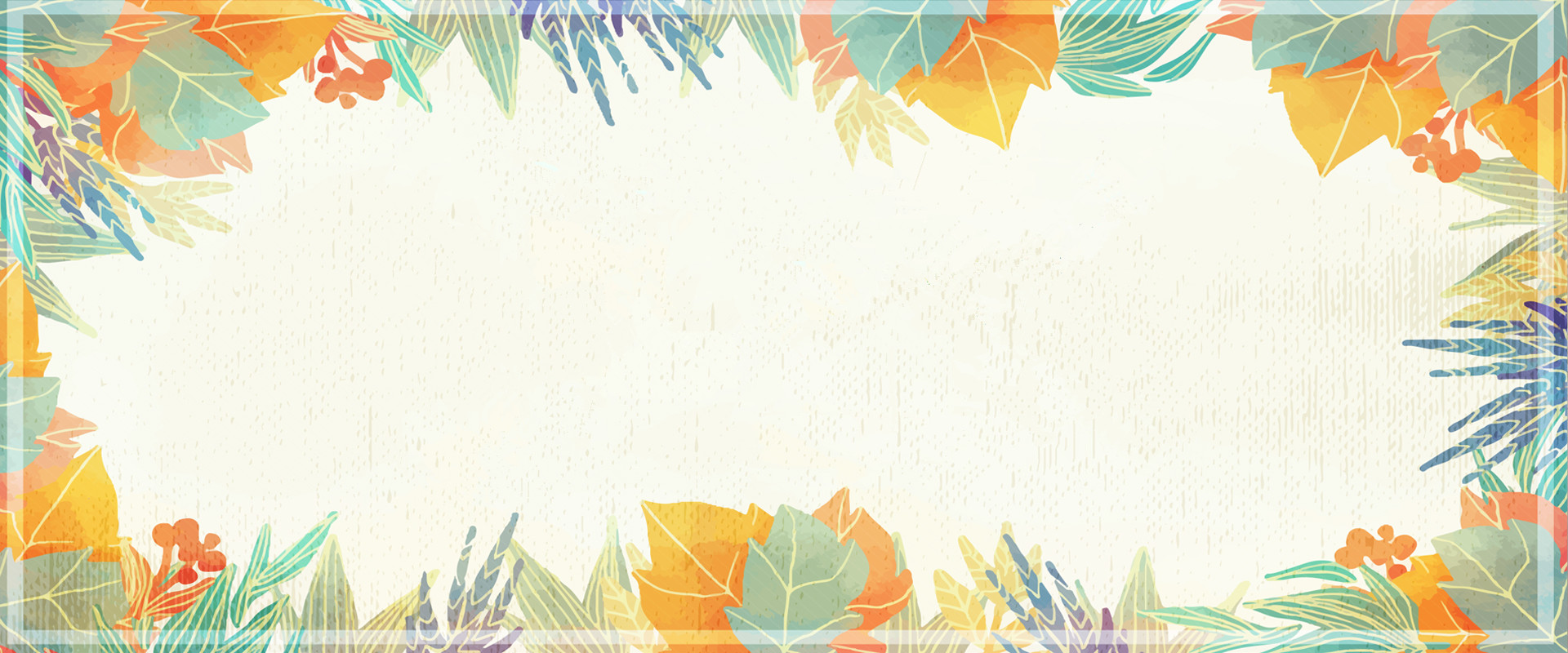 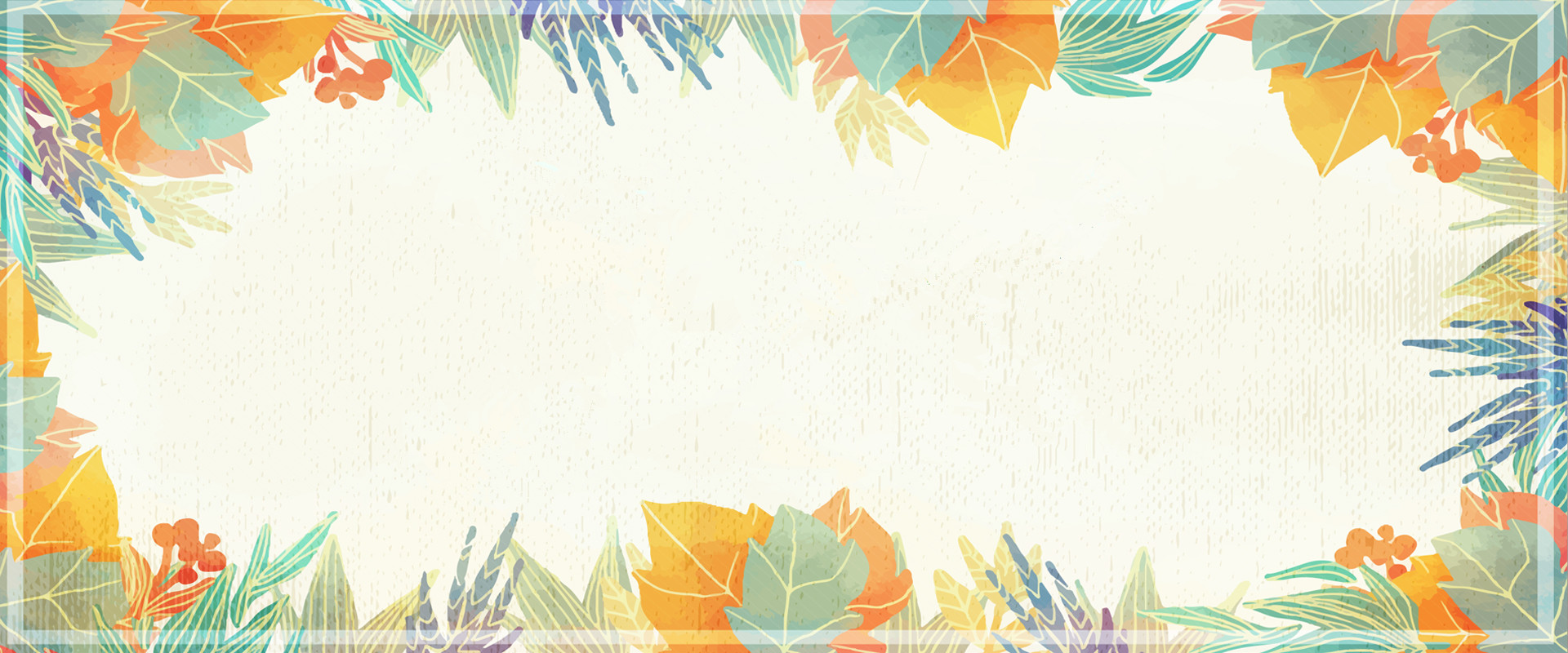 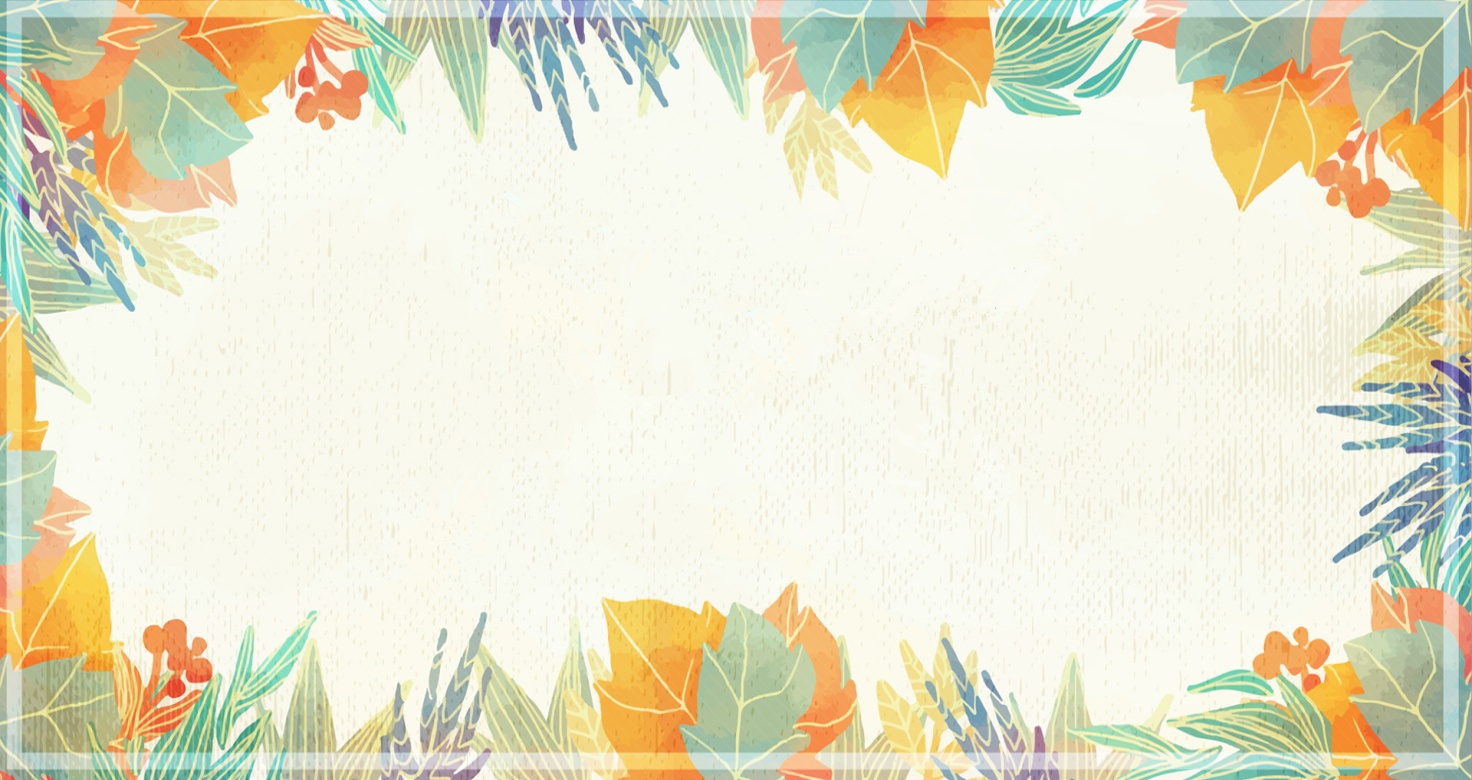 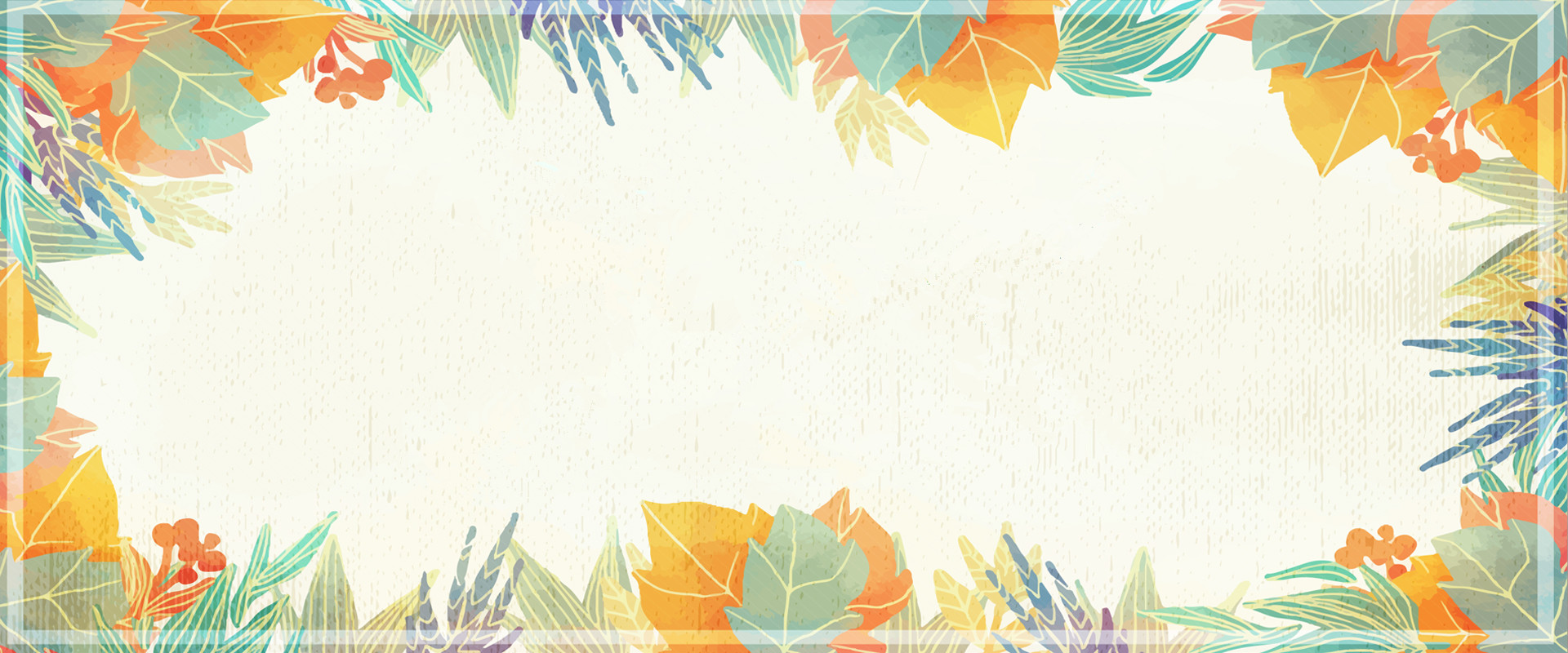 We have many PowerPoint templates that has been specifically designed.
WRITE YOUR GREAT TITLE HERE
This is a good space for a short subtitle
TOPIC HEADER HERE
We have many PowerPoint templates that has been specifically designed to help anyone that is stepping into the world of PowerPoint for the very first time.
We have many PowerPoint templates that has been specifically designed to help anyone that is stepping into the world of PowerPoint for the very first time.
We have many PowerPoint templates that has been specifically designed to help anyone that is stepping into the world of PowerPoint for the very first time. 
We have many PowerPoint templates that has been specifically designed to help anyone that is stepping into the world 
of PowerPoint for the very first time.  
We have many PowerPoint templates that has been specifically designed to help anyone that is stepping into the world of PowerPoint for the very first time.  
We have many PowerPoint templates that has been specifically designed to help anyone that is stepping into the world of PowerPoint for the very first time.
We have many PowerPoint templates that has been specifically designed.
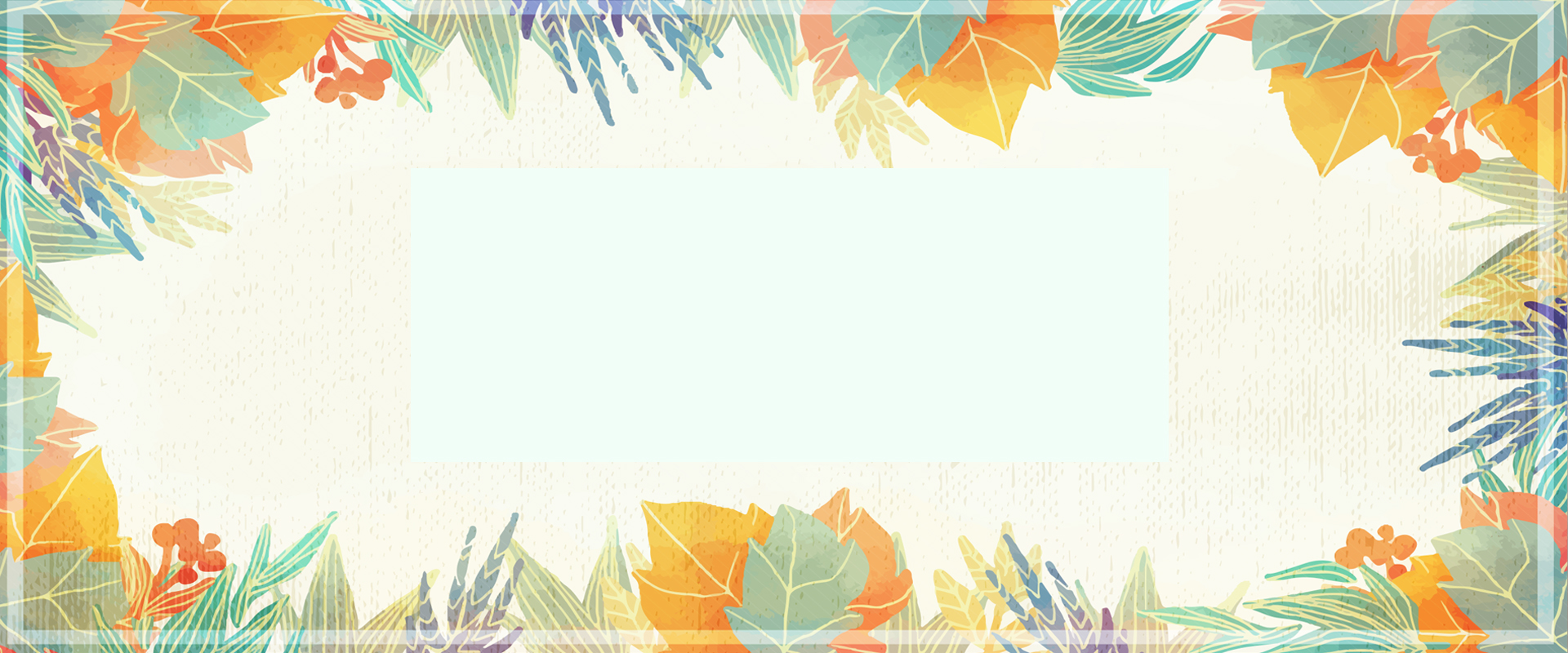 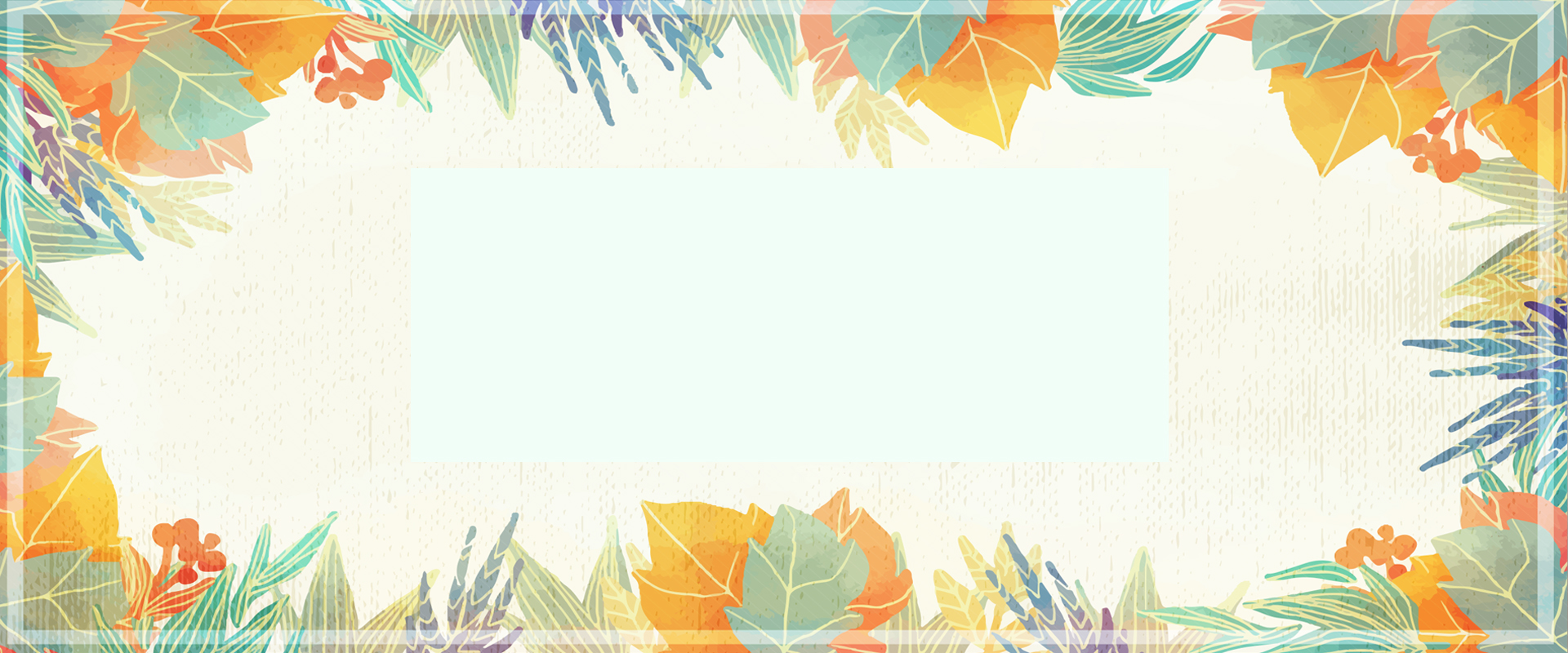 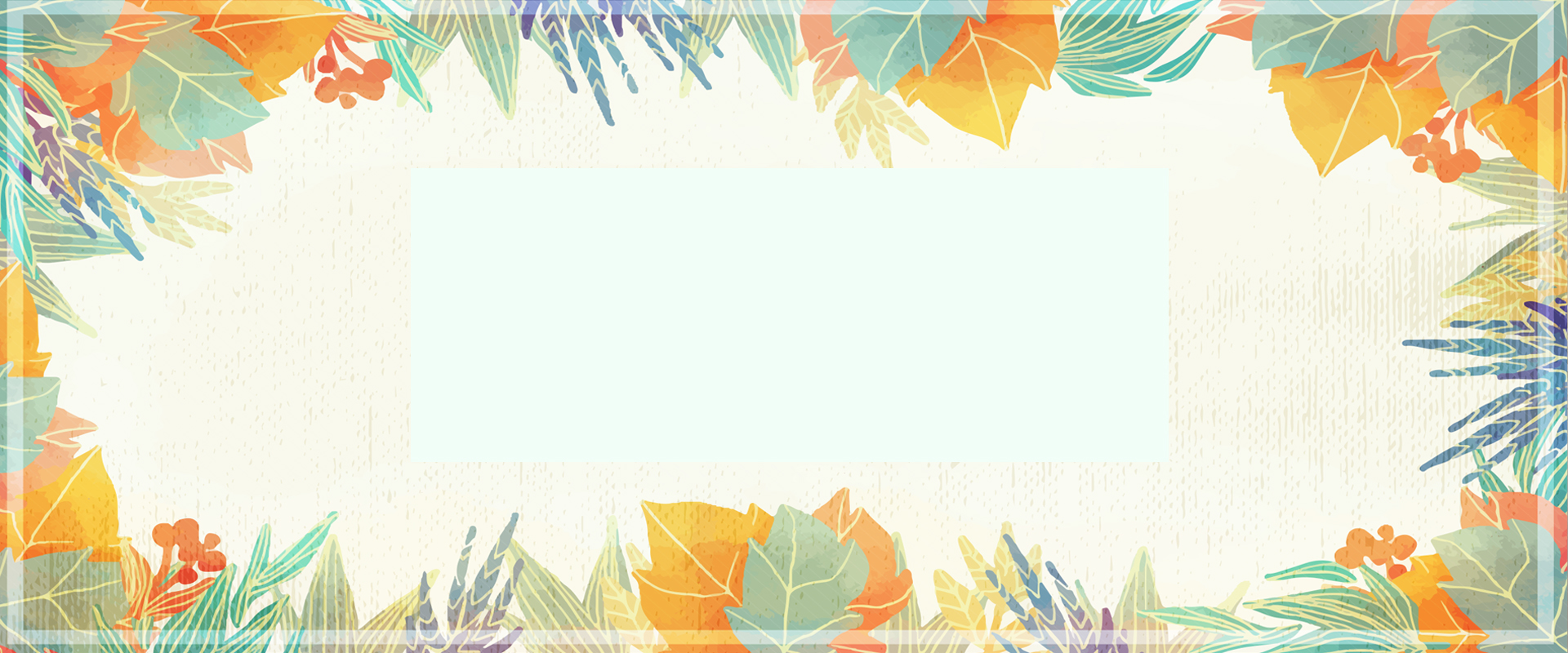 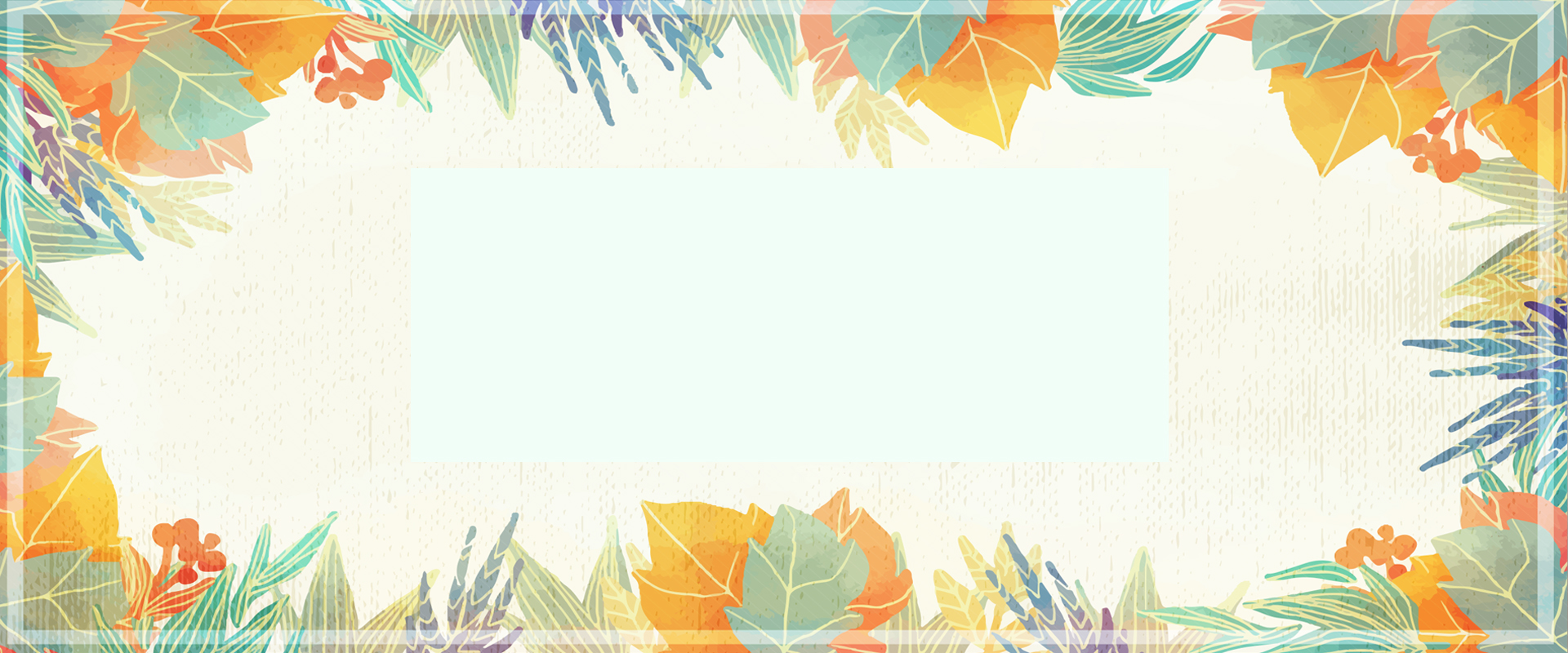 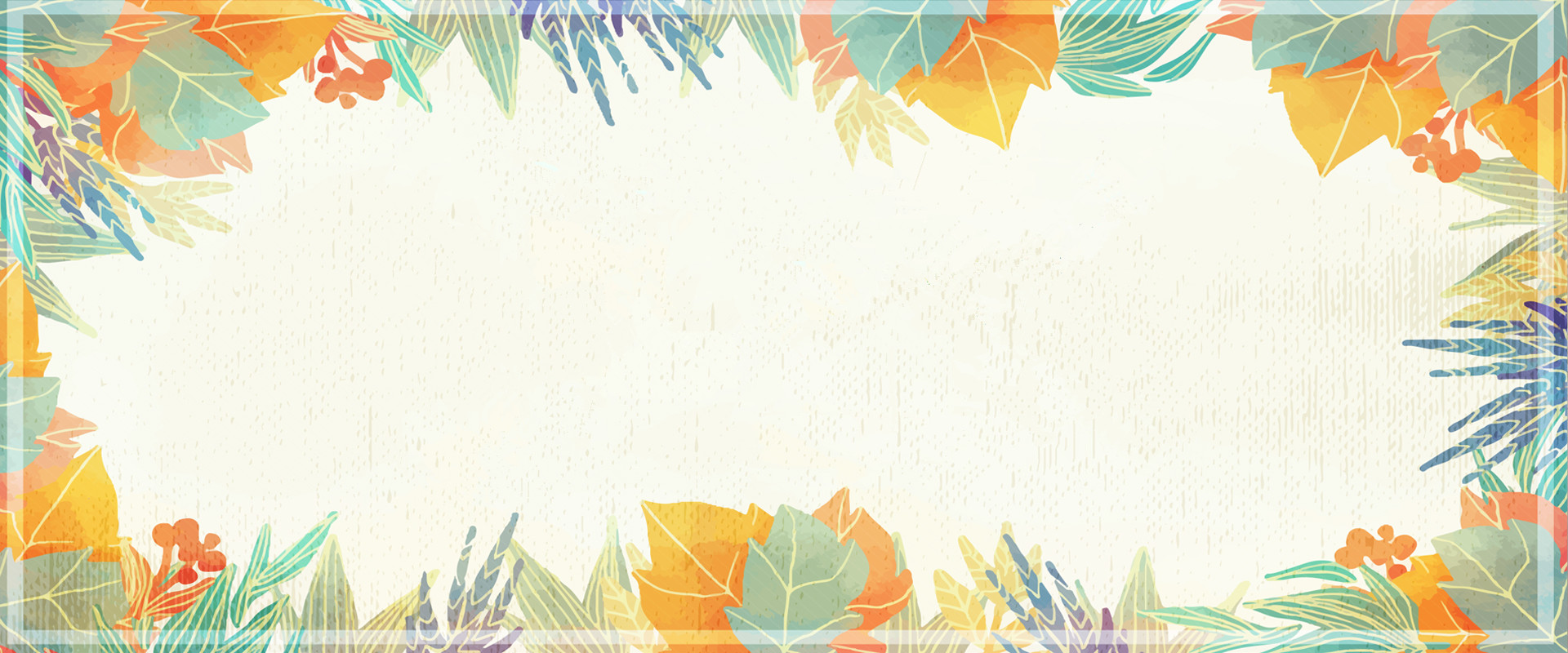 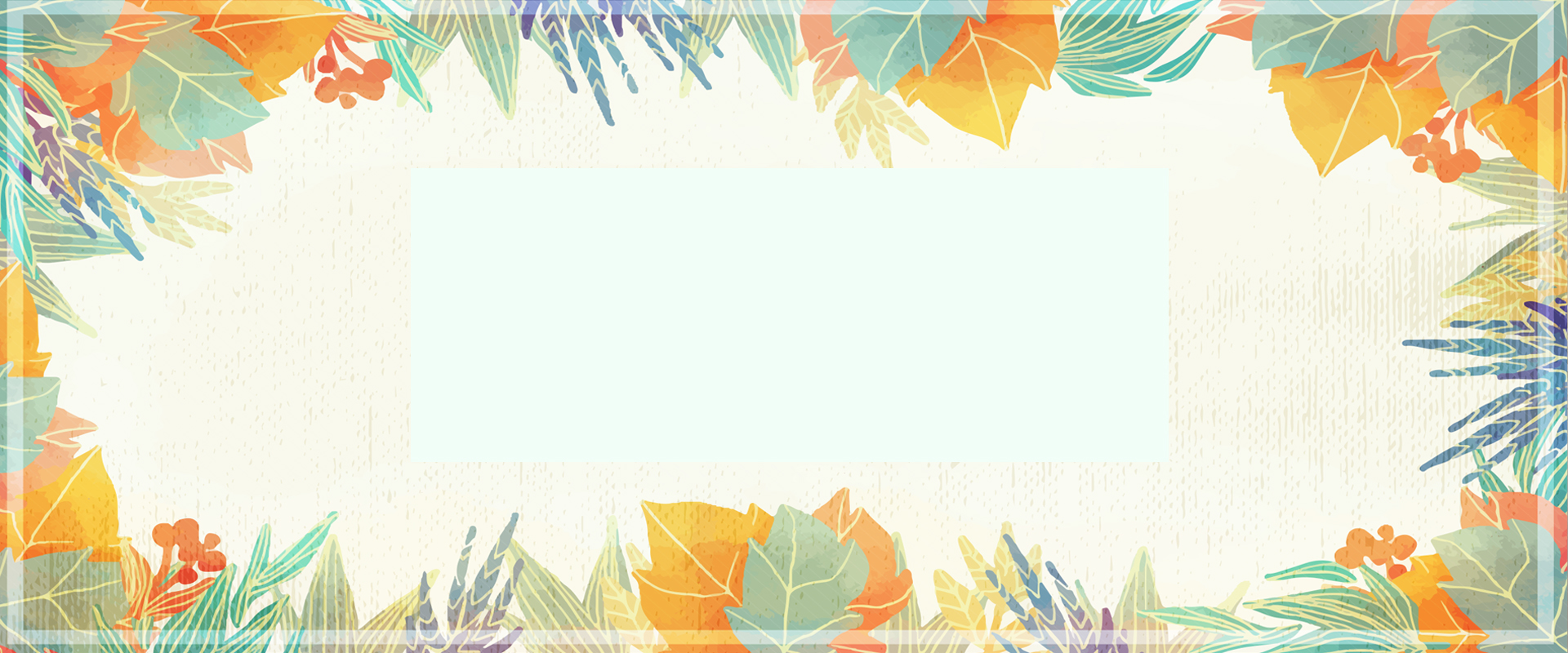 2019
再次衷心感谢您的聆听
Cool summer cool wind is concise and general template
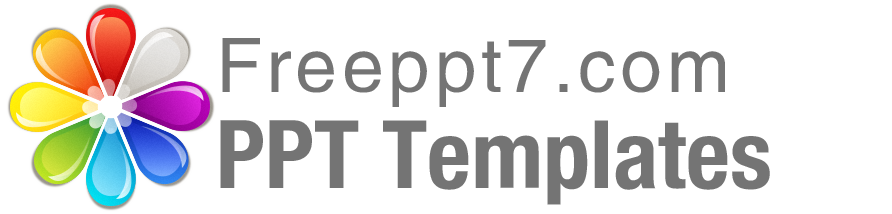 Best PPT templates for free download
https://www.freeppt7.com
[Speaker Notes: Template from：https://www.freeppt7.com]